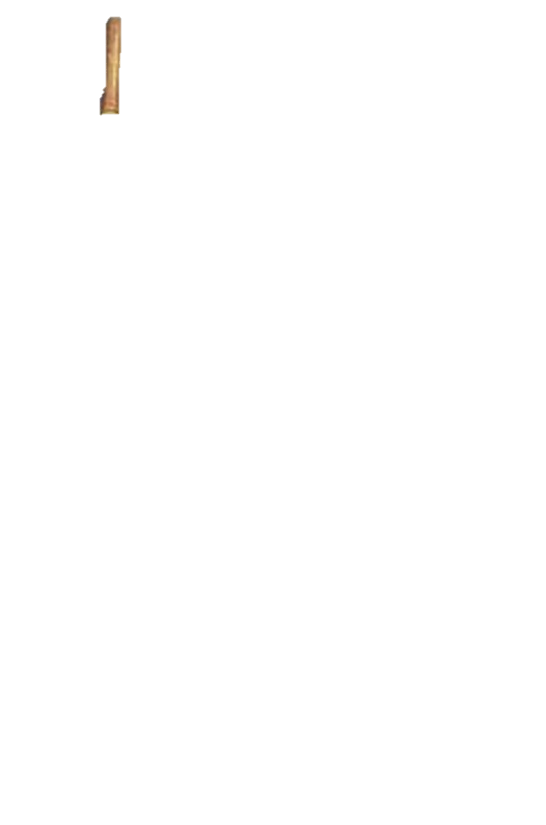 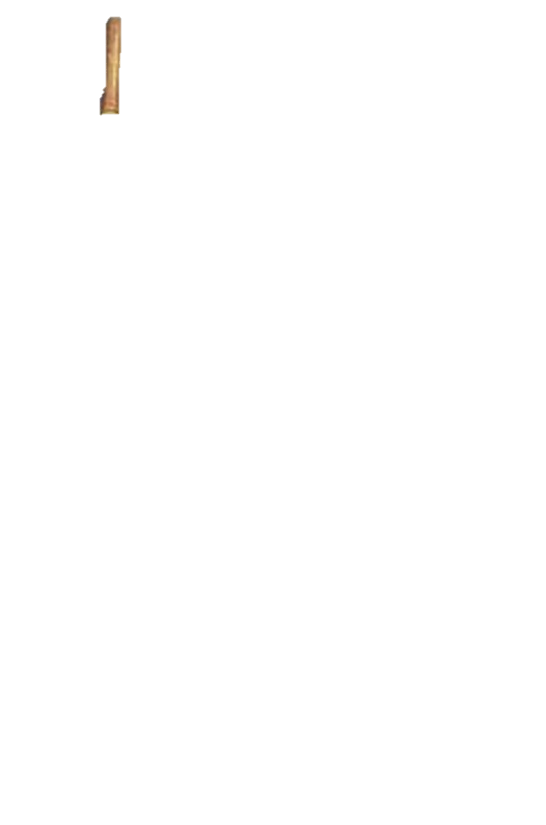 A free CD of this message will be available immediately following the service
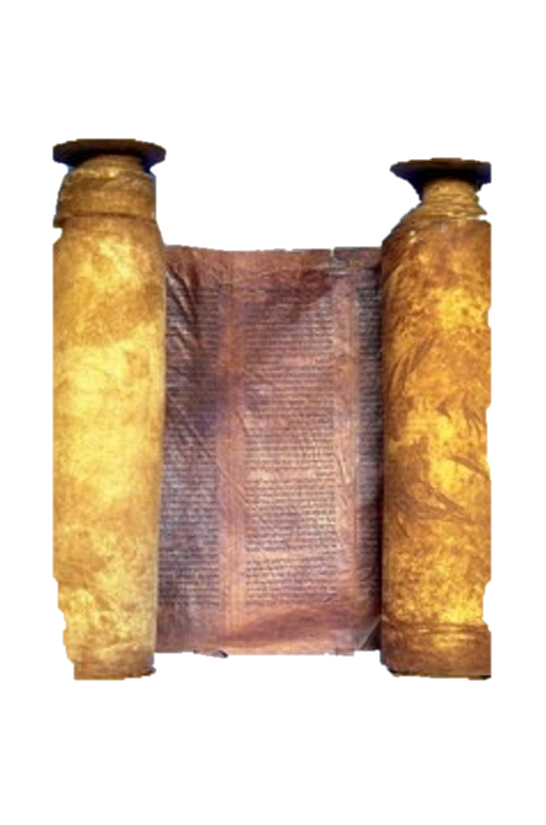 1 Kings
6-8
A podcast will also be available later this week at calvaryokc.com
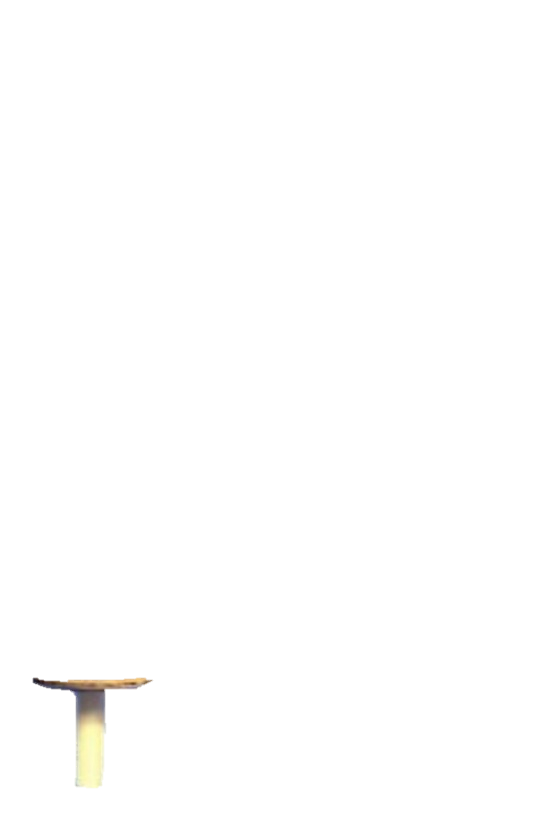 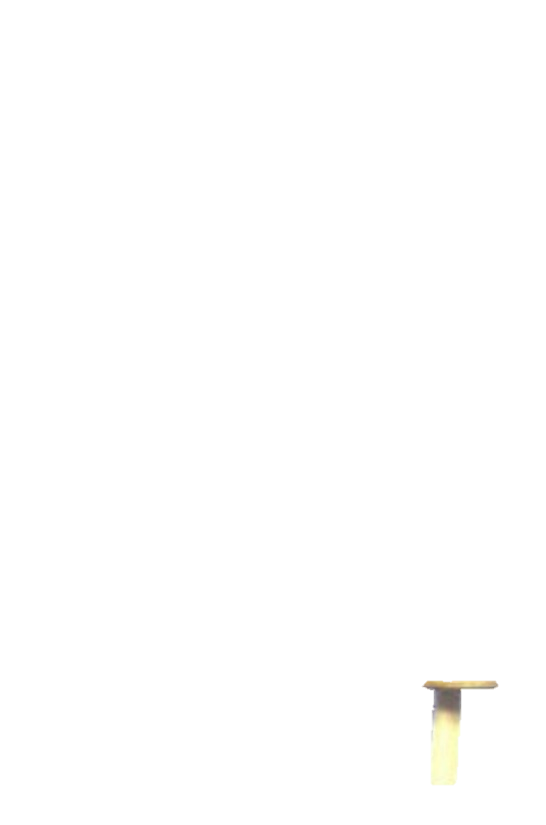 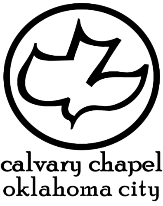 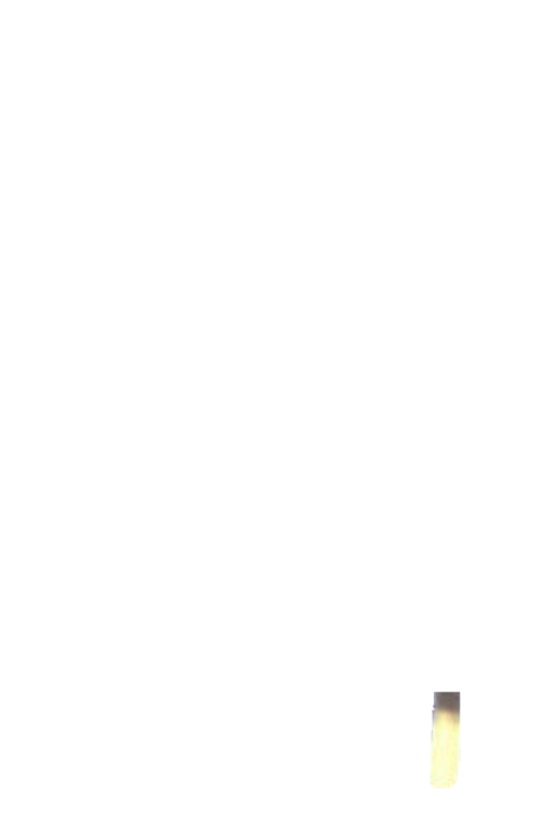 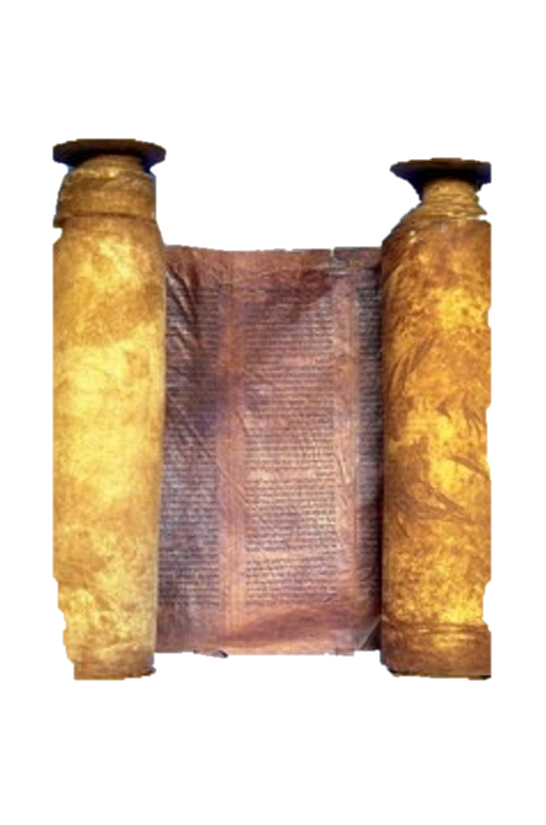 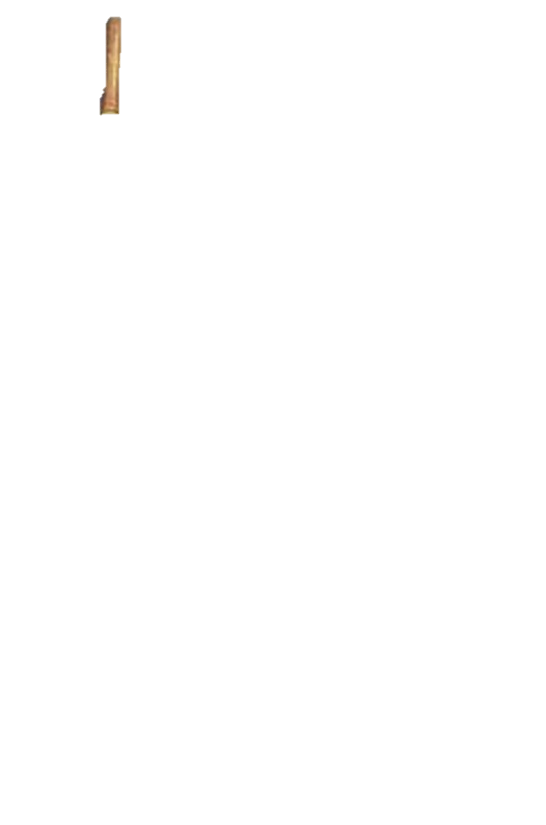 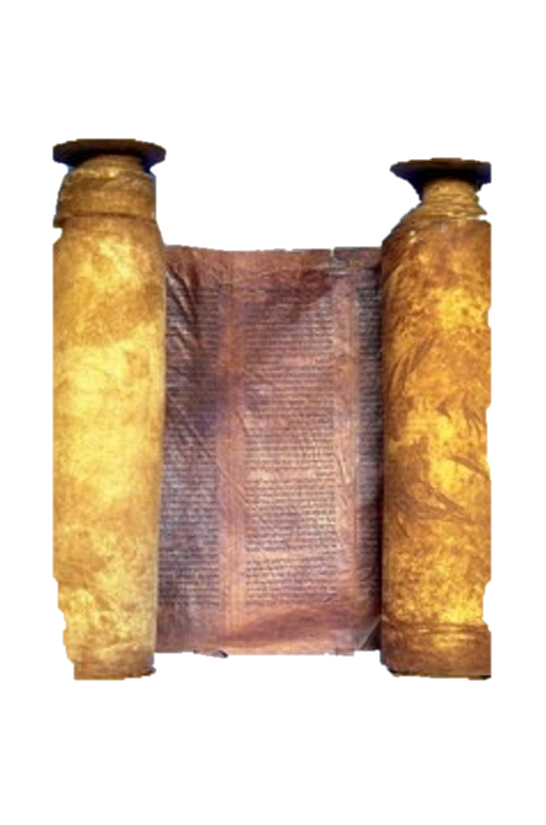 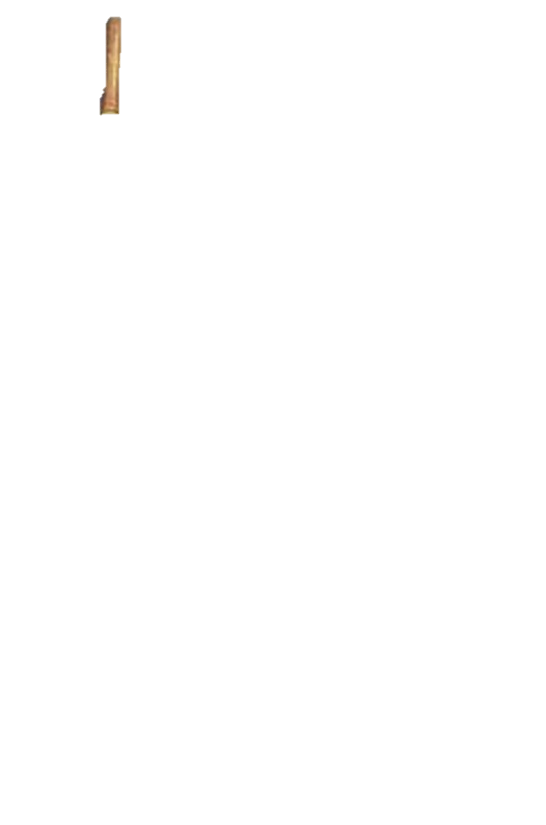 Spring 967 BC (Exodus was 1447 BC)
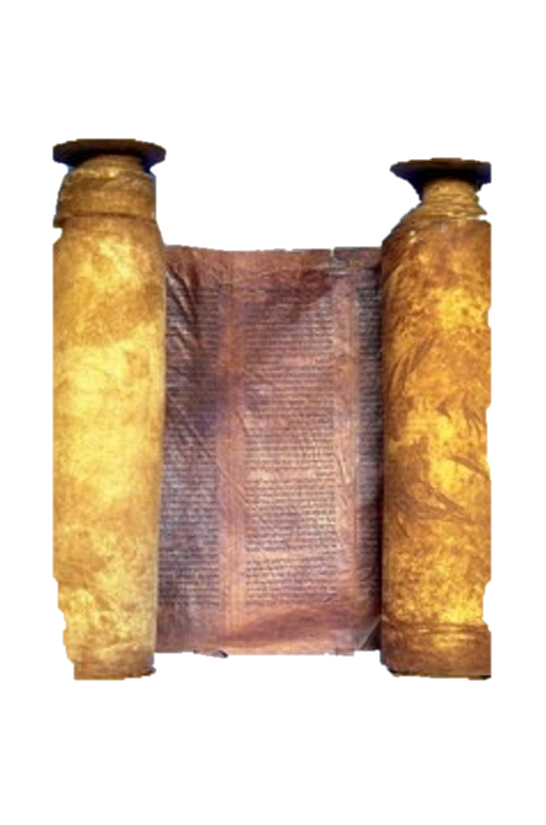 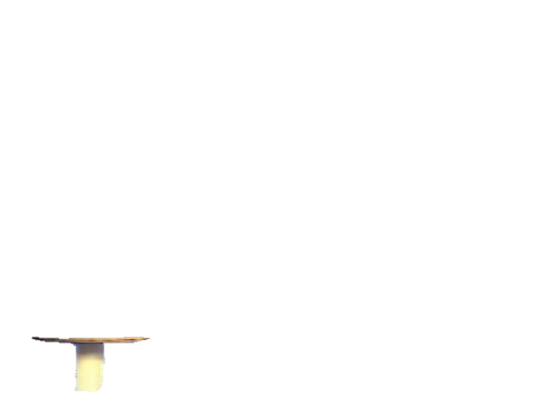 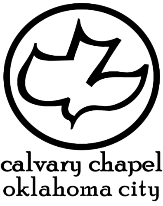 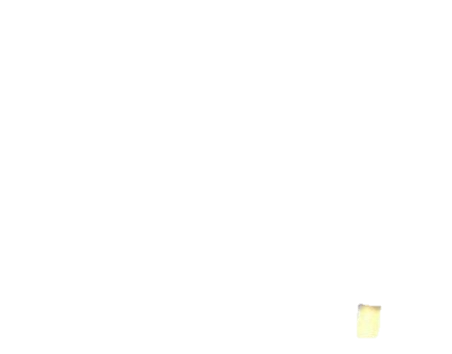 1 kings 6-8
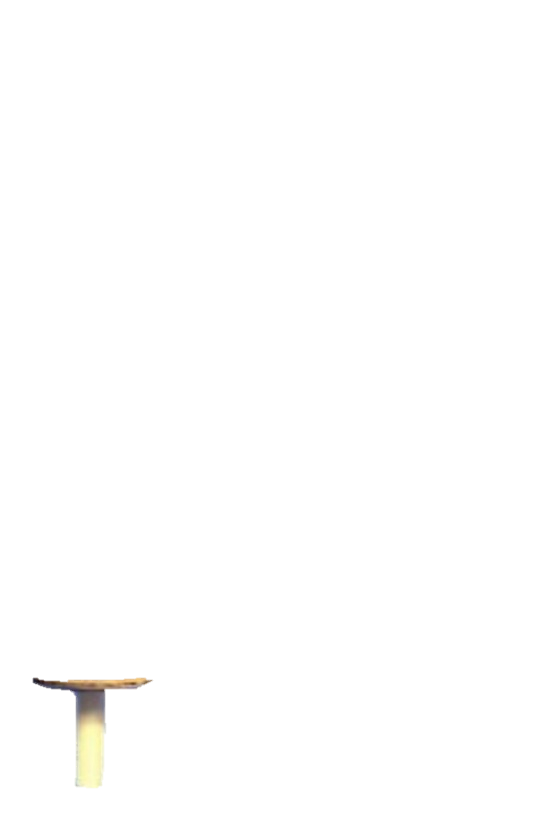 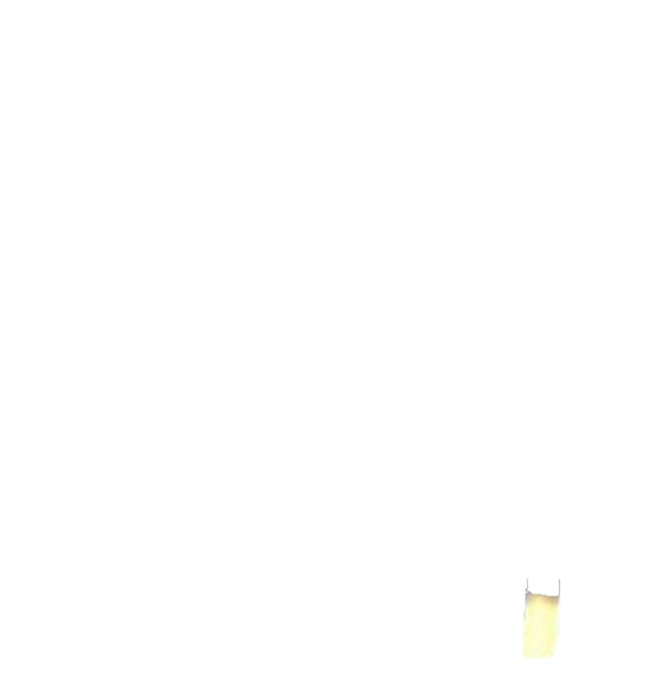 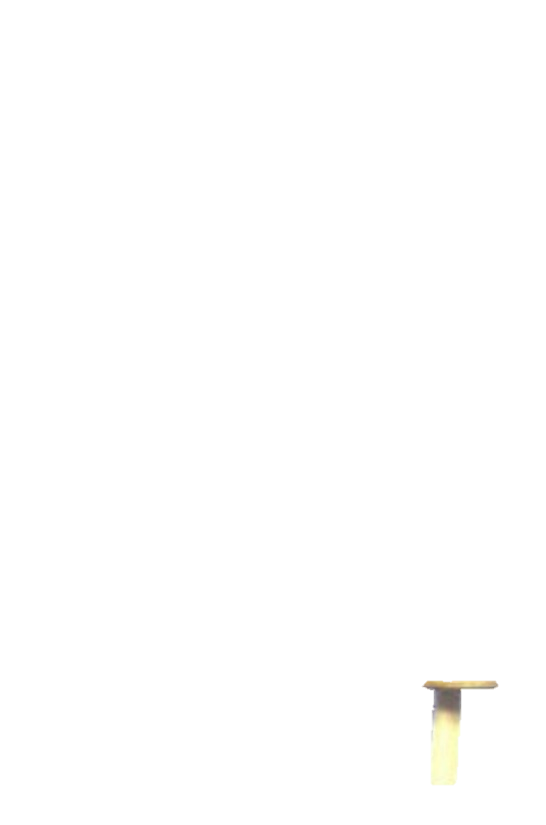 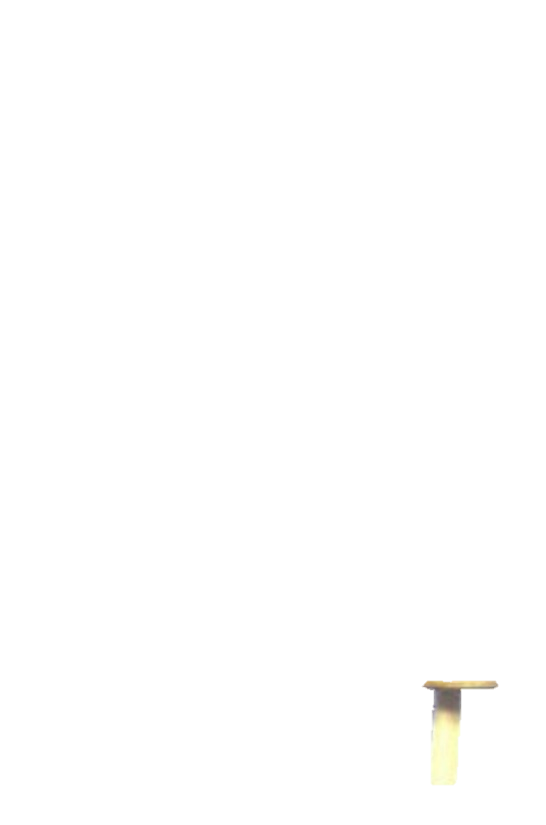 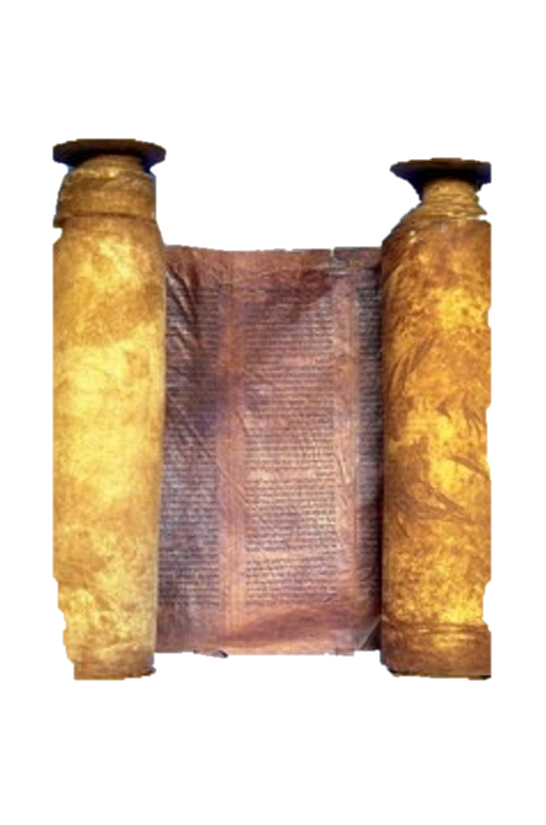 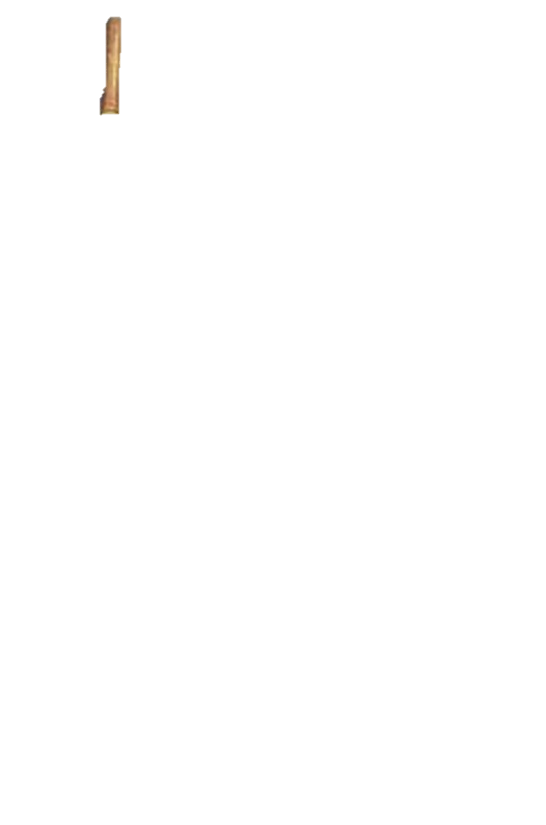 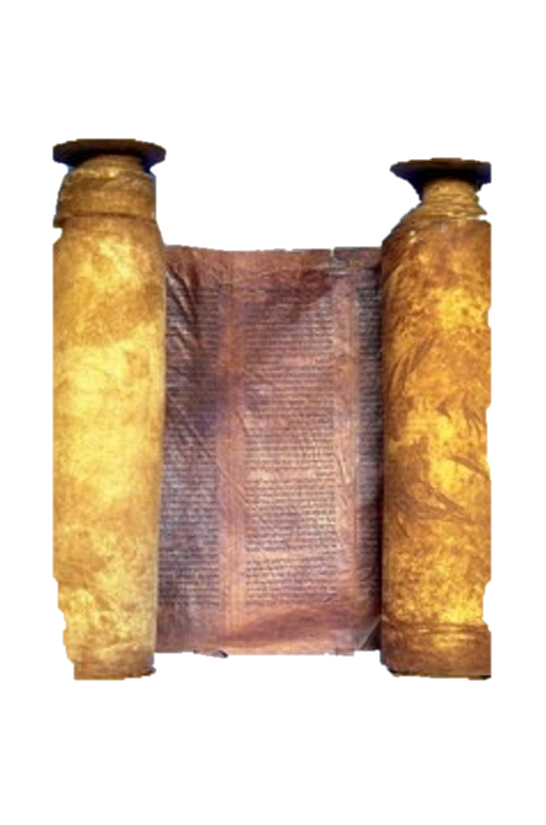 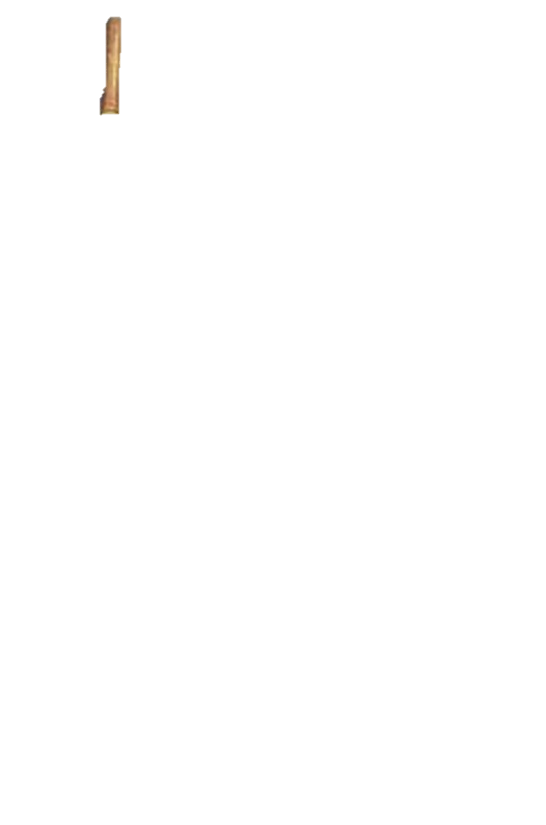 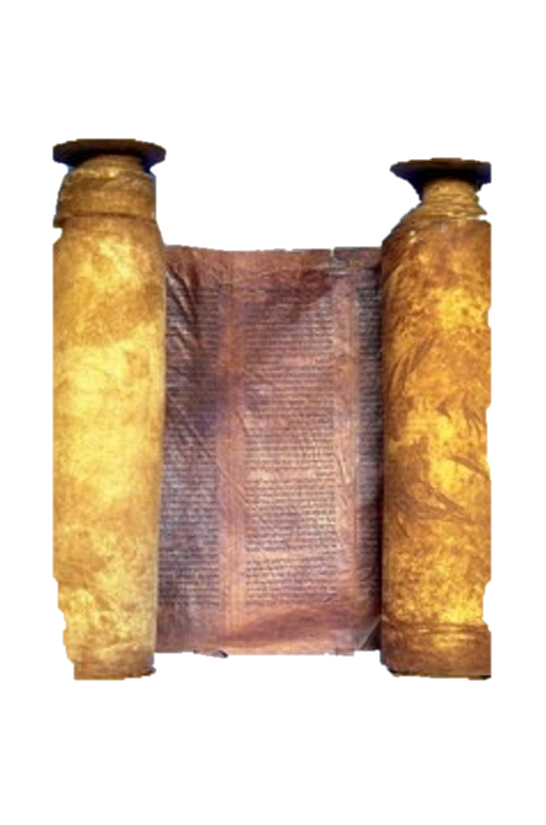 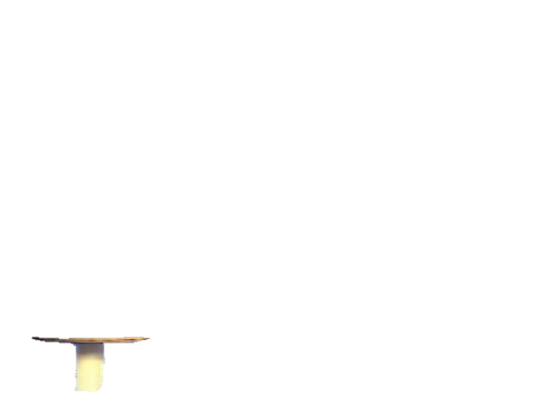 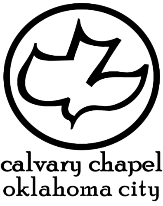 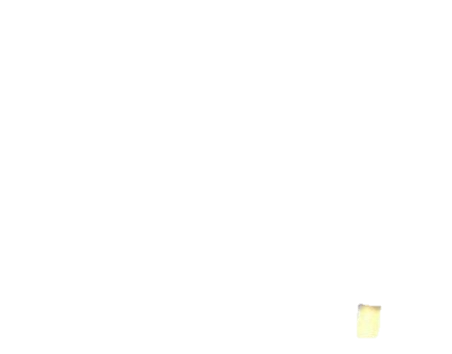 1 kings 6-8
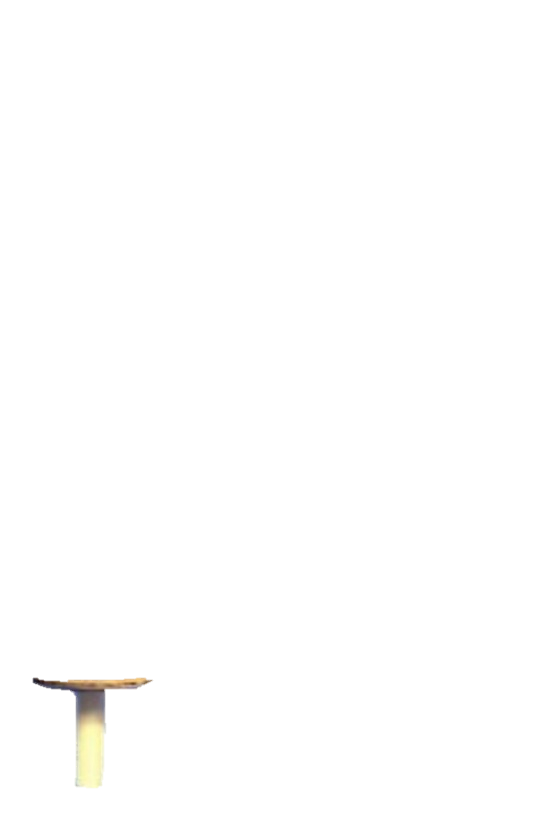 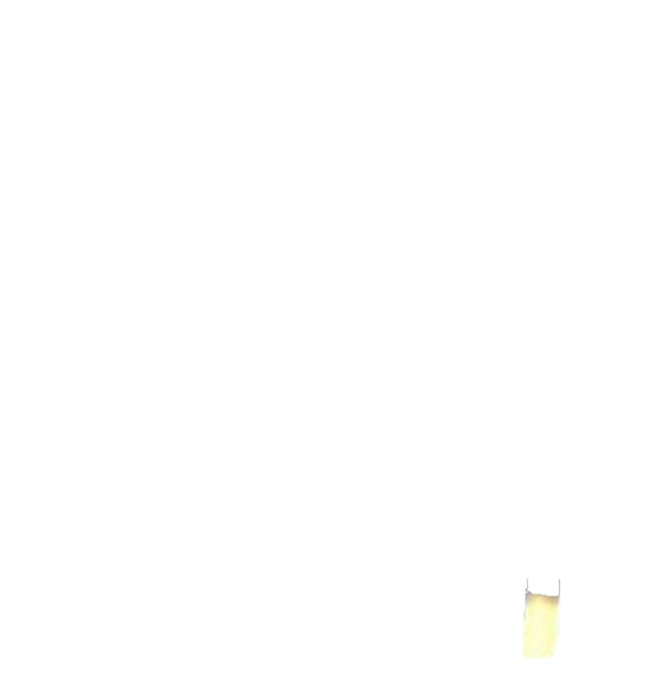 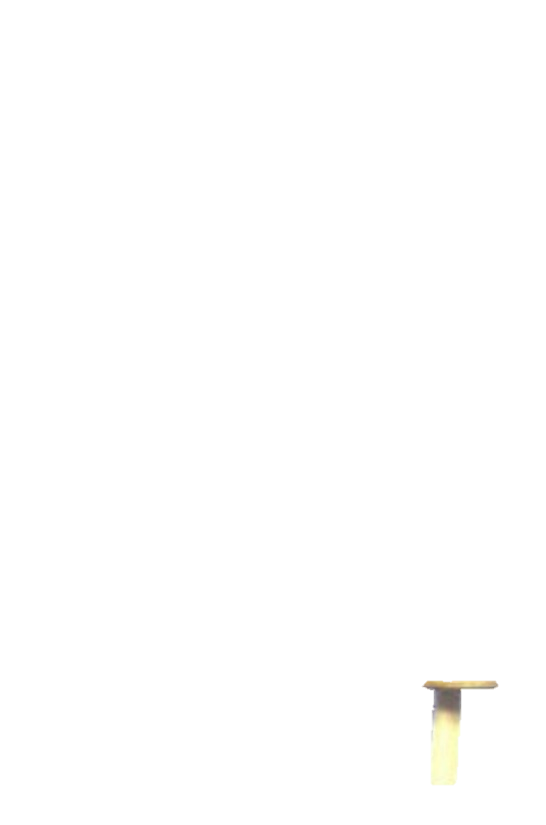 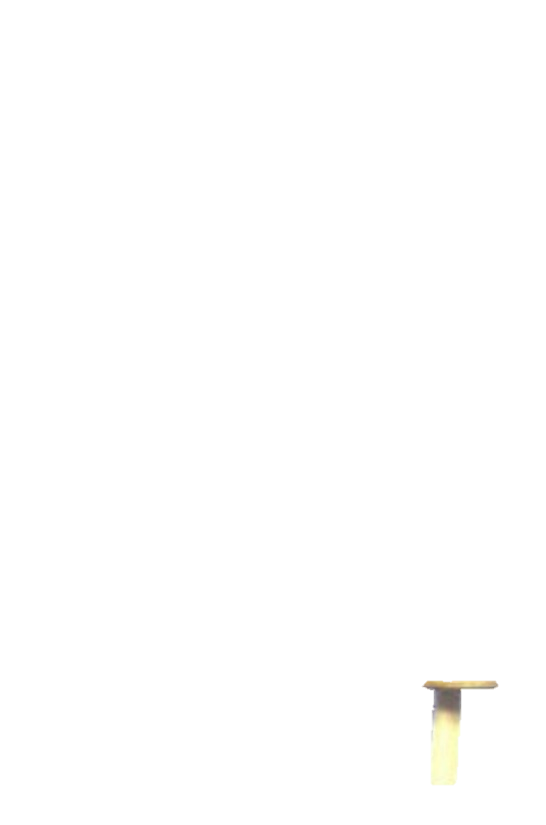 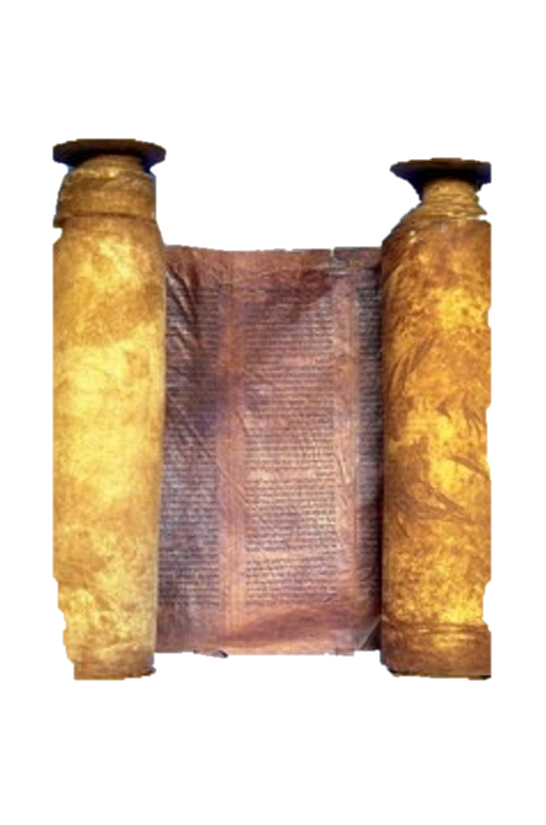 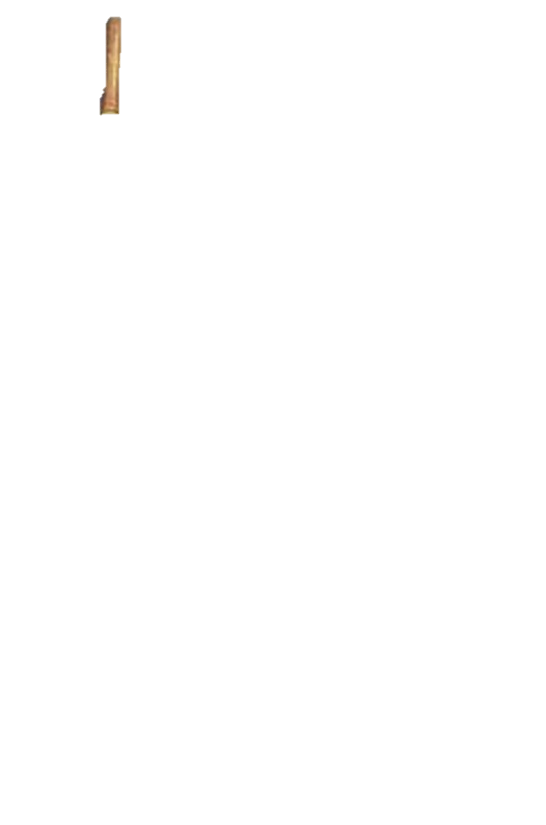 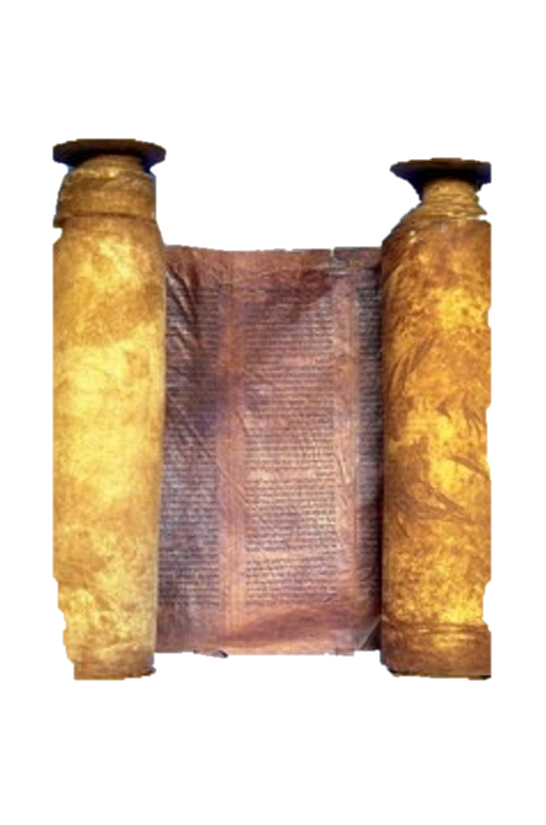 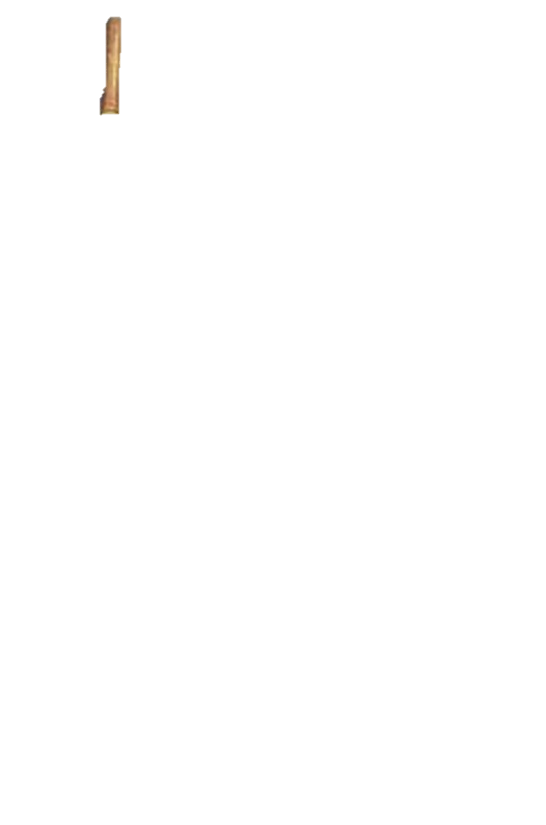 90' X 30' X 45' (2,700 sq. ft.)
1 Chr. 28:19 ~ "All this," said David, "the Lord made me understand in writing, by His hand upon me, all the works of these plans."
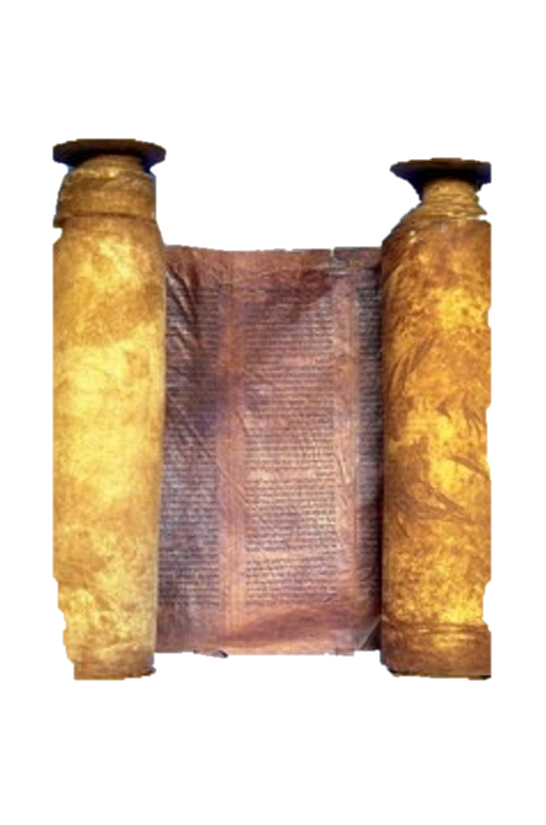 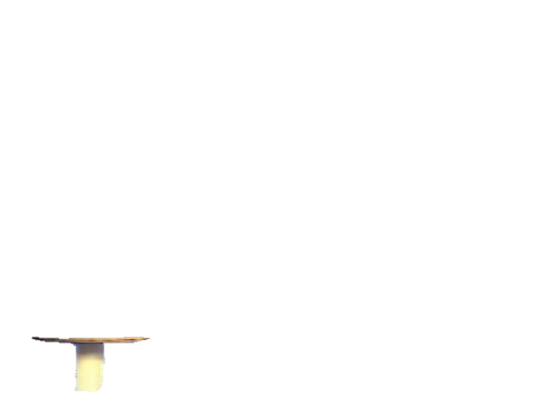 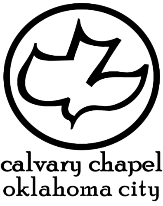 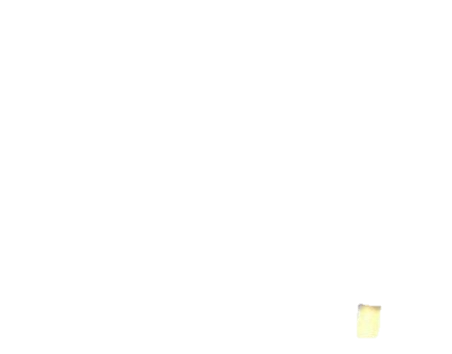 1 kings 6-8
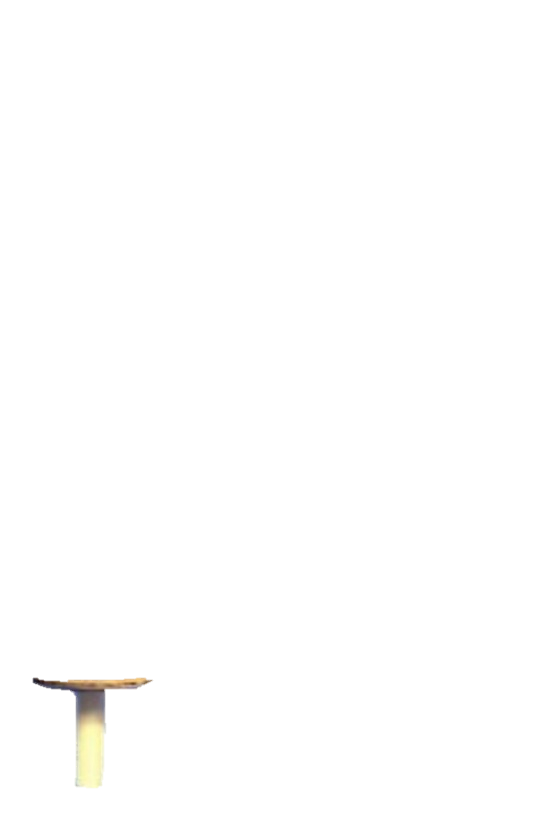 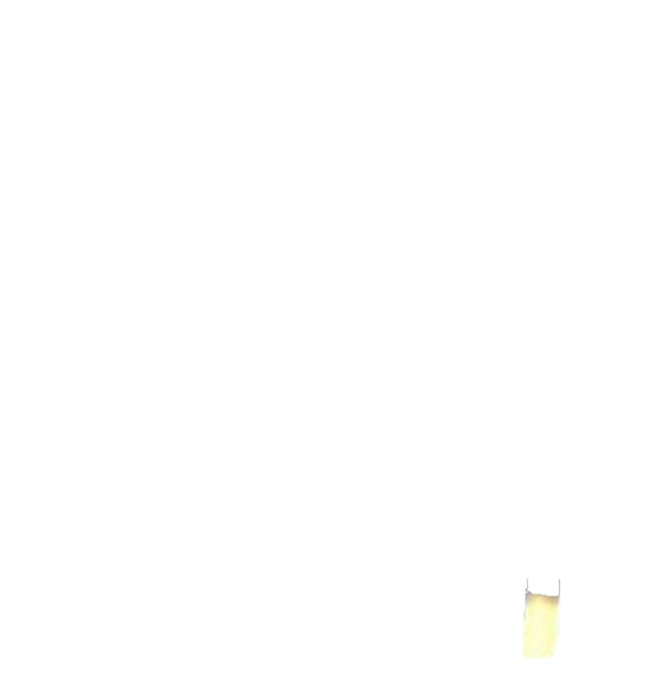 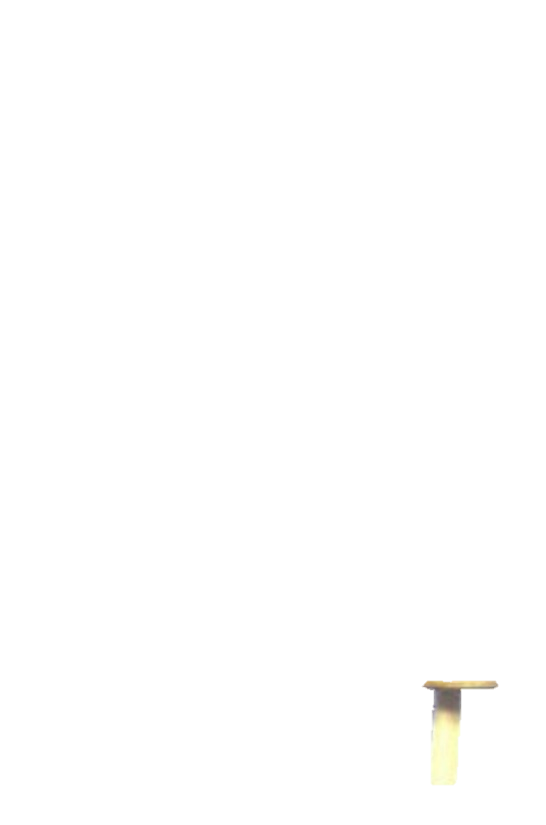 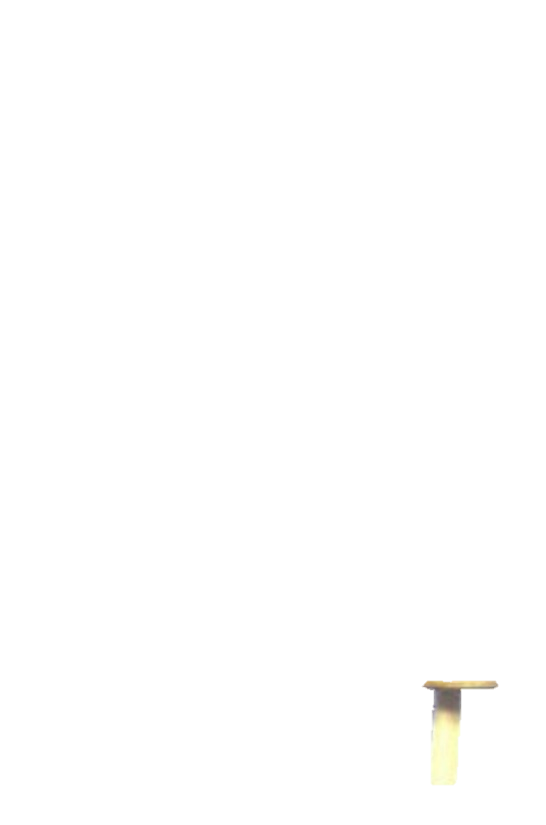 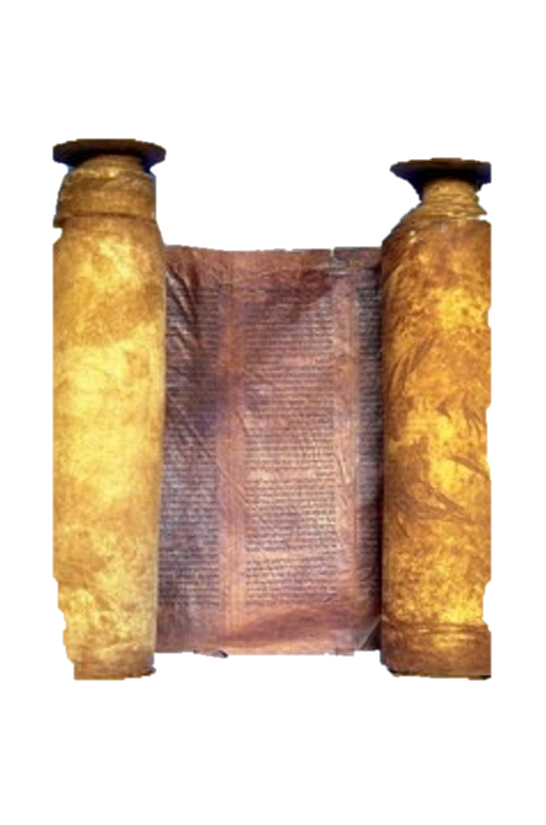 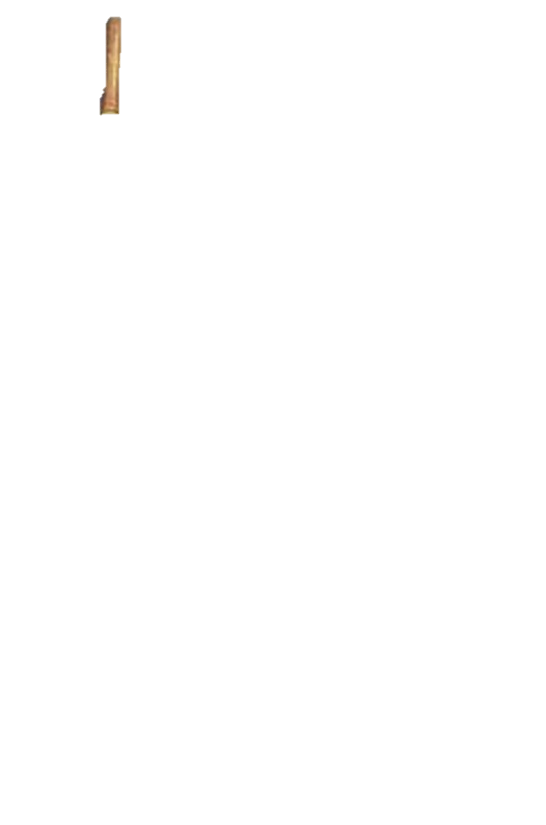 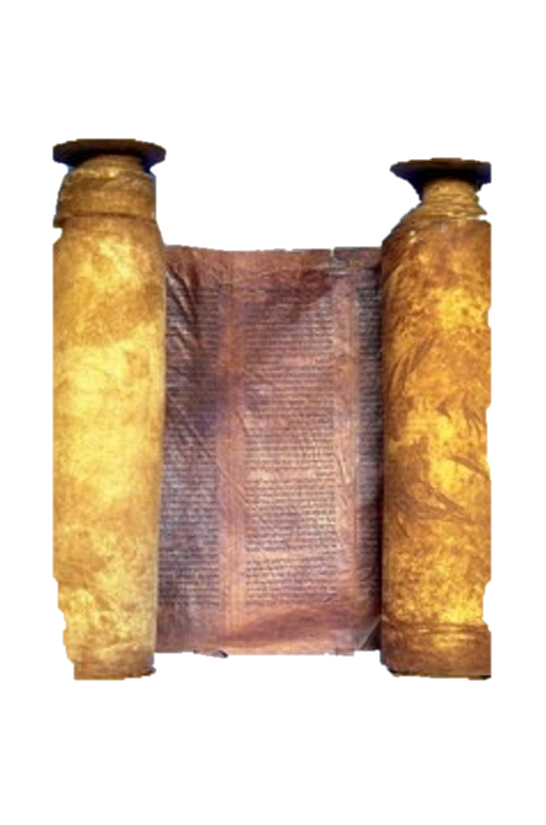 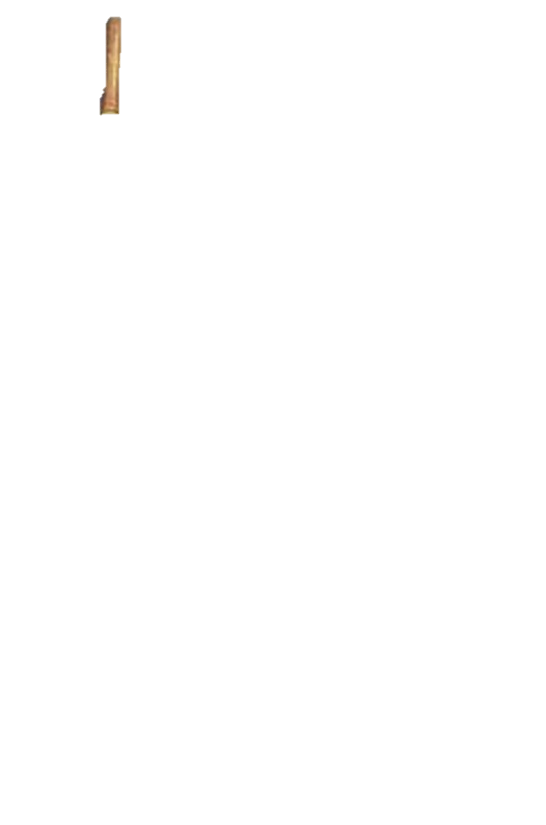 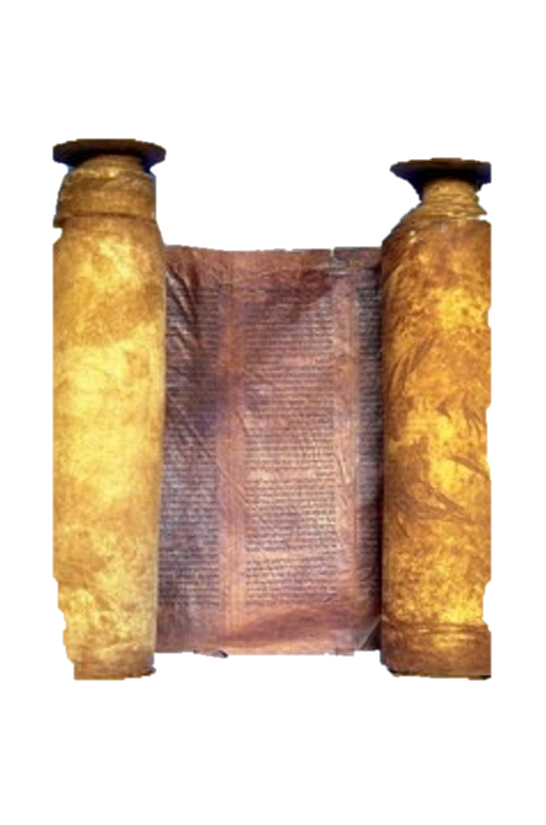 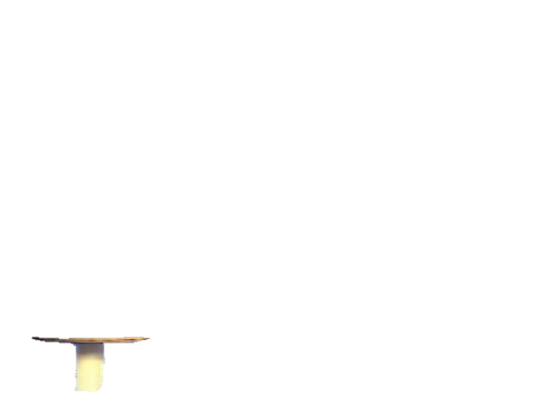 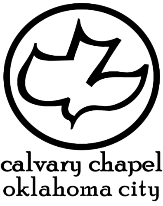 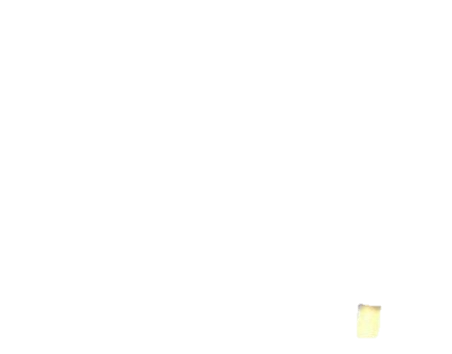 1 kings 6-8
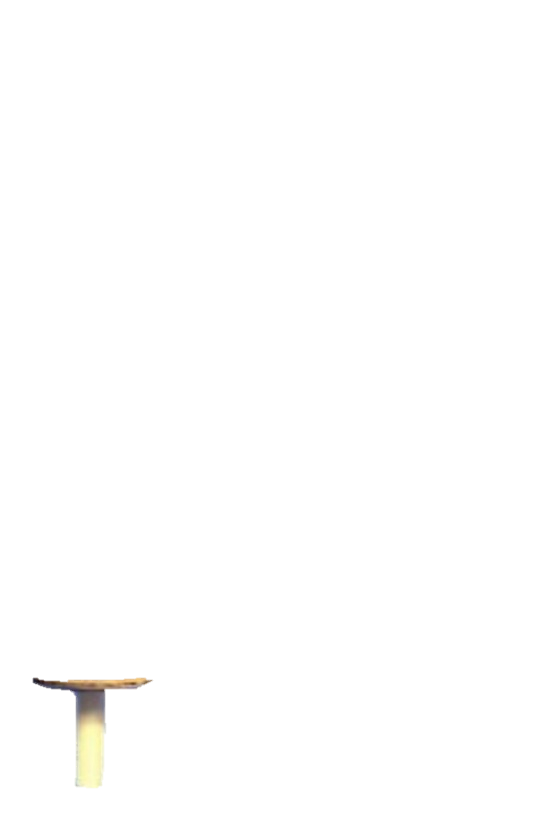 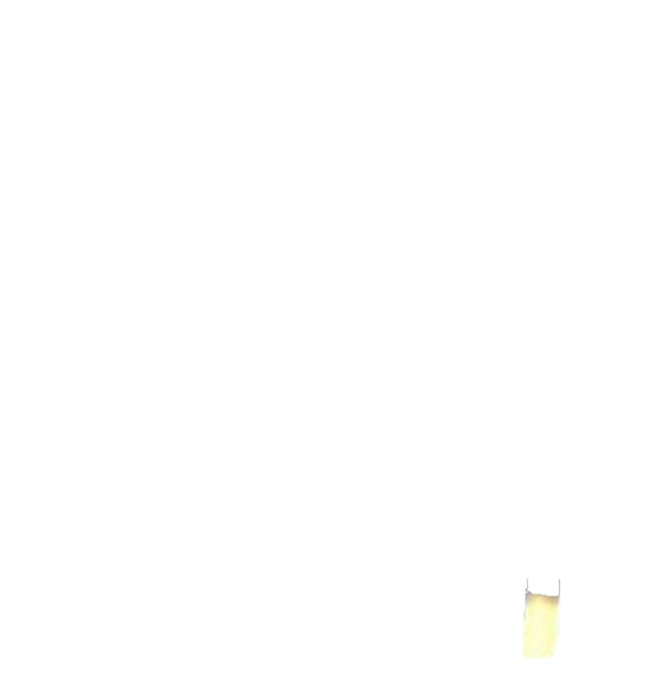 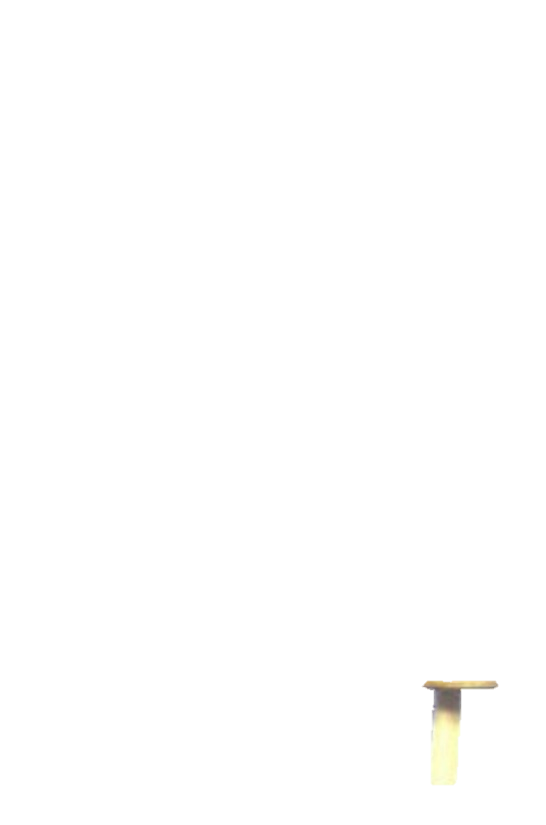 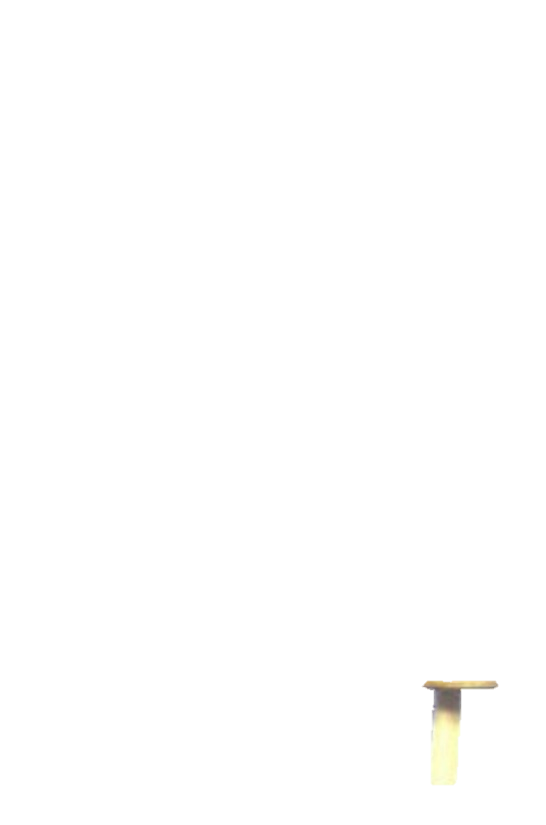 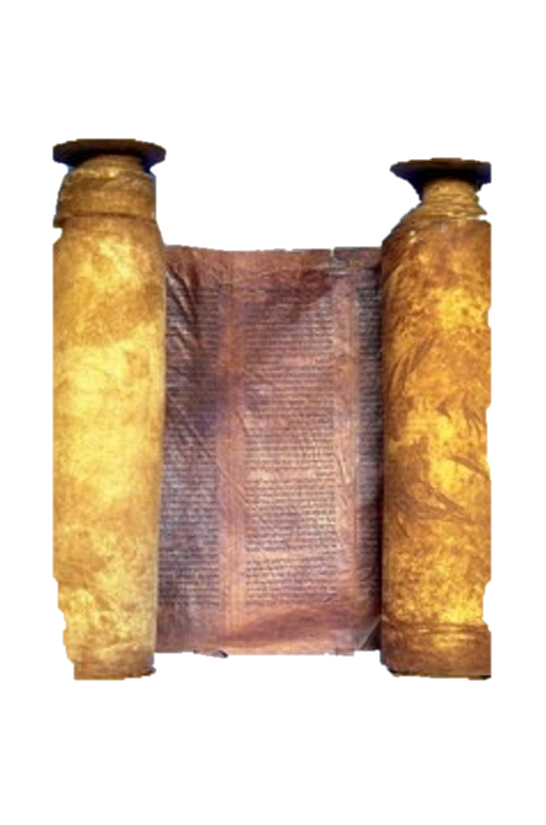 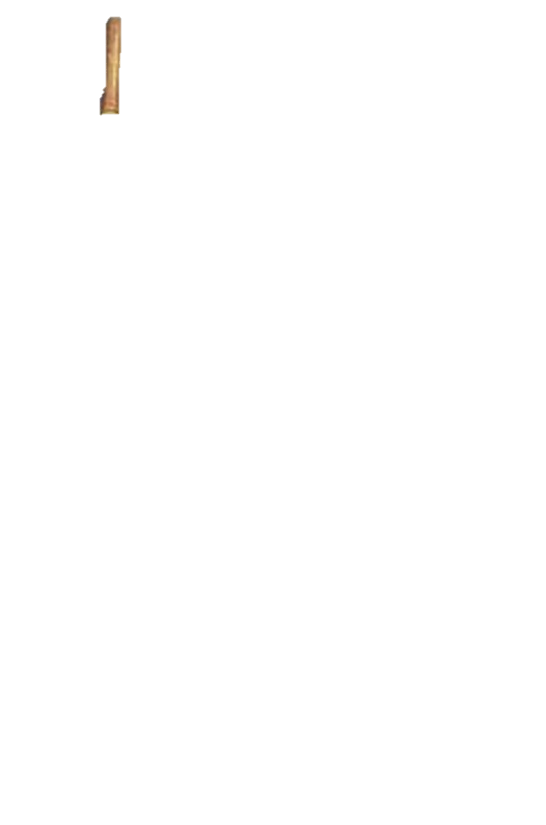 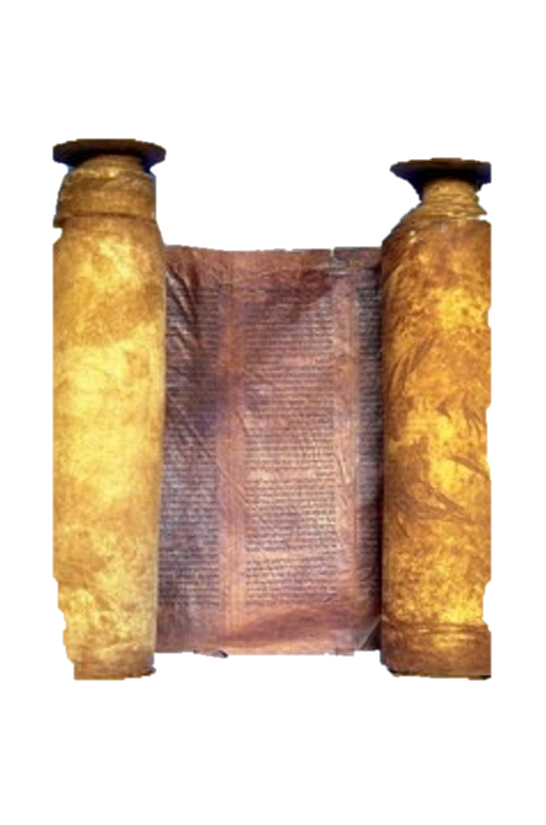 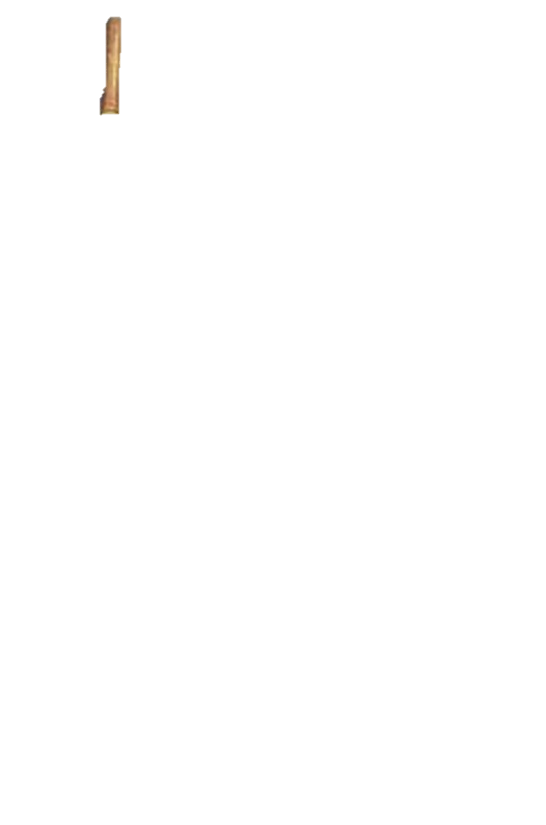 Theodoret and Procopius ~ it was a miracle - the stones came out of the rock bed already shaped
One tradition: Stones shaped themselves
Another tradition ~ magic worm (shamir) cut and shaped the stones
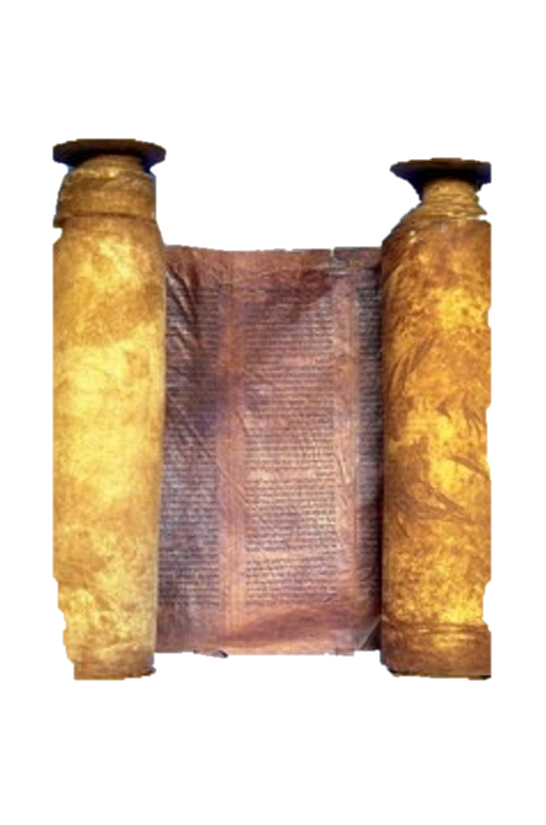 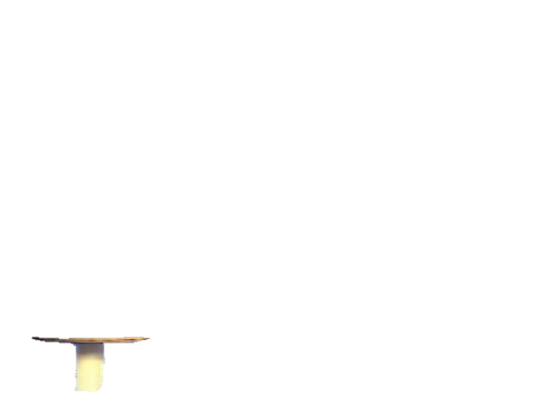 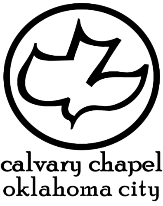 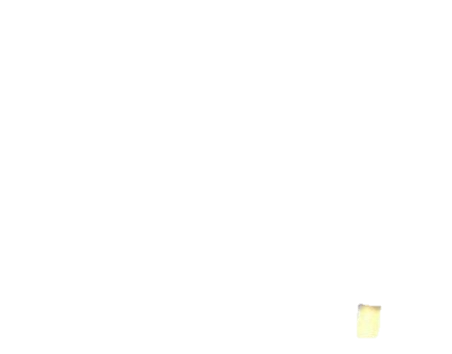 1 kings 6-8
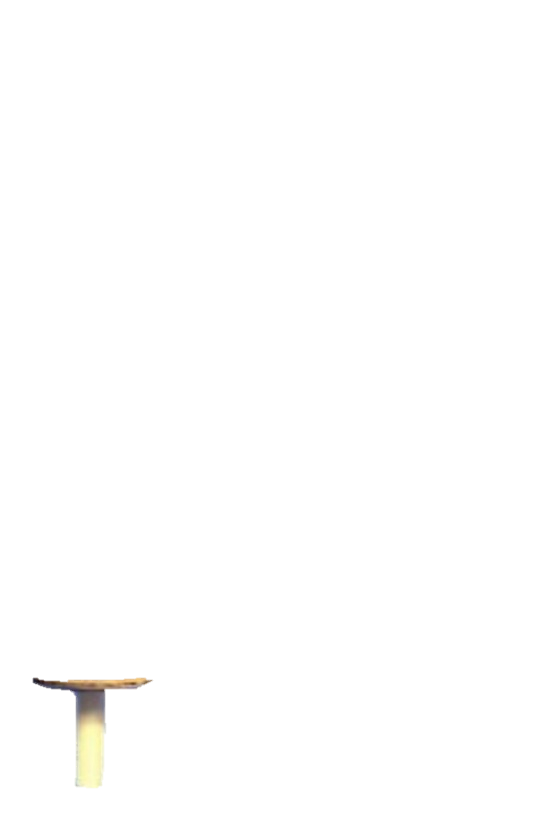 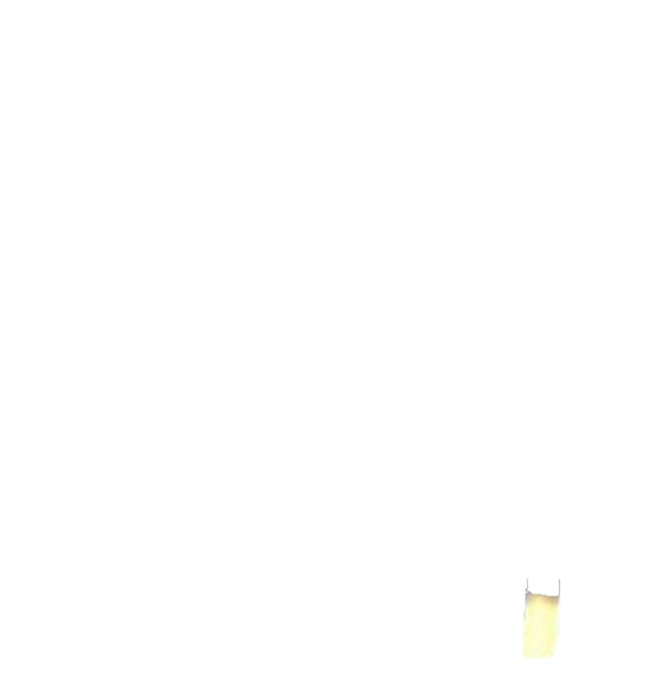 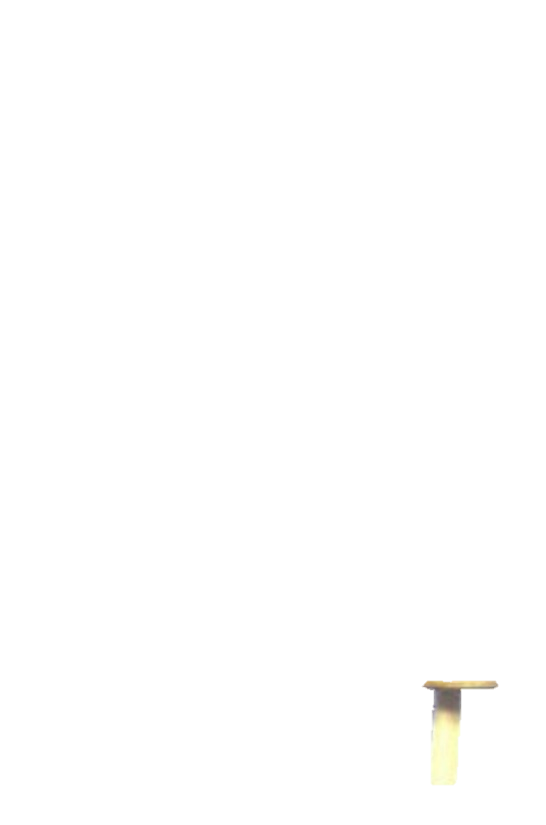 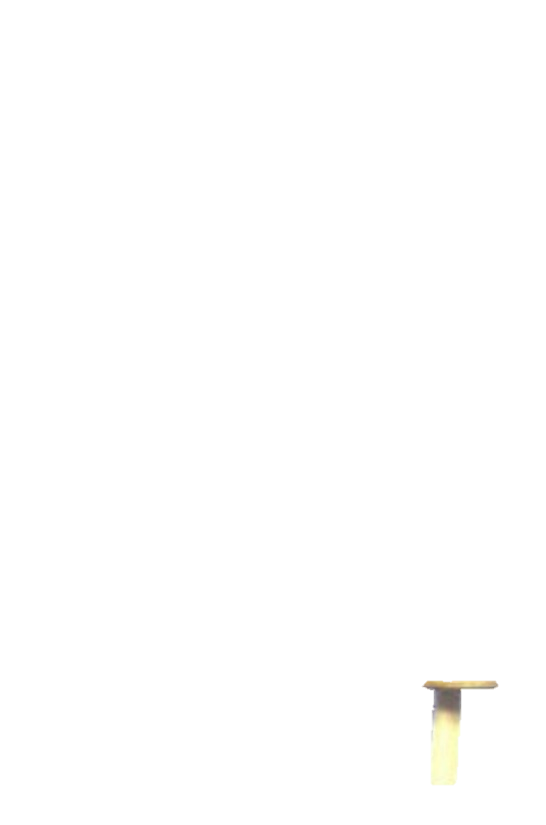 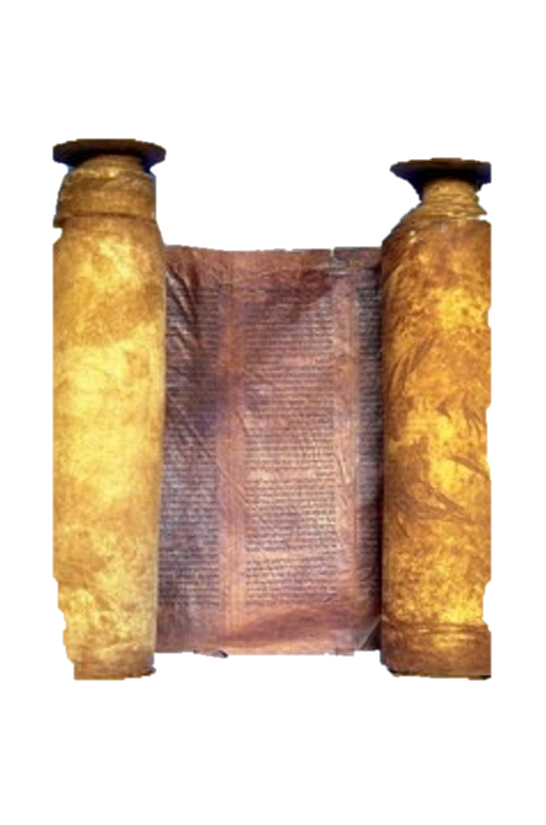 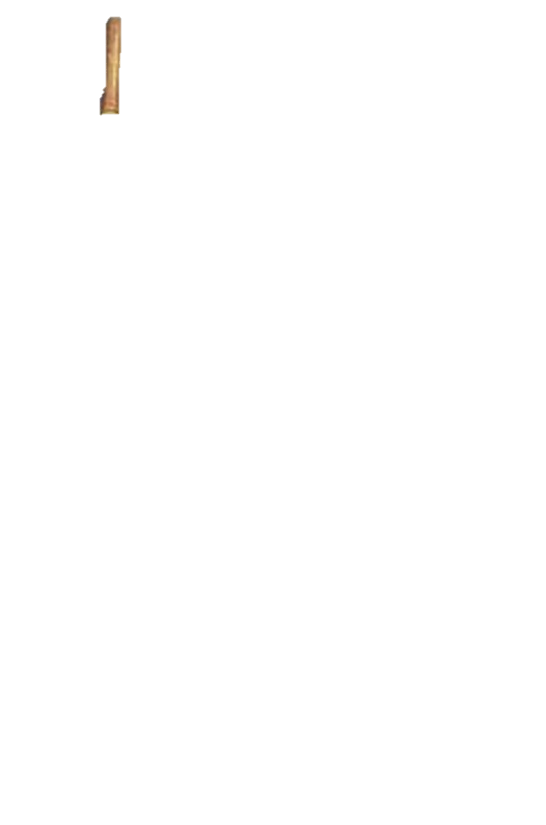 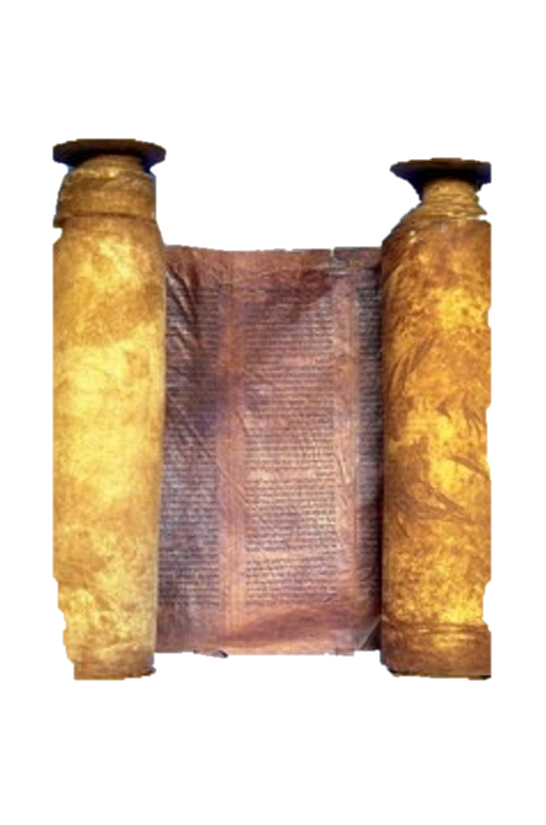 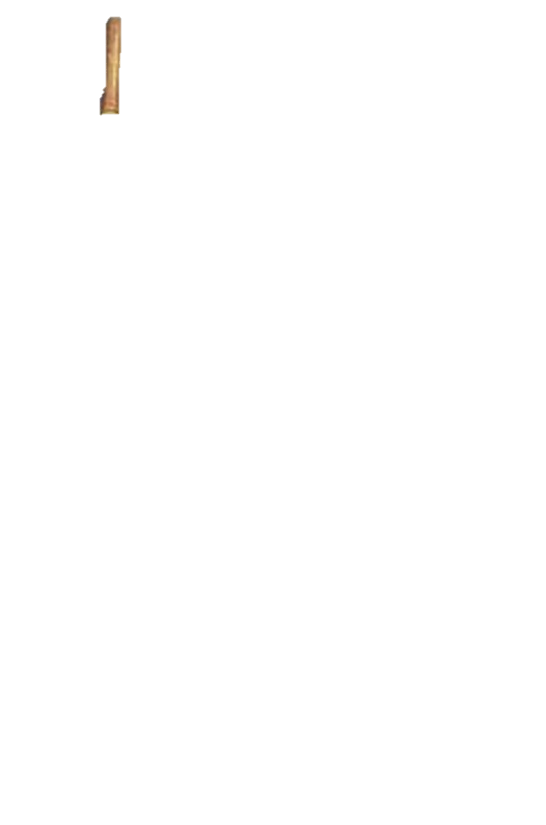 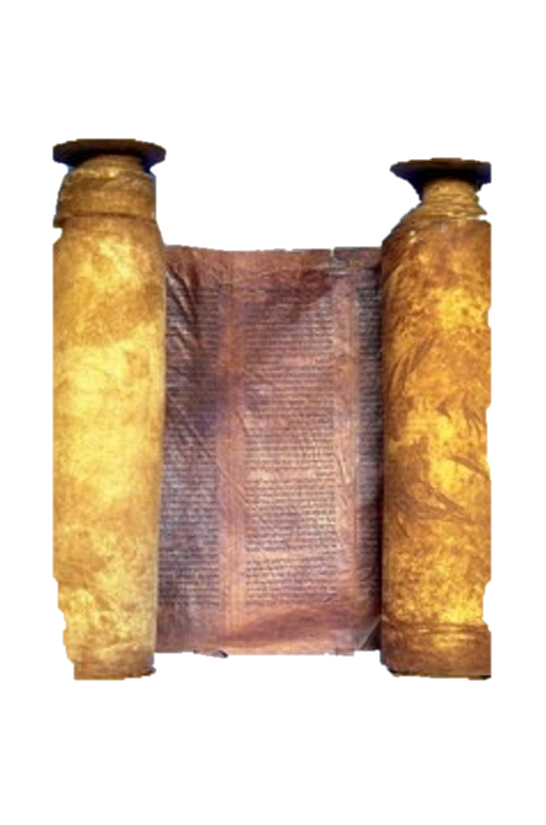 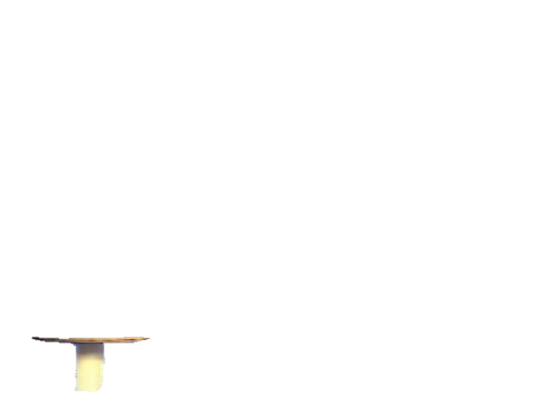 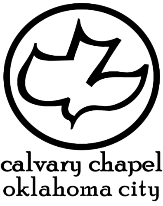 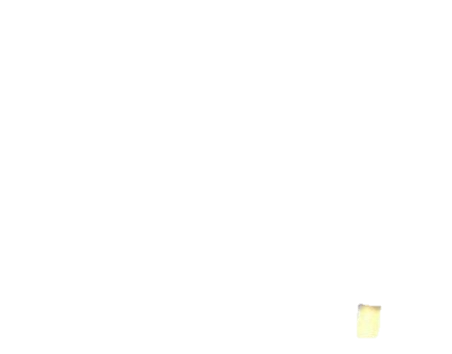 1 kings 6-8
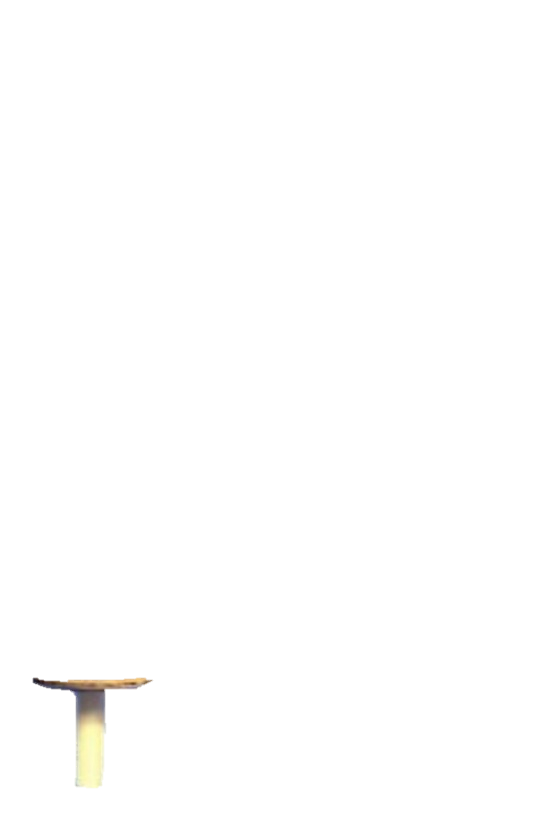 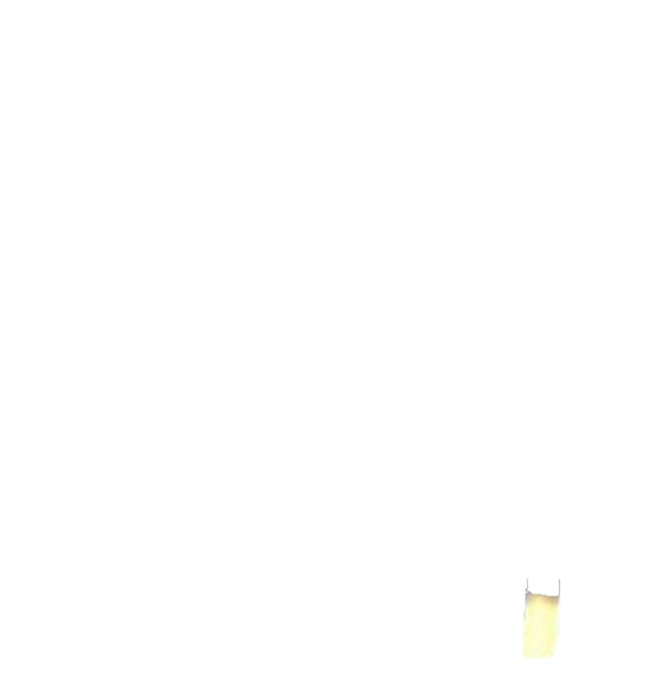 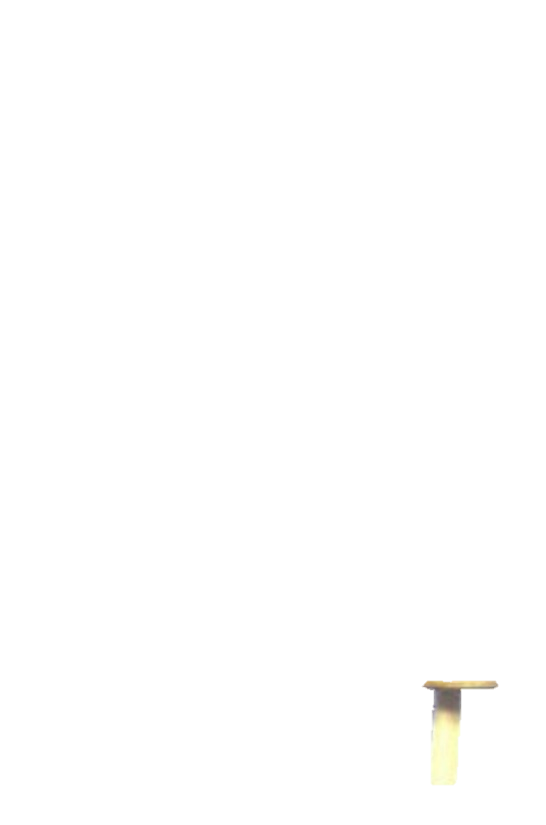 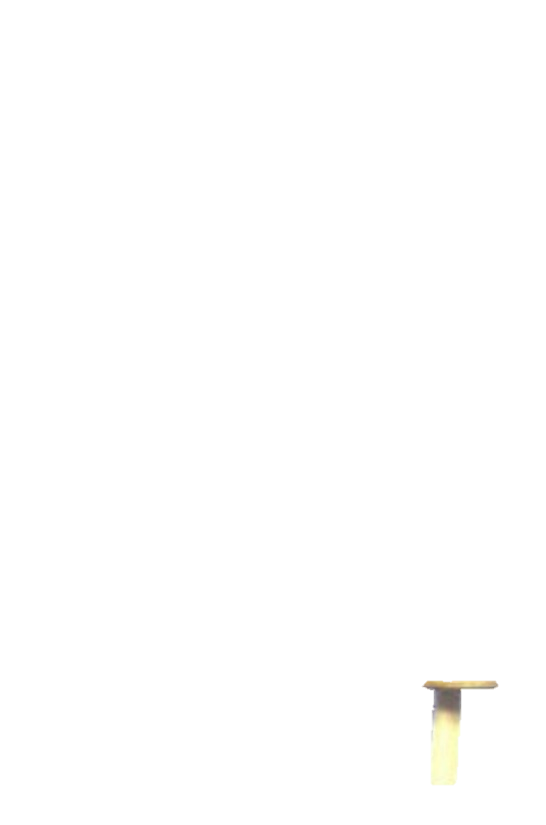 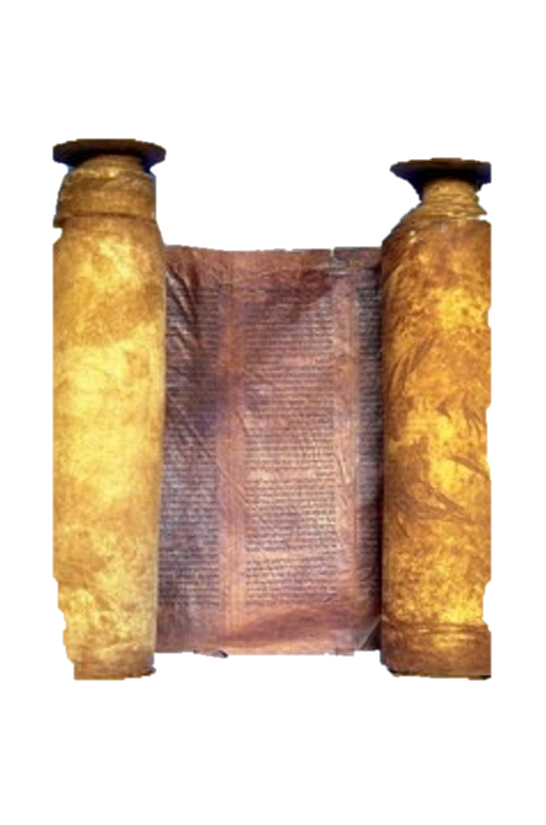 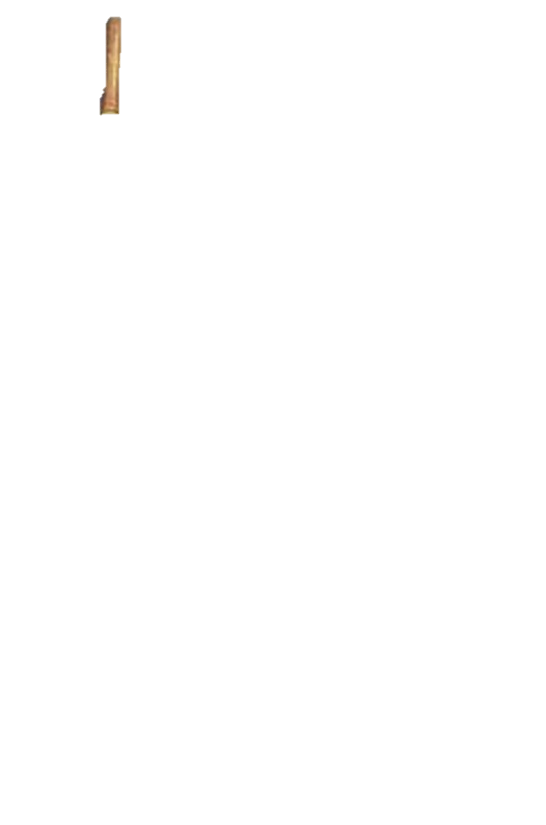 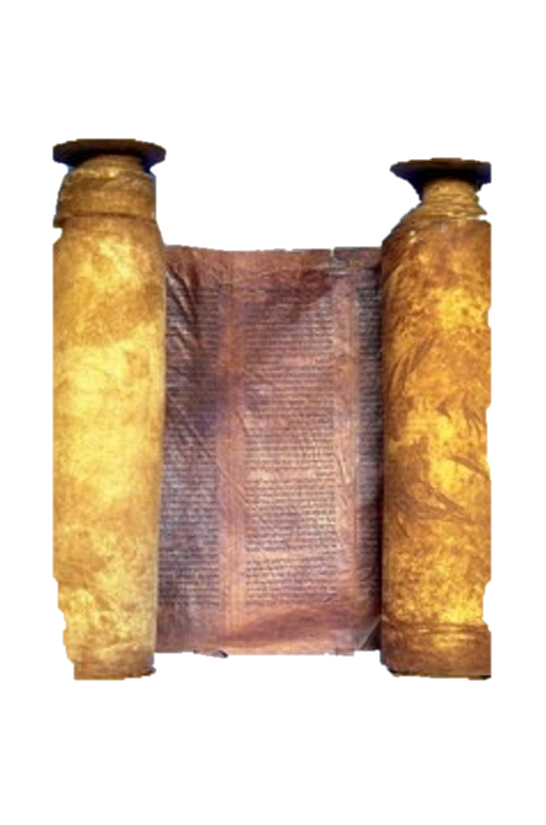 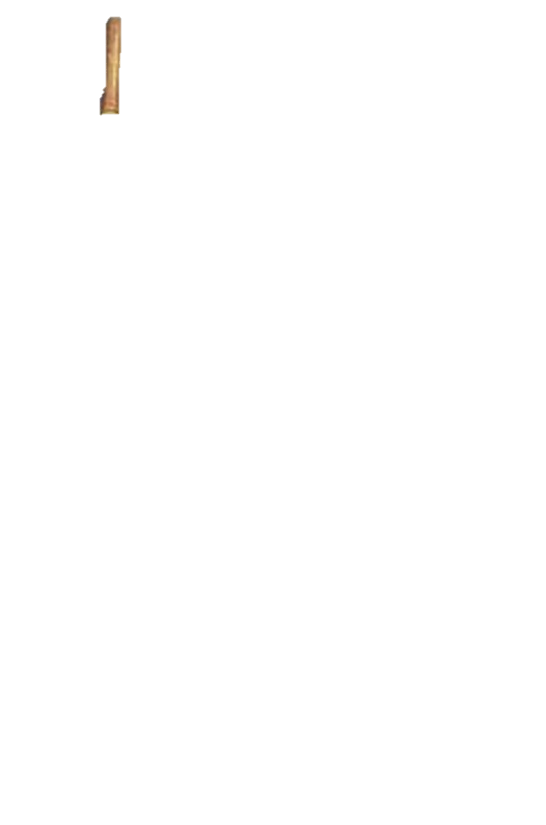 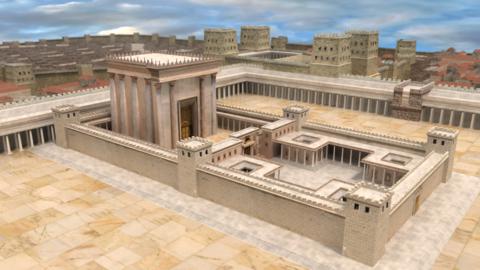 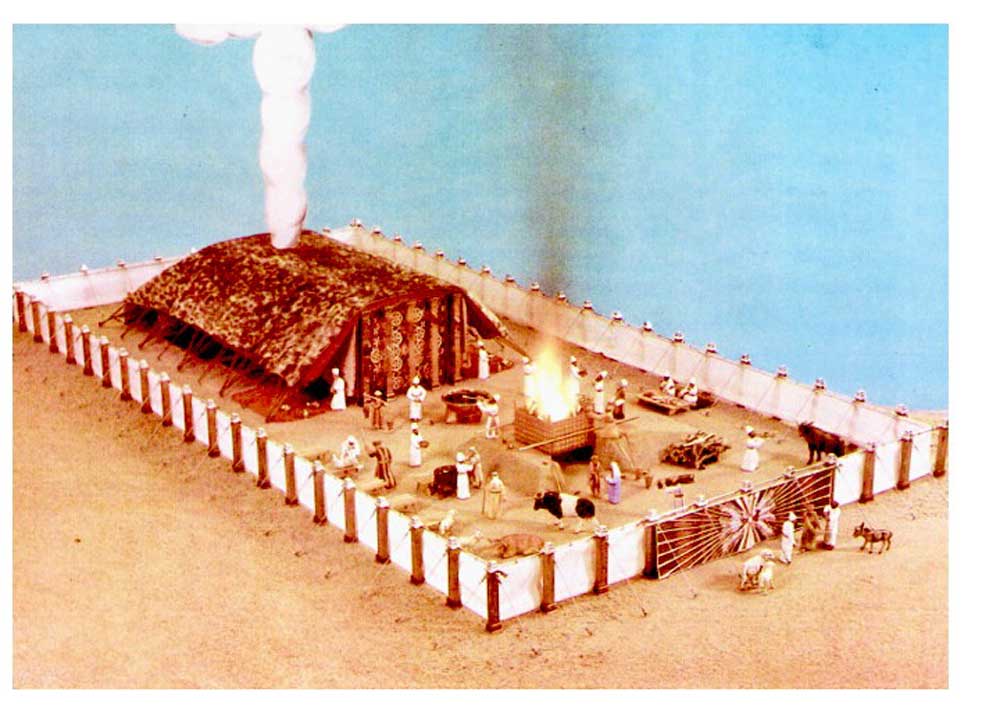 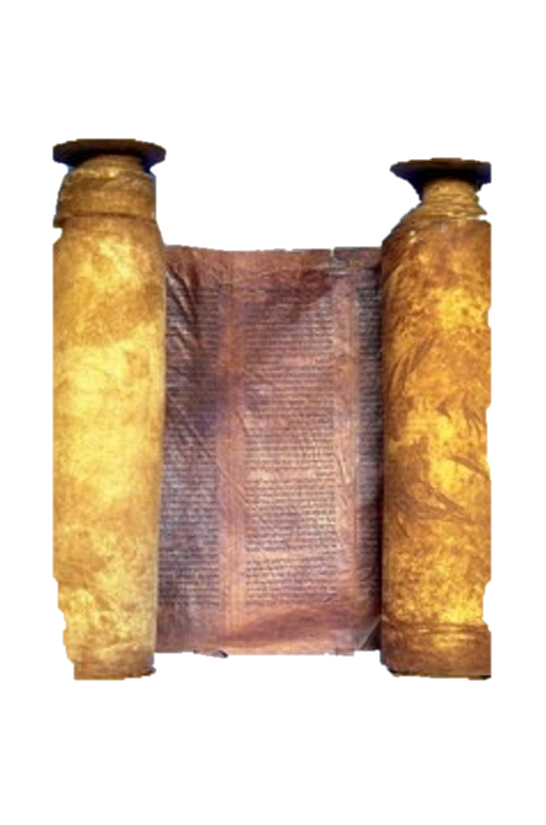 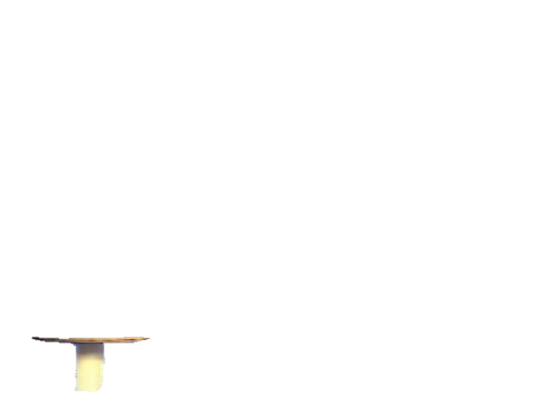 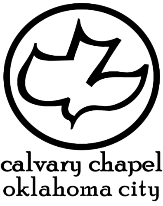 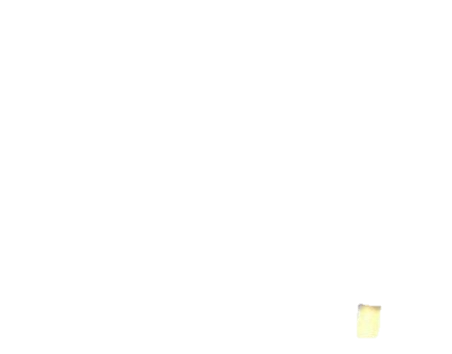 1 kings 6-8
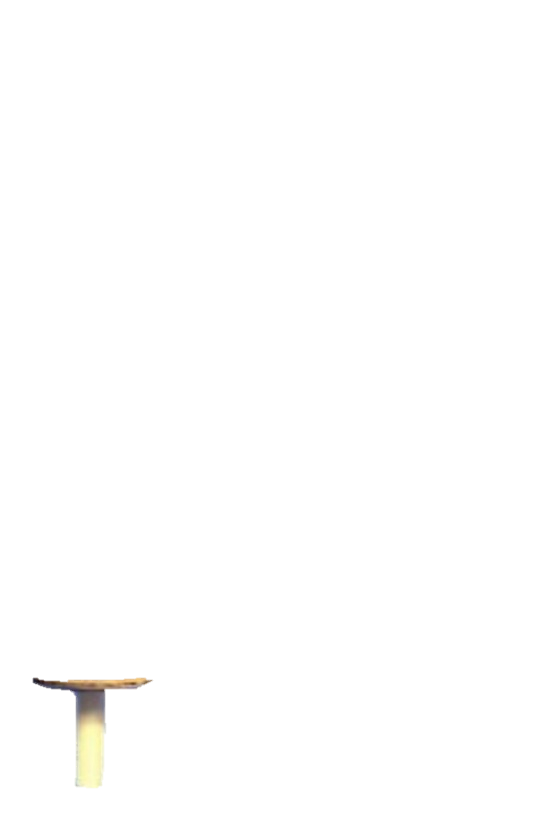 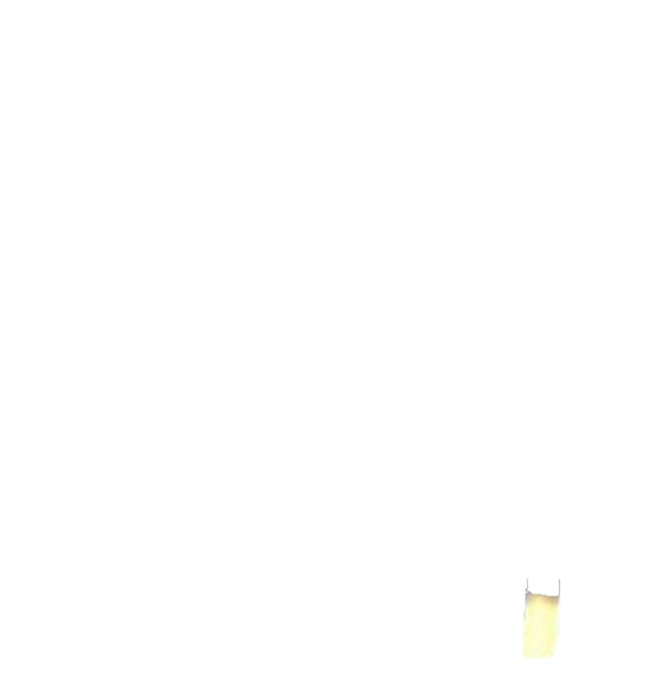 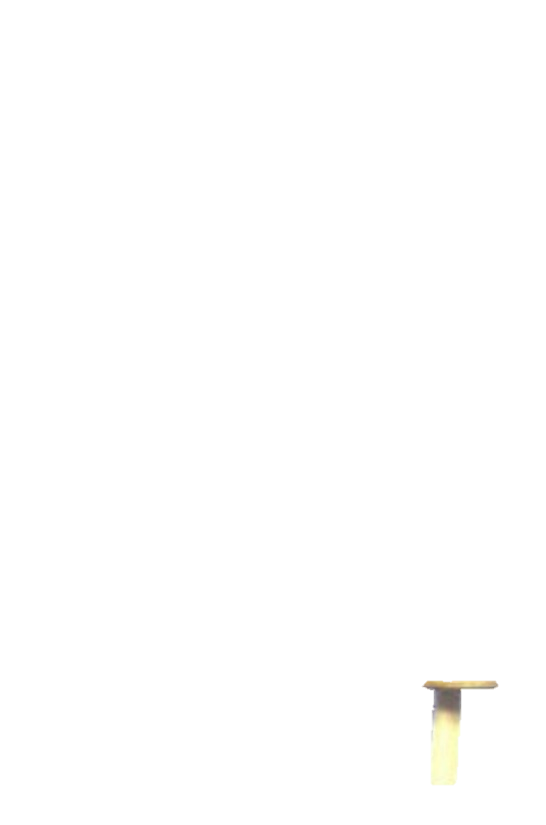 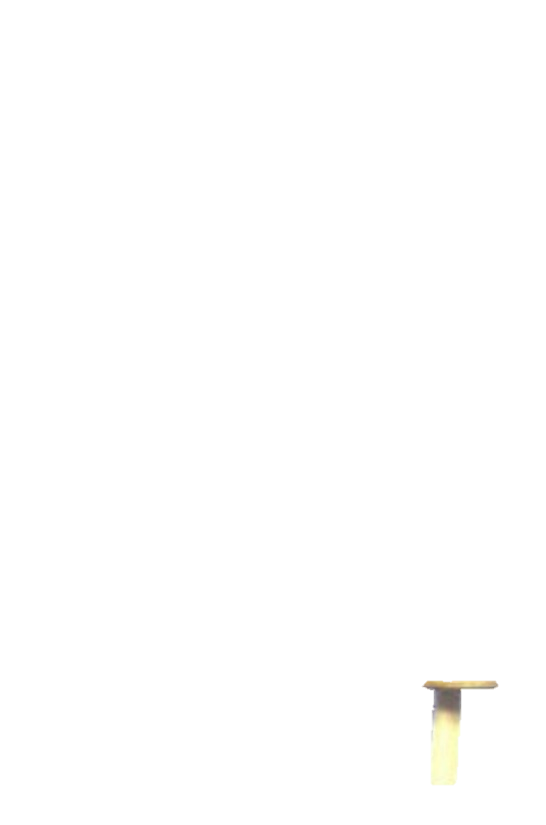 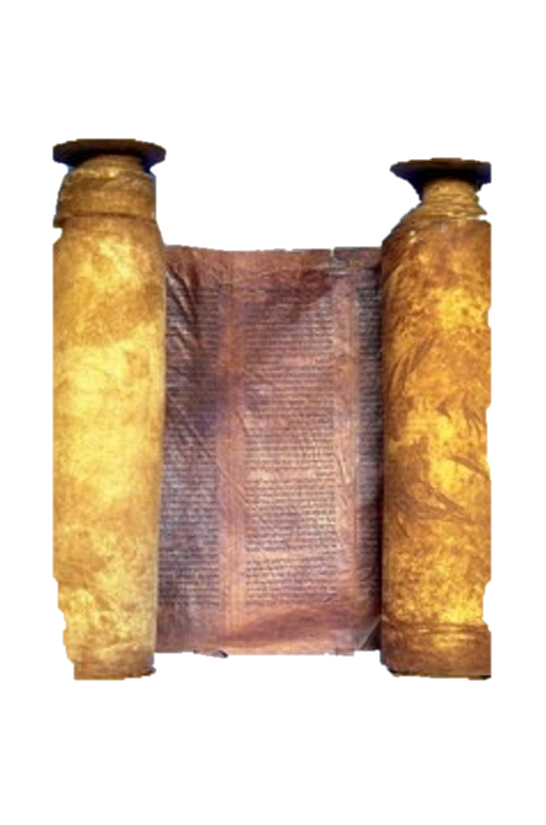 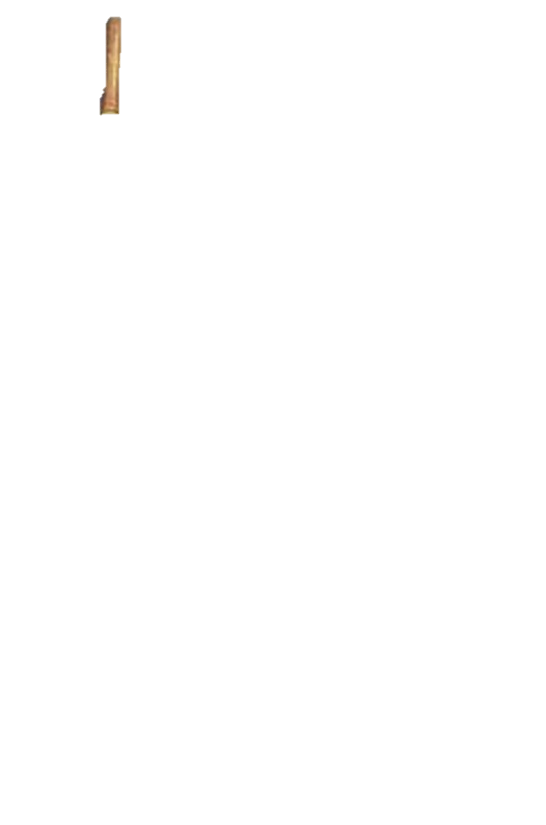 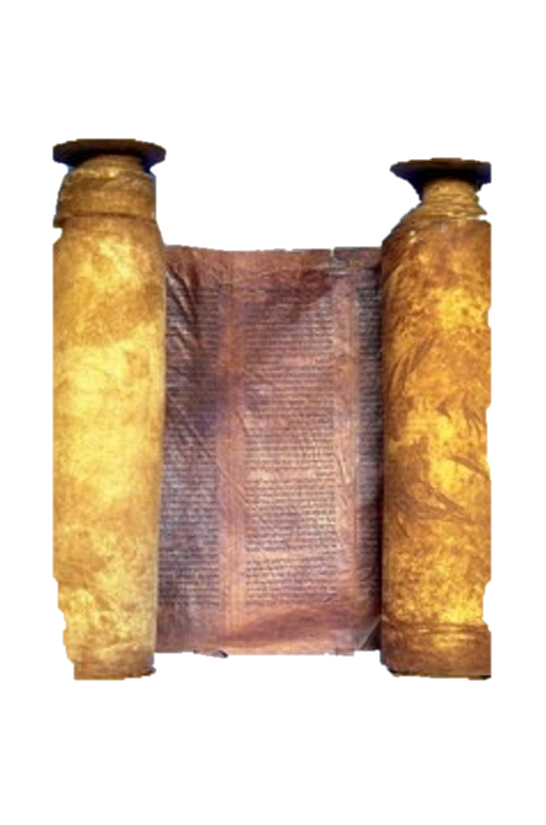 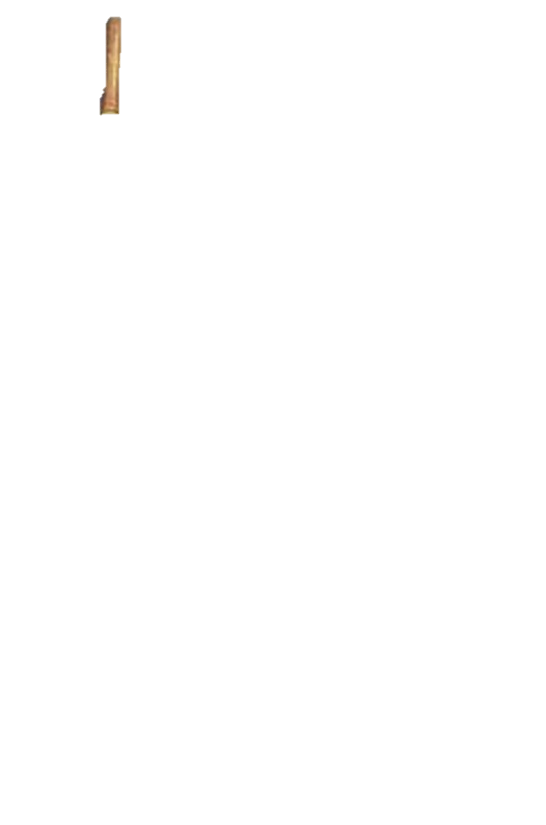 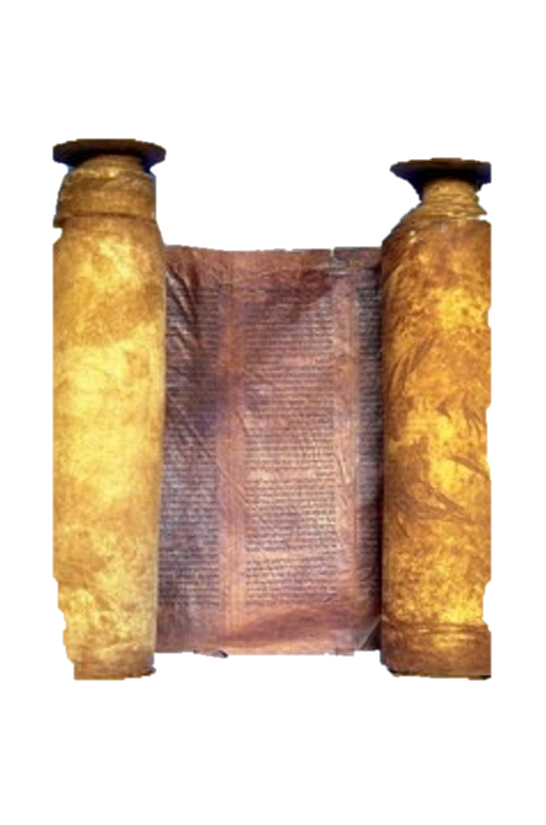 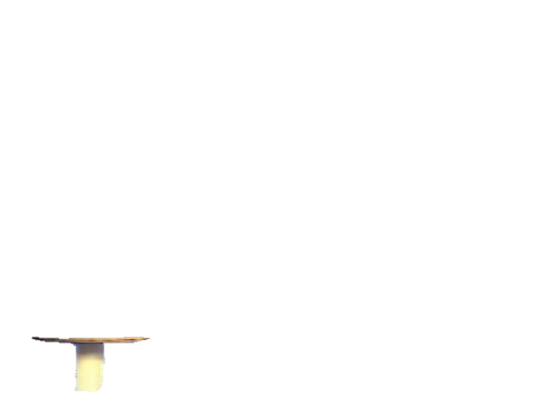 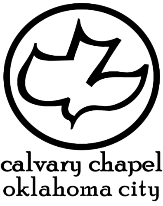 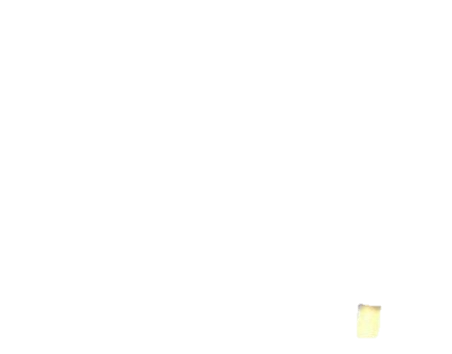 1 kings 6-8
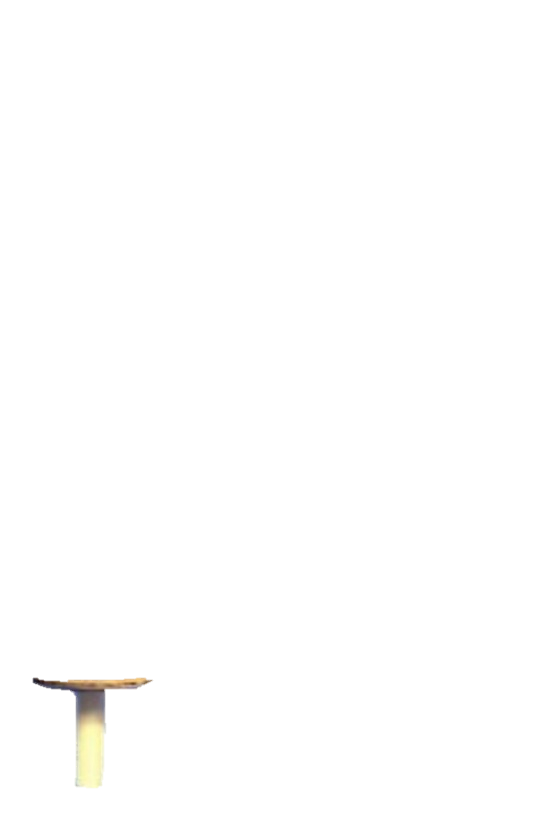 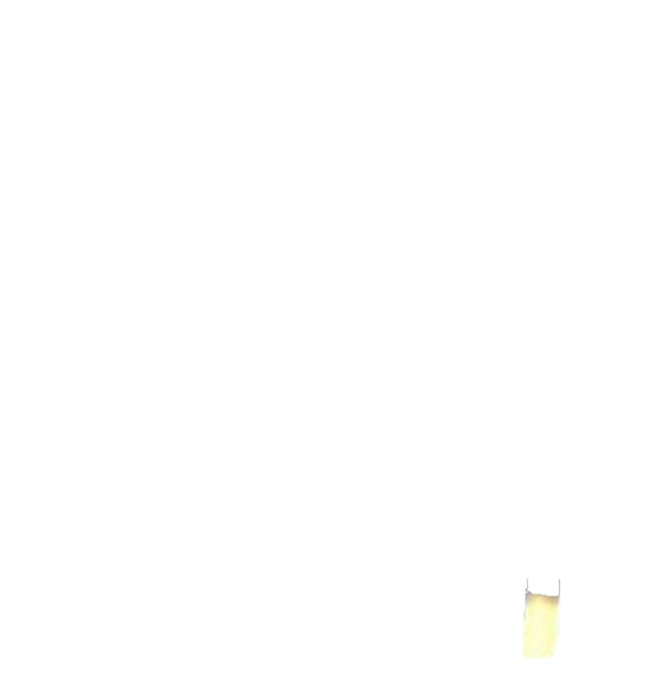 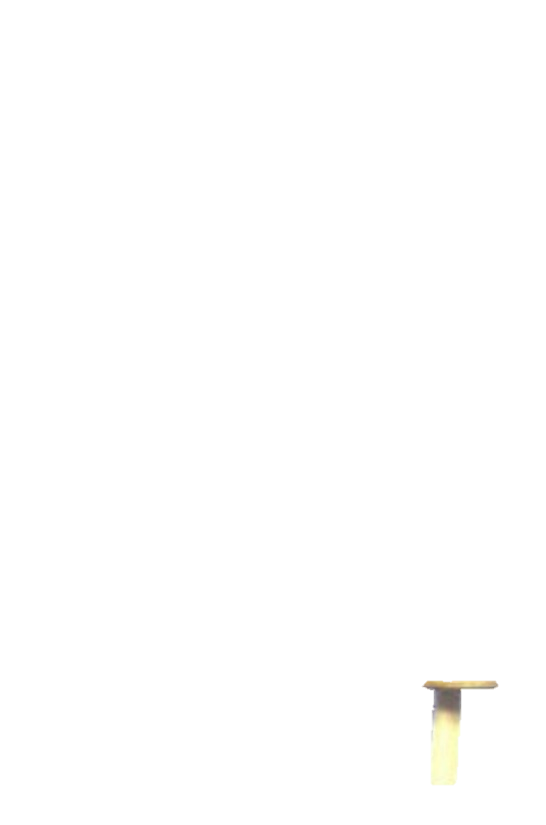 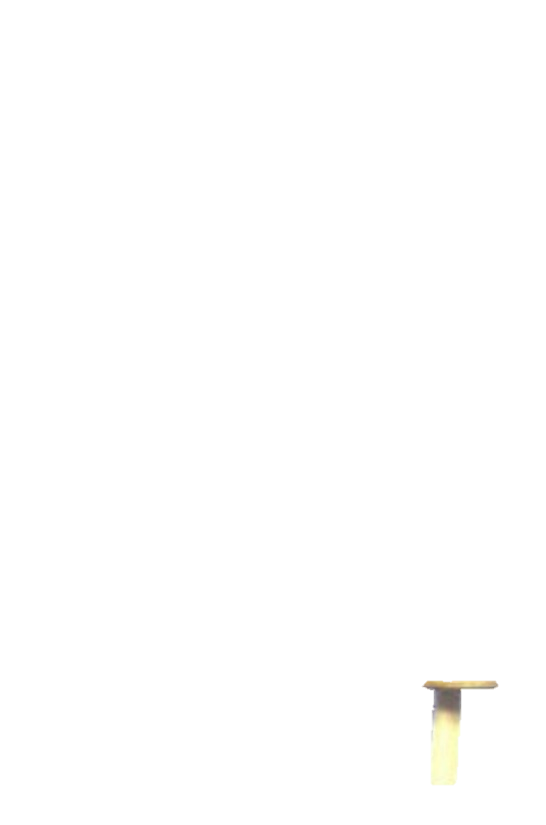 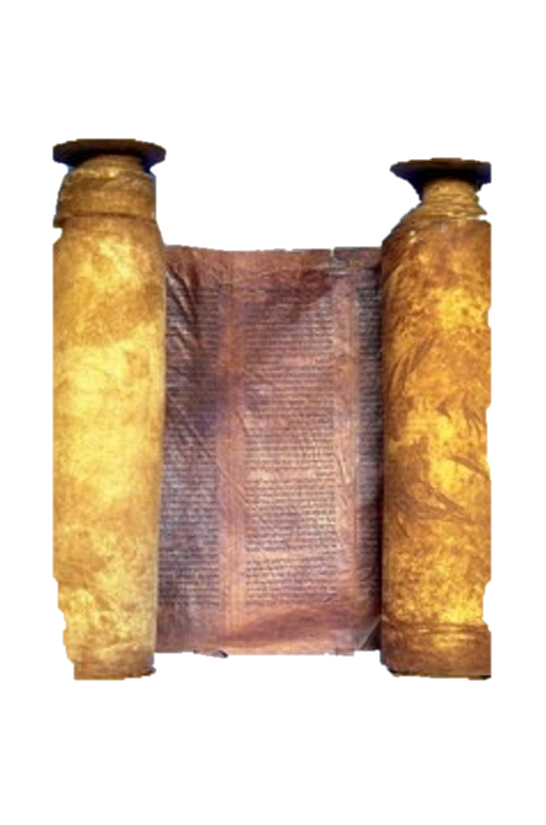 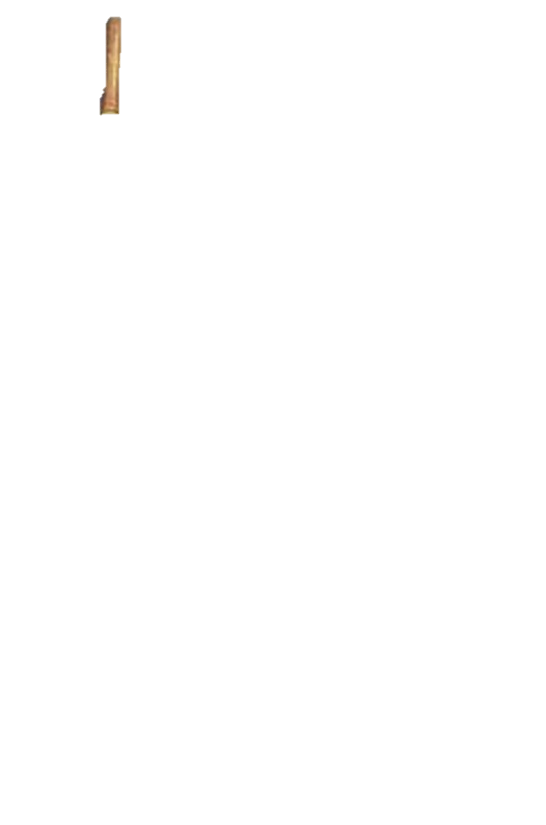 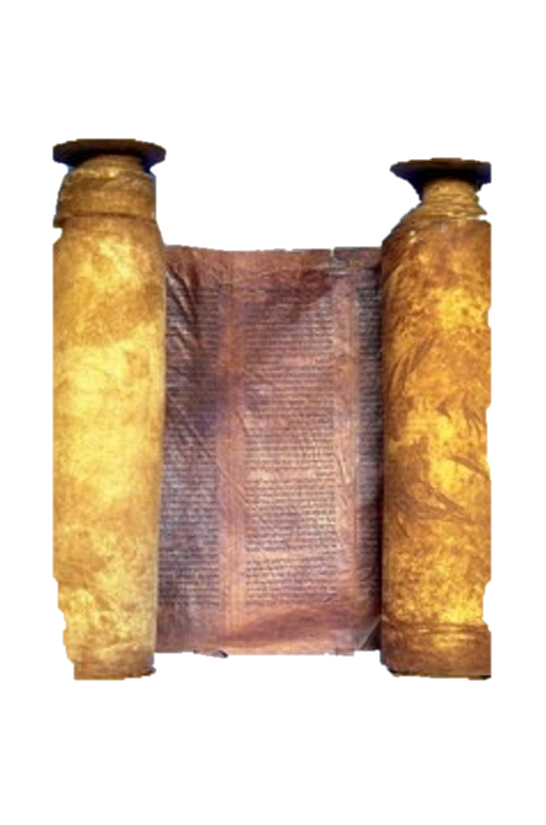 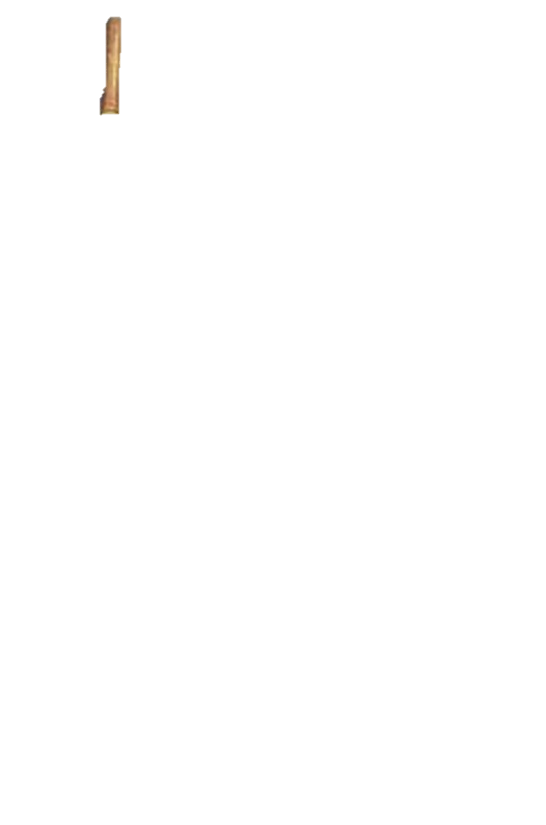 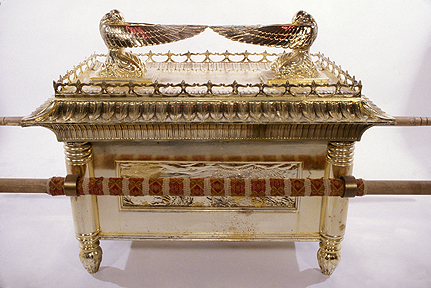 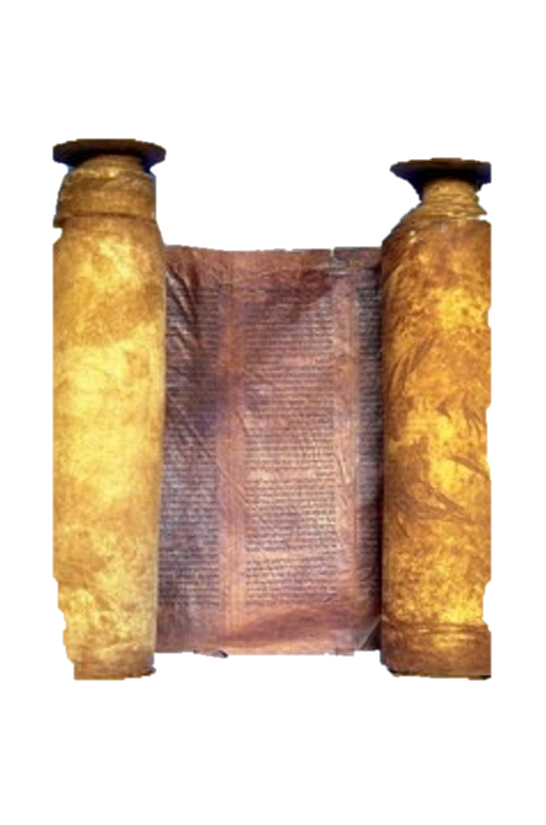 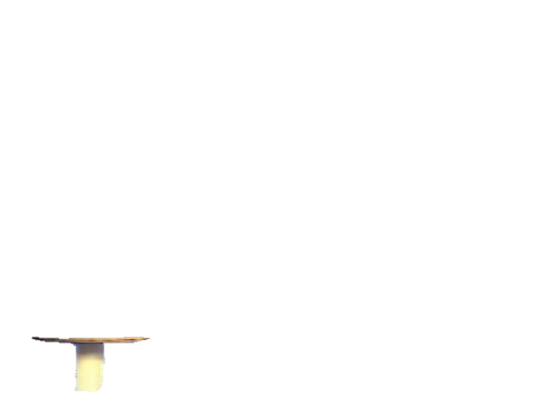 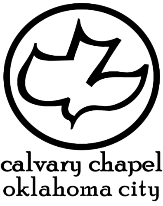 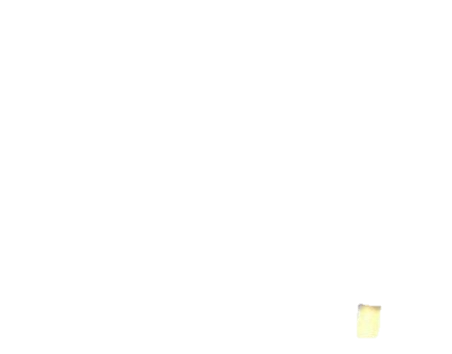 1 kings 6-8
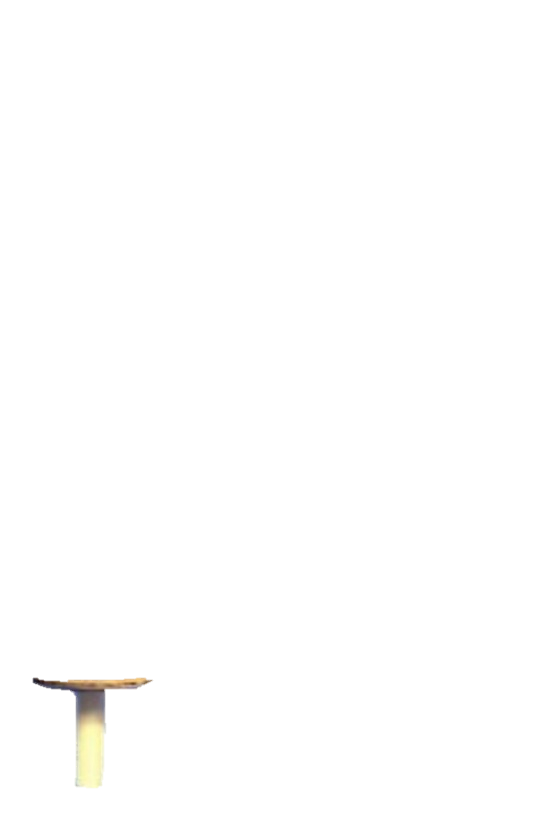 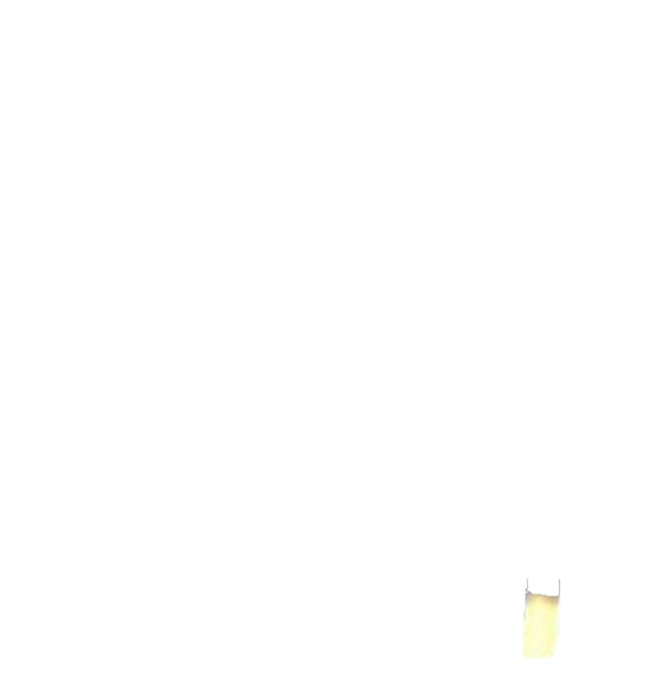 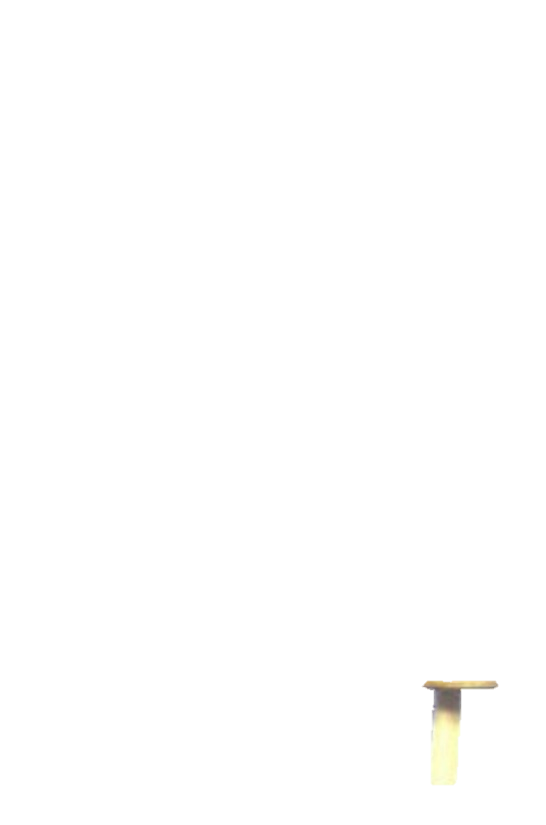 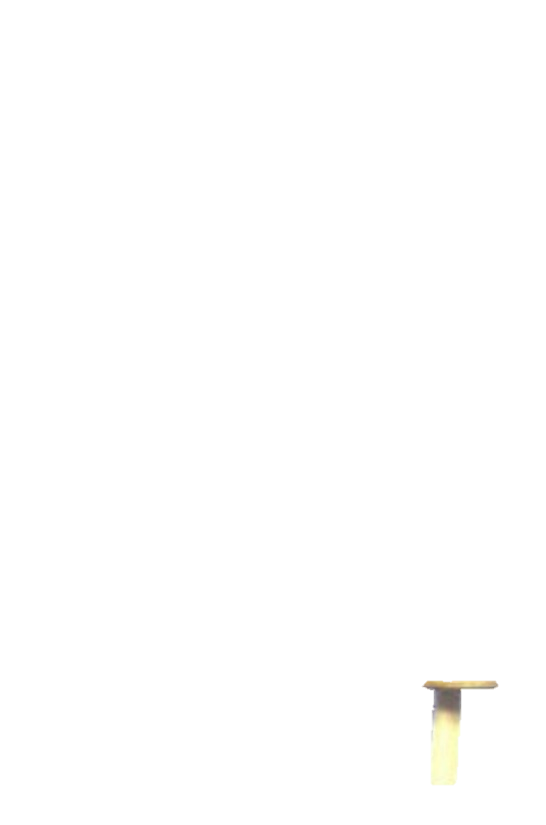 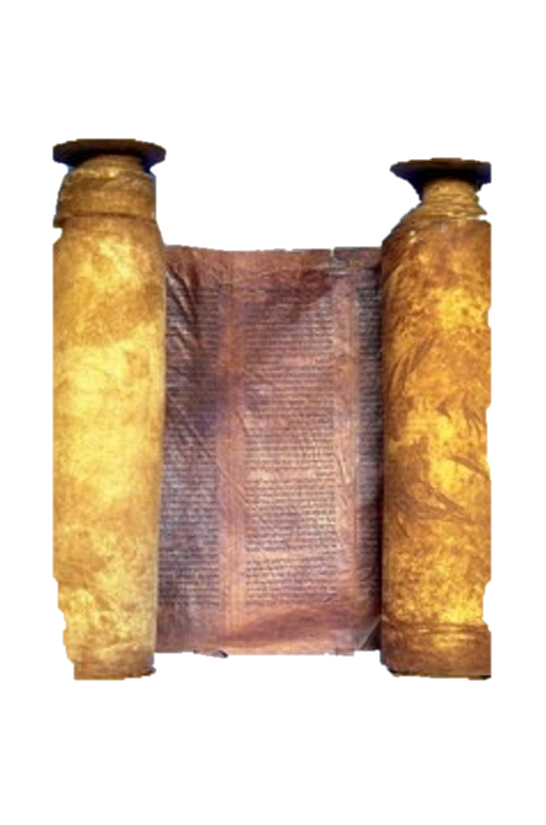 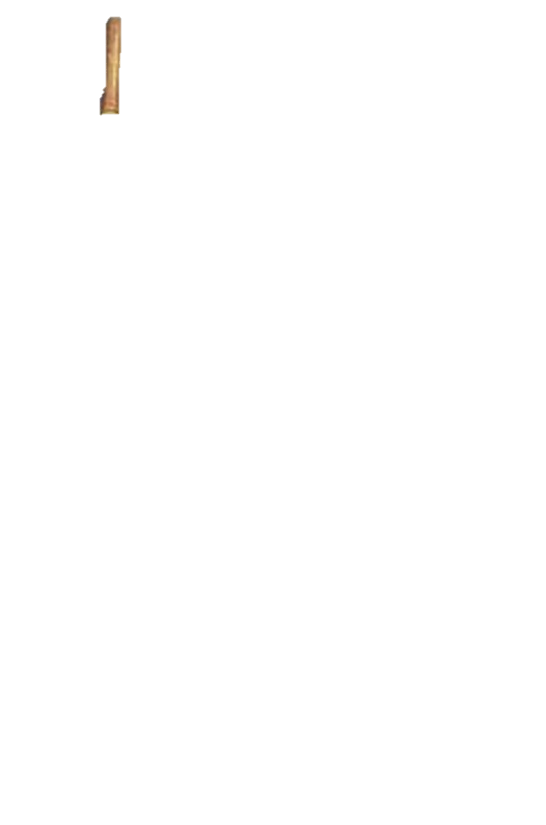 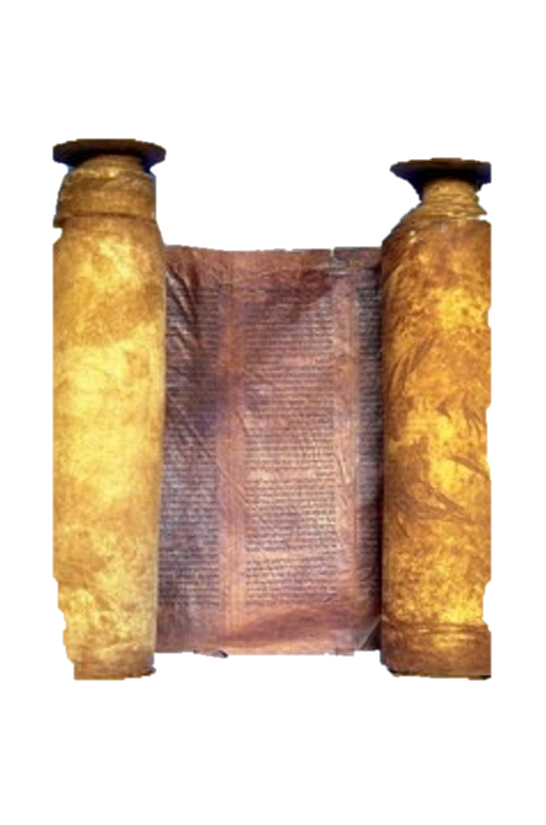 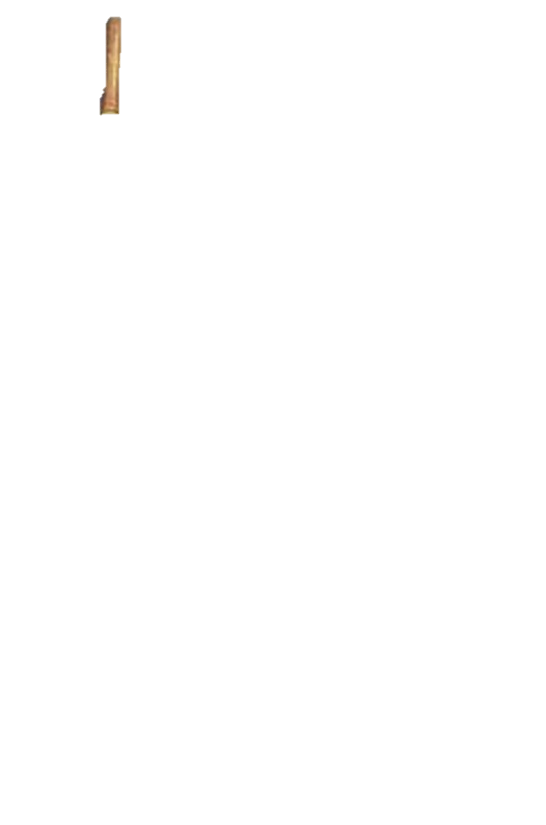 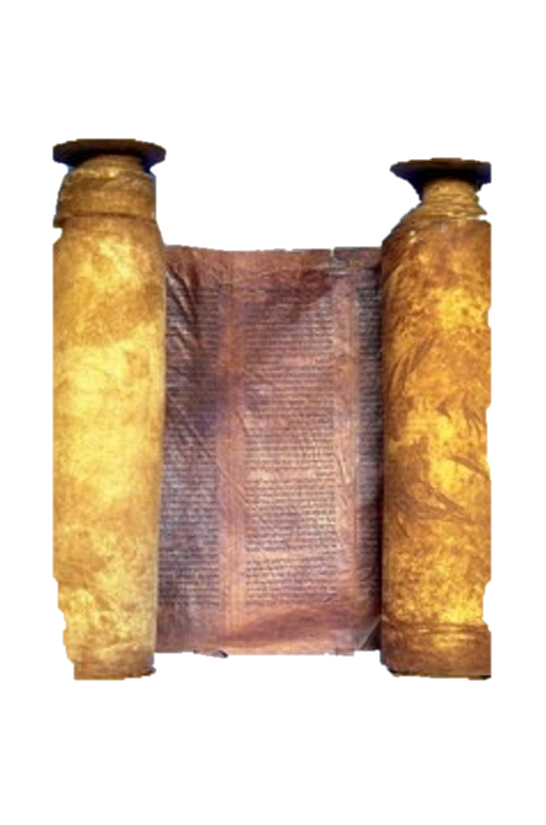 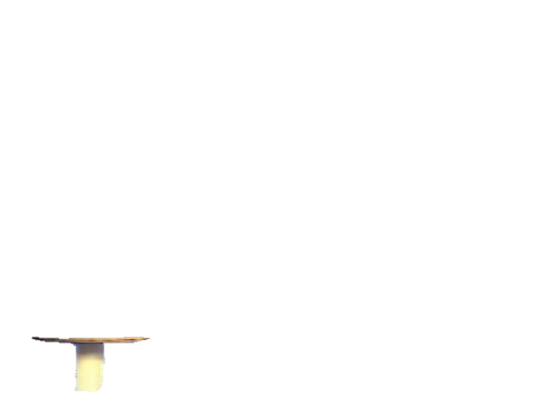 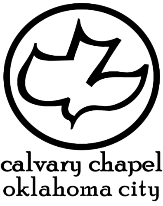 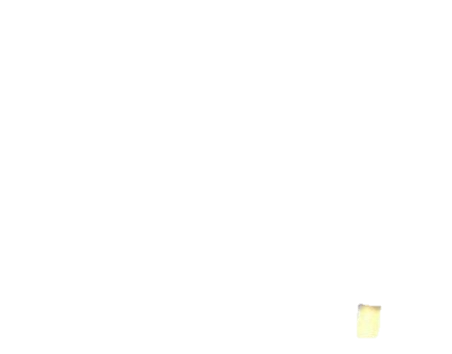 1 kings 6-8
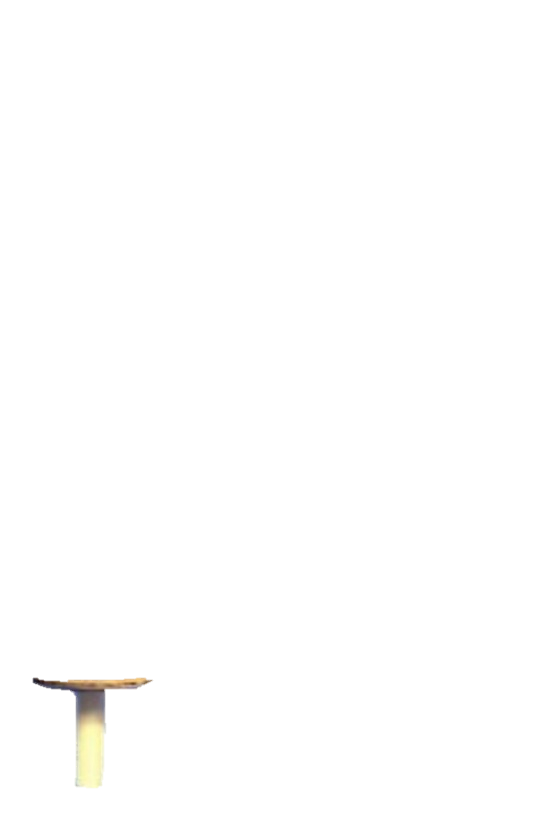 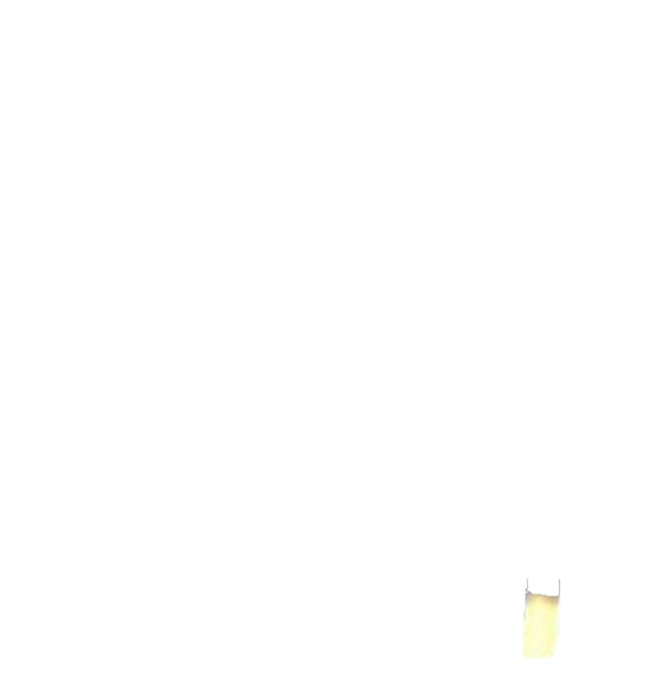 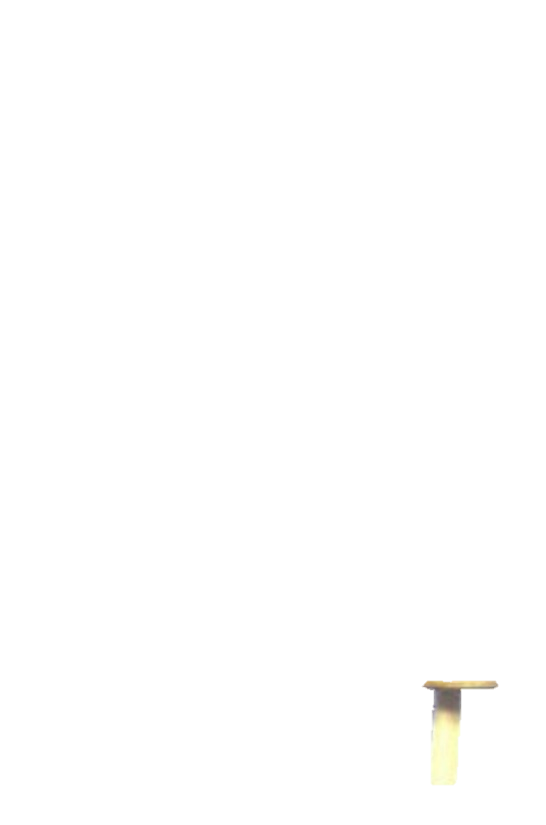 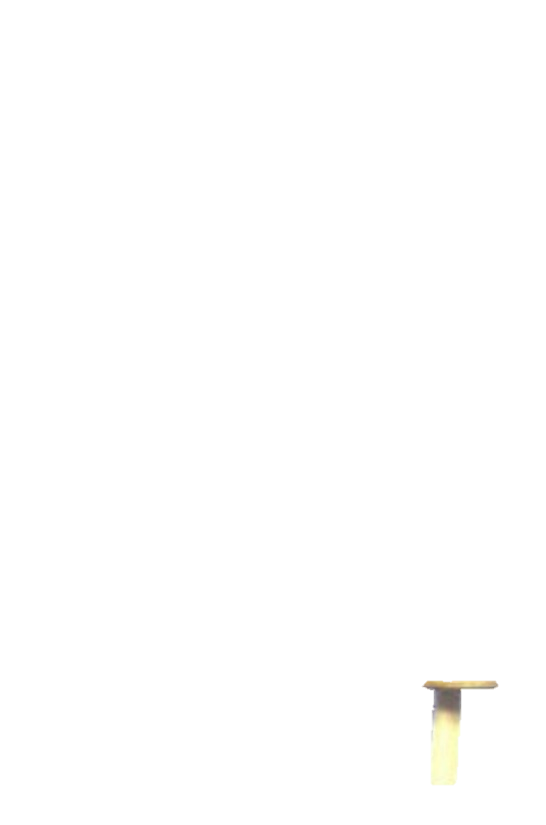 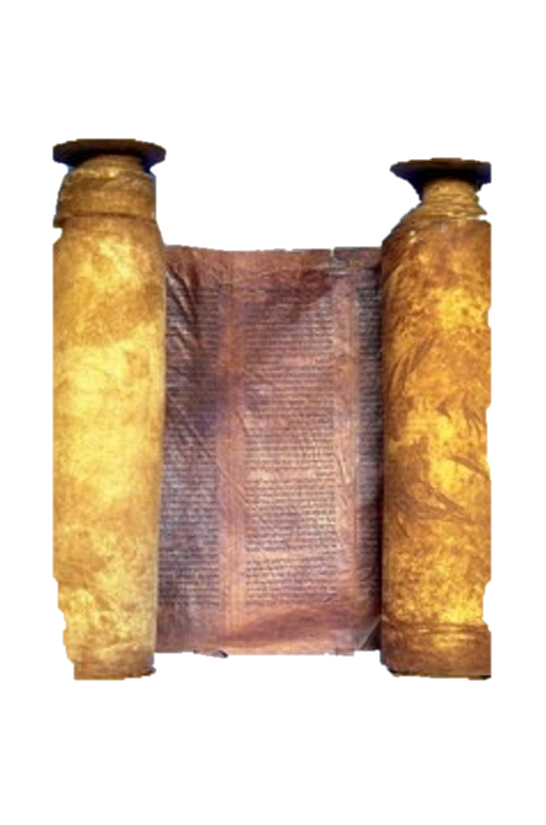 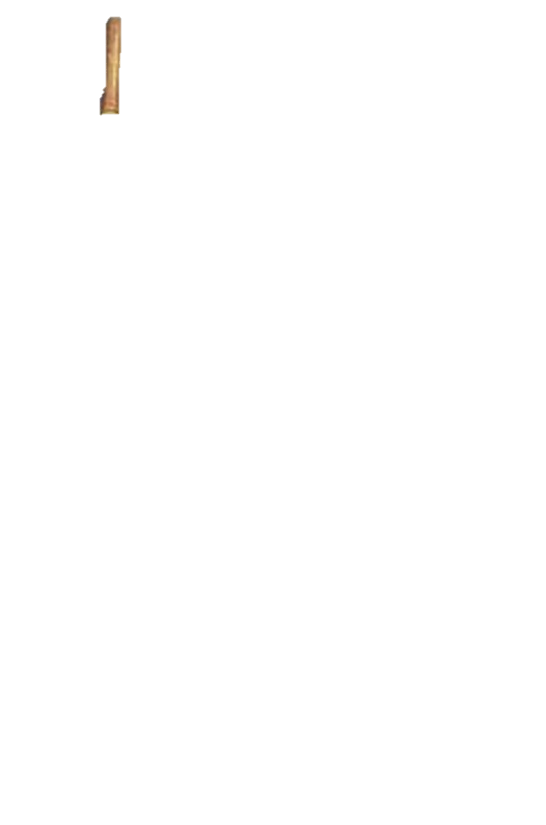 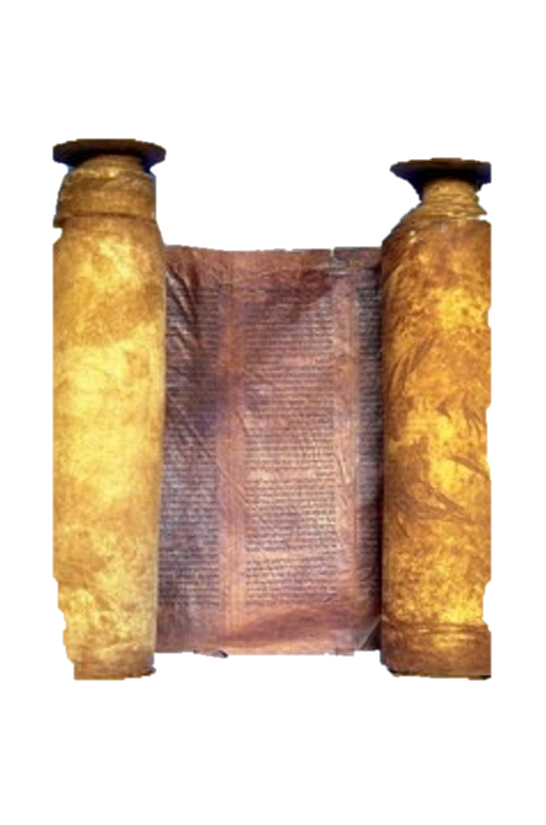 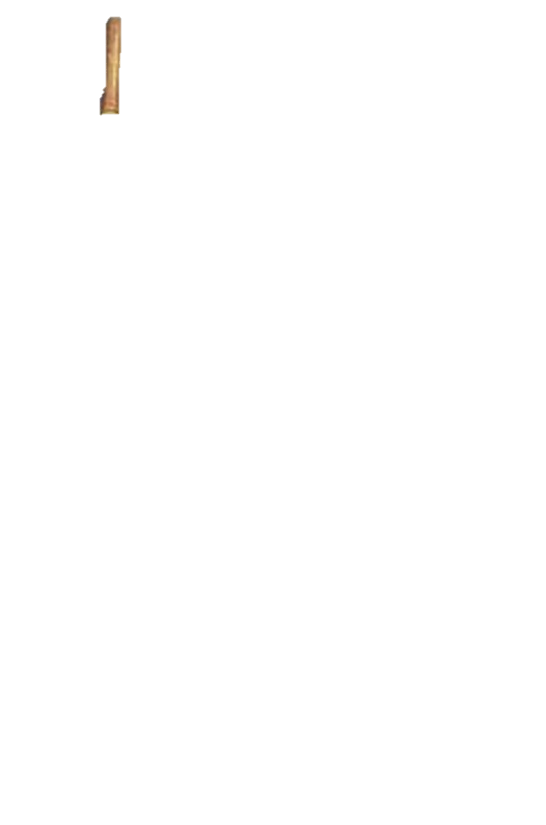 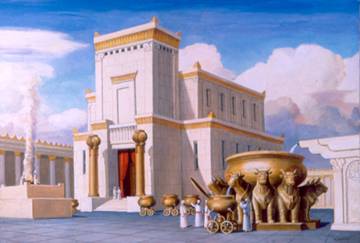 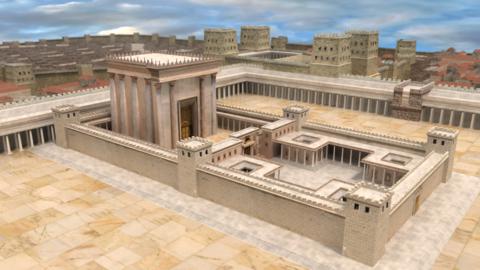 Boaz ~ In Him is Strength
Jachin ~ He Establishes
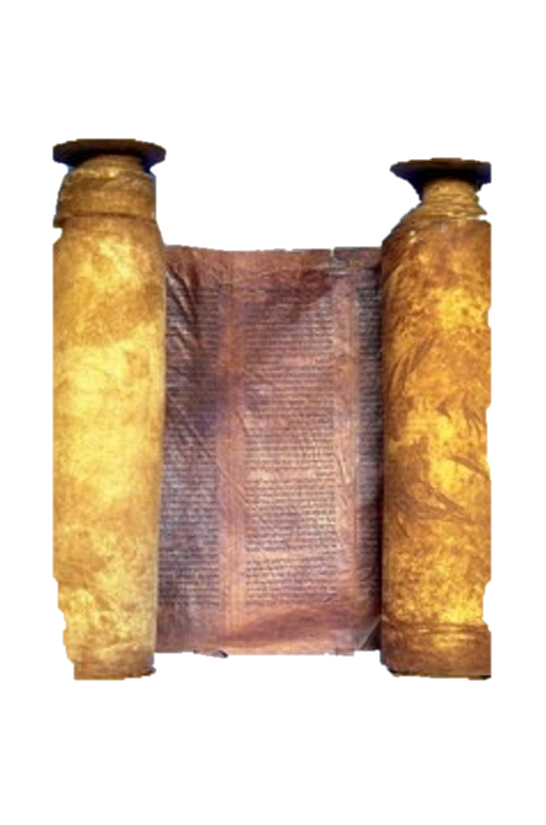 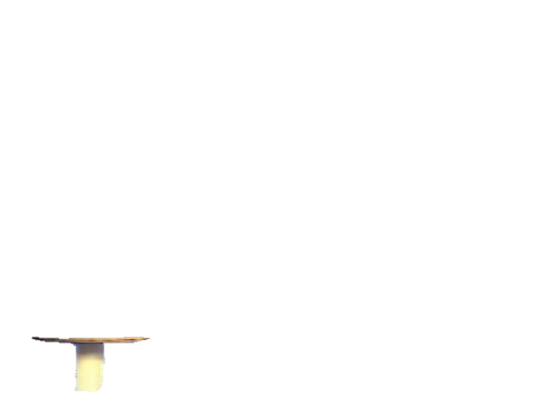 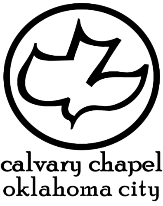 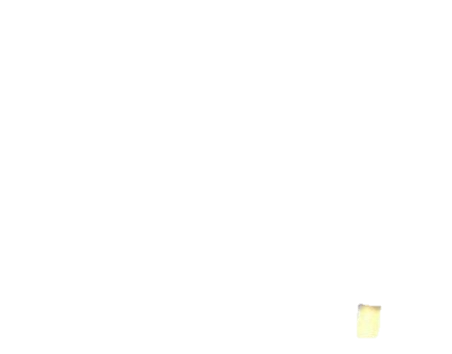 1 kings 6-8
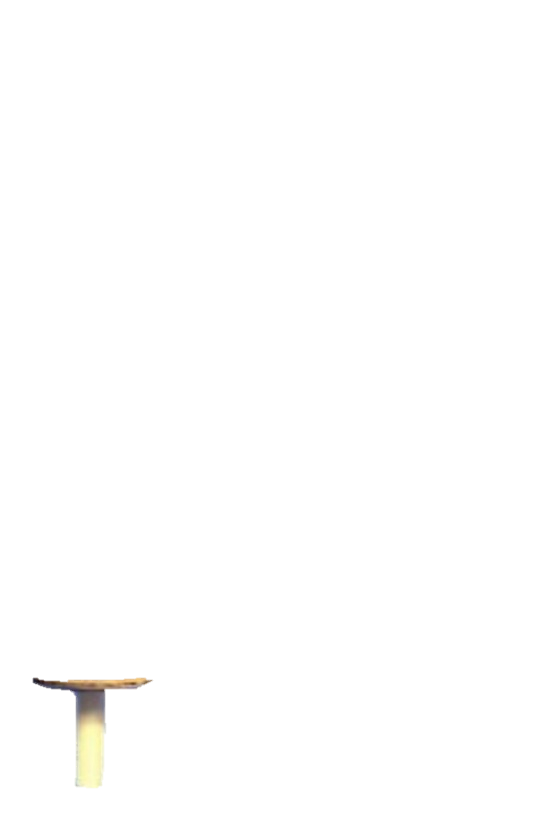 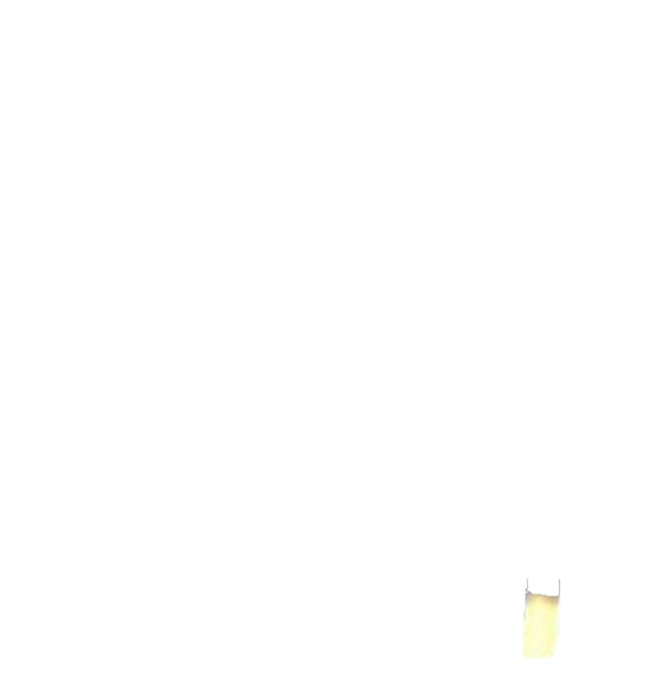 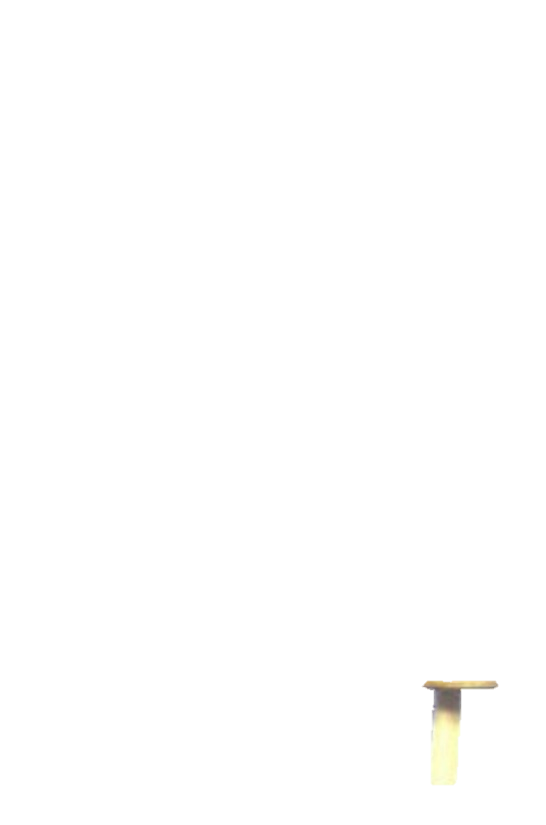 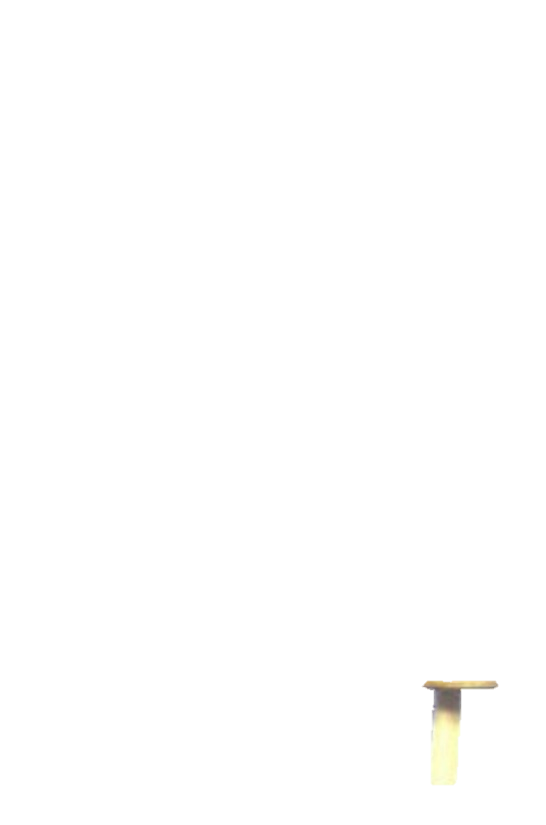 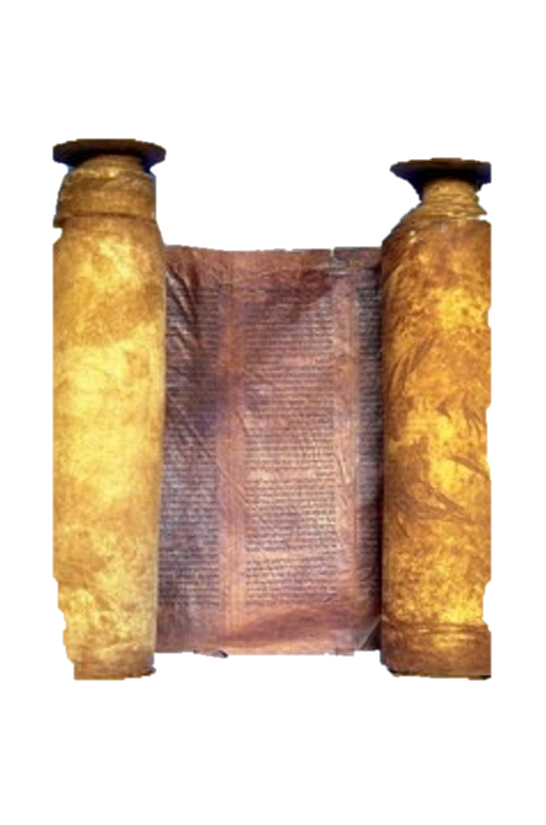 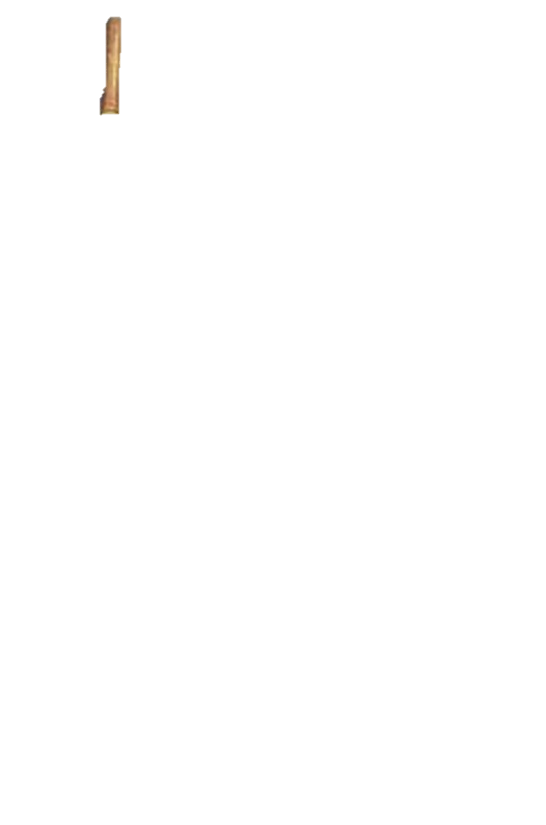 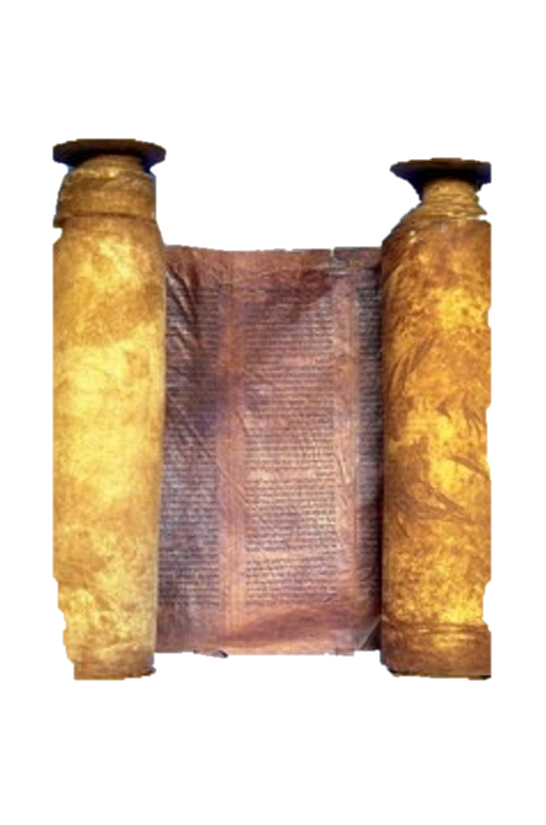 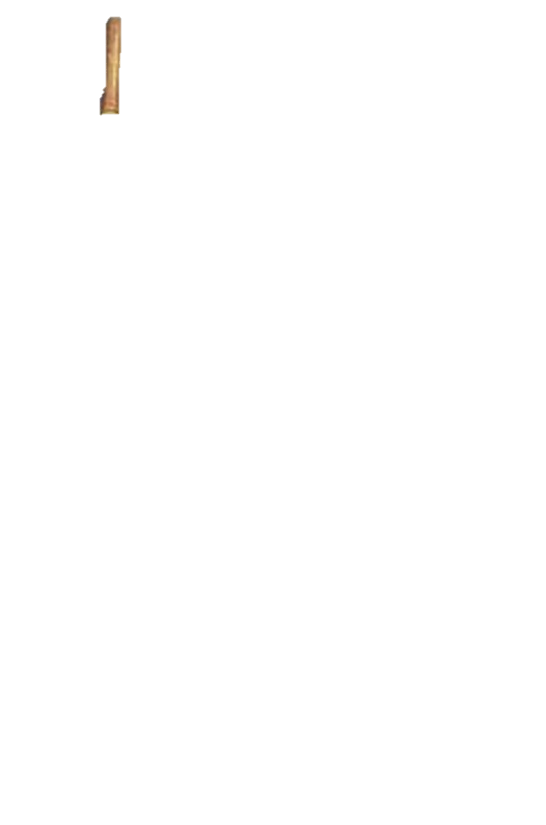 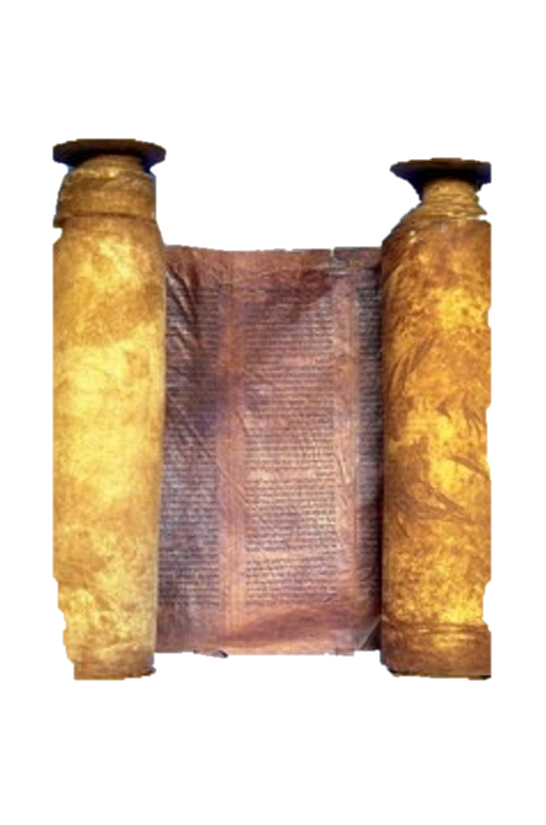 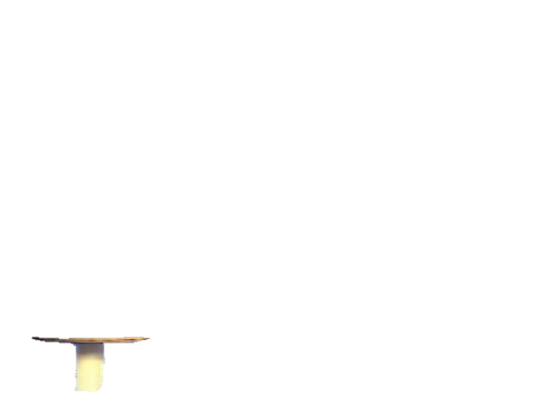 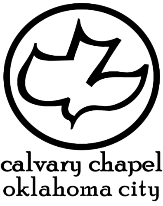 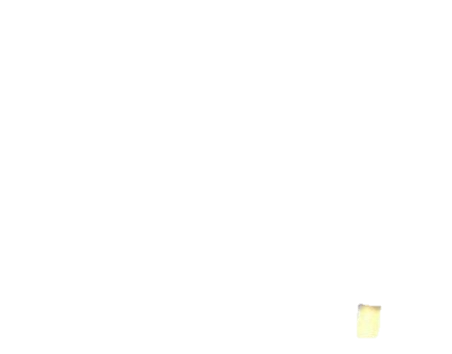 1 kings 6-8
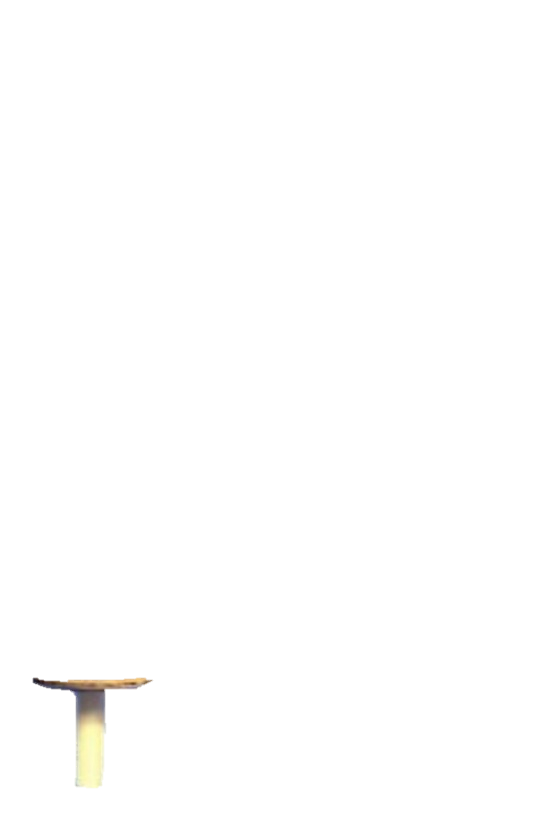 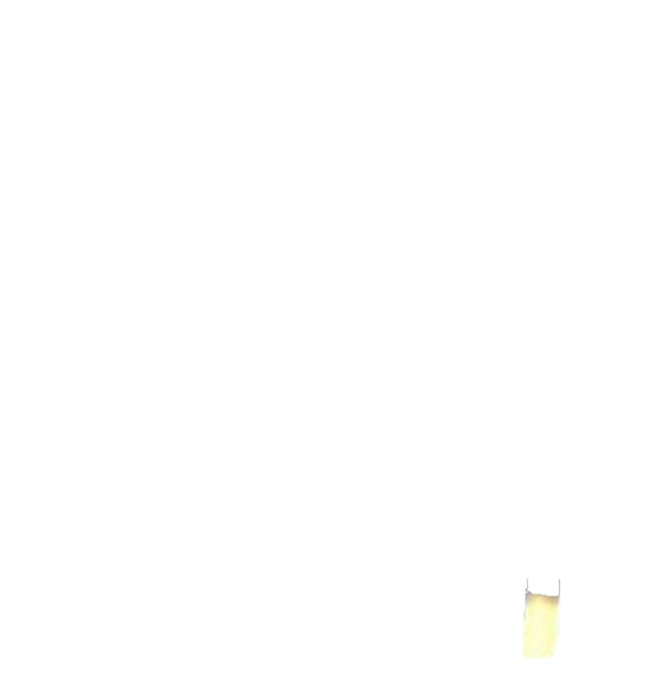 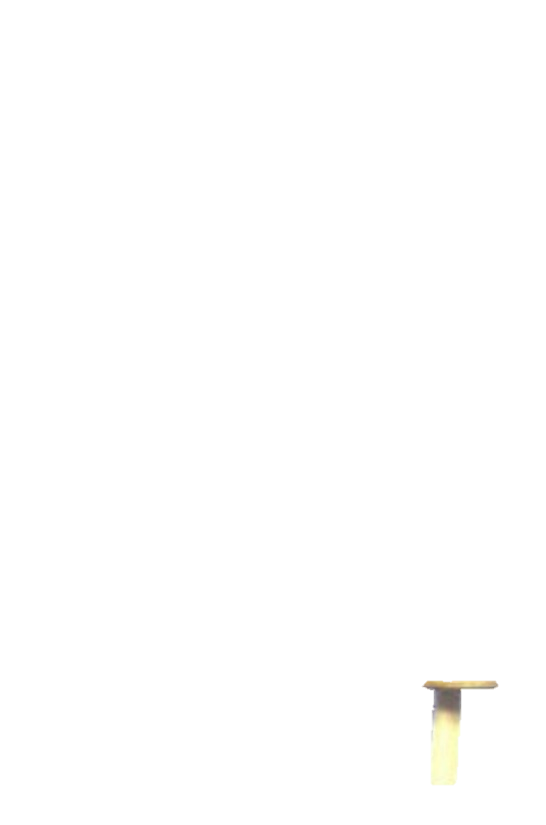 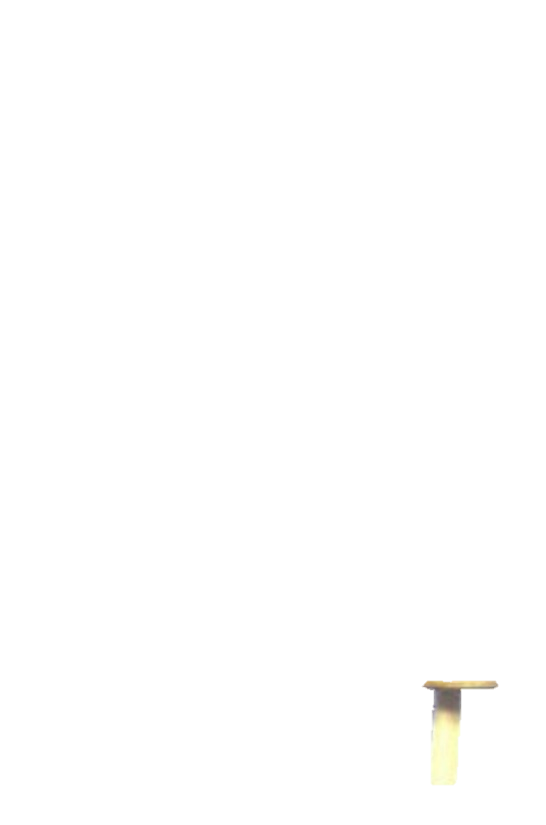 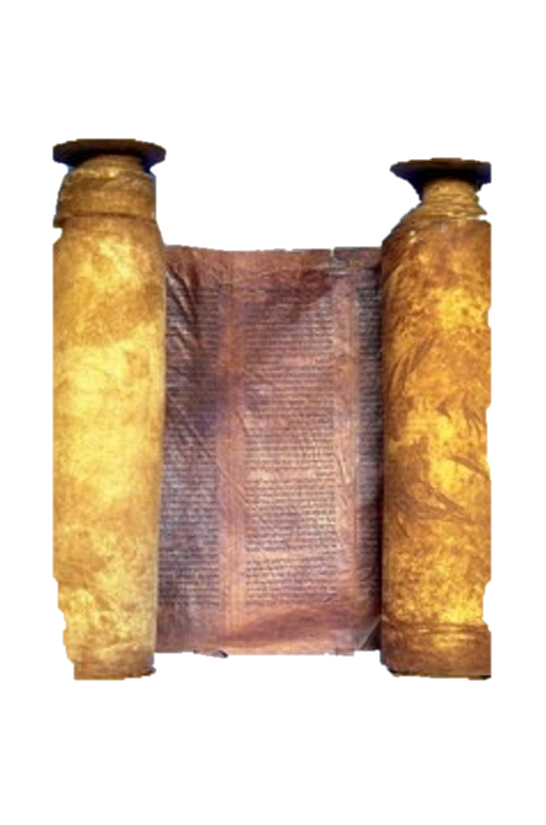 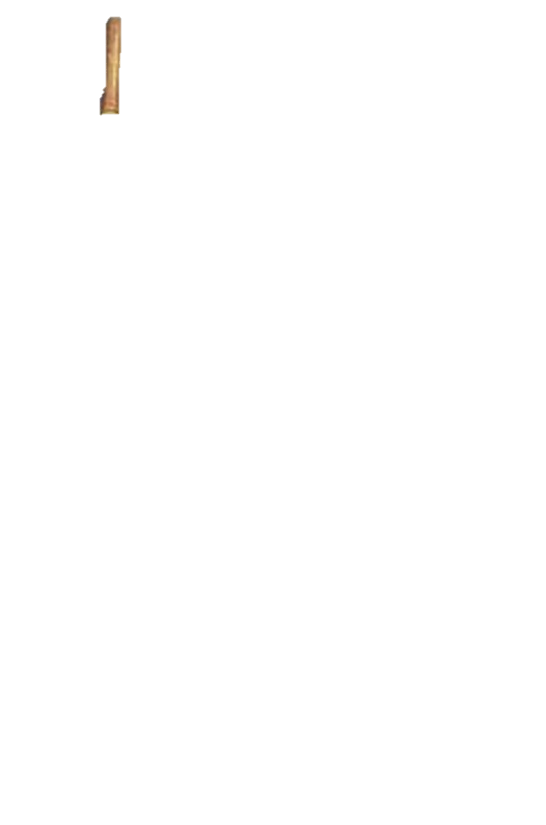 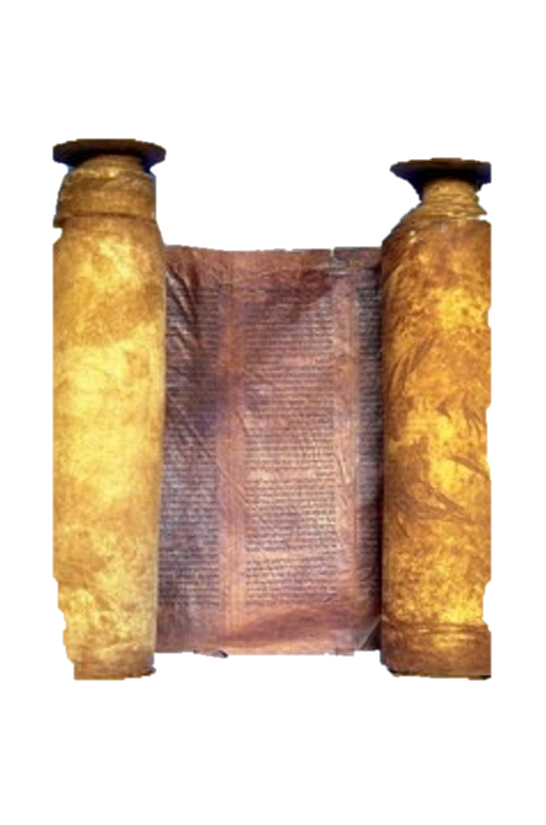 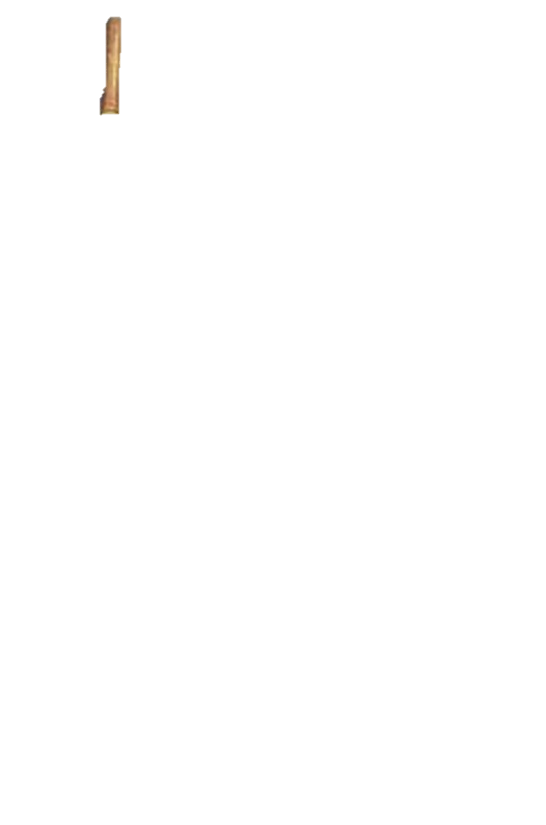 15’
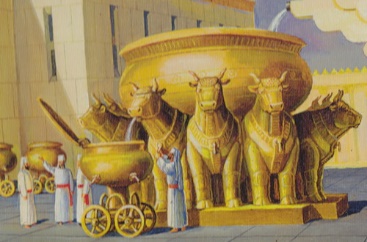 7.5’
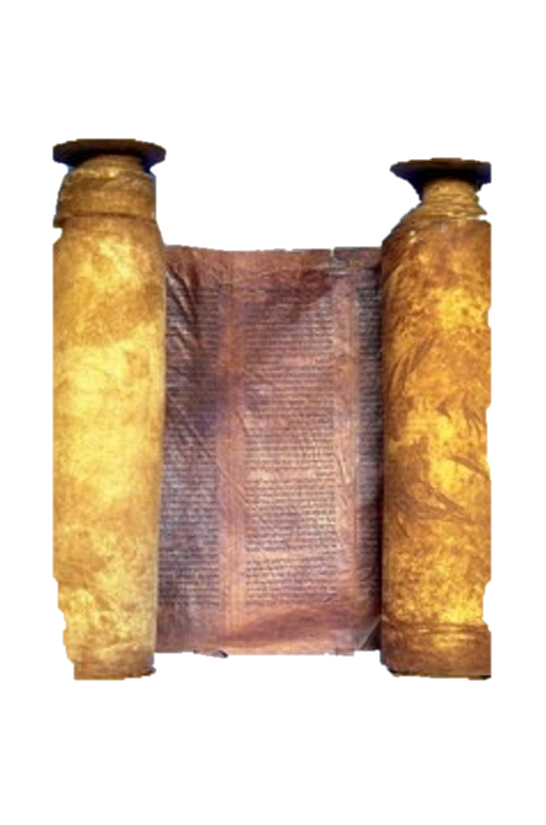 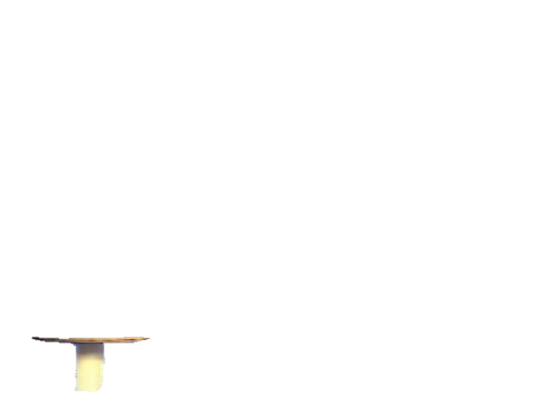 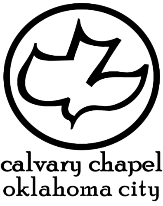 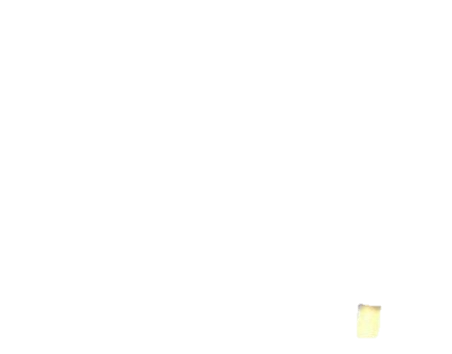 1 kings 6-8
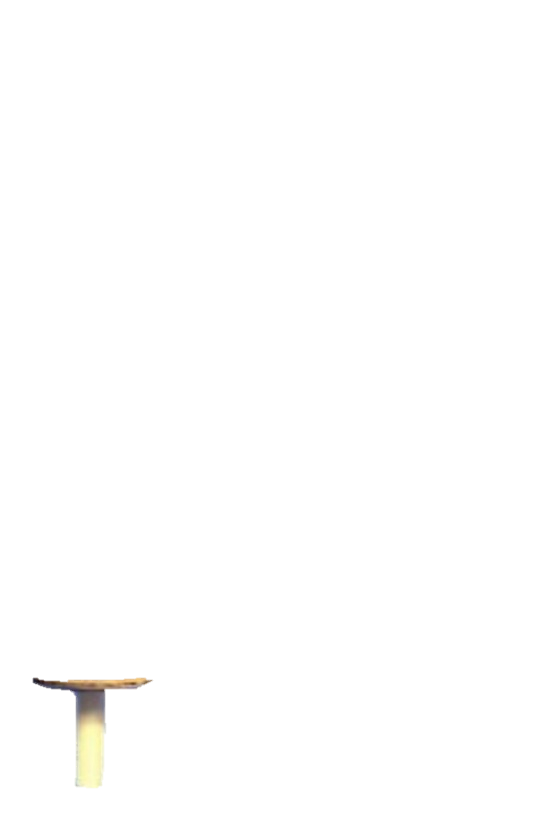 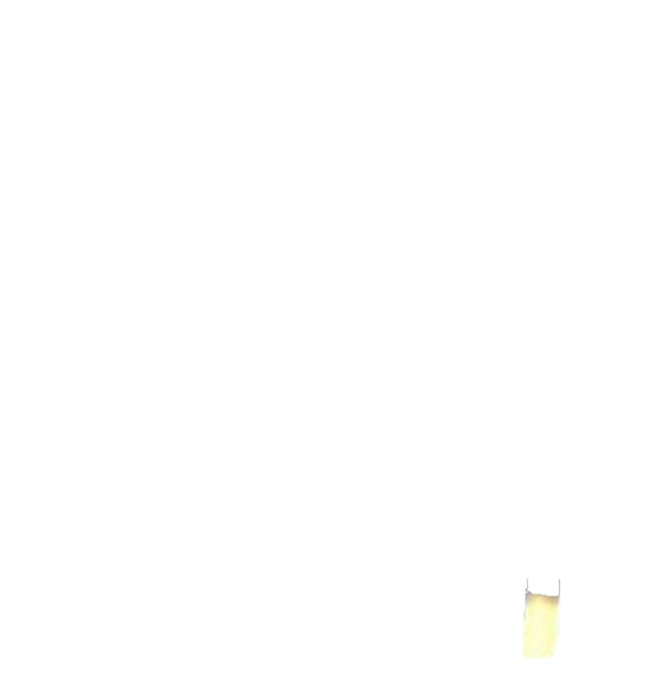 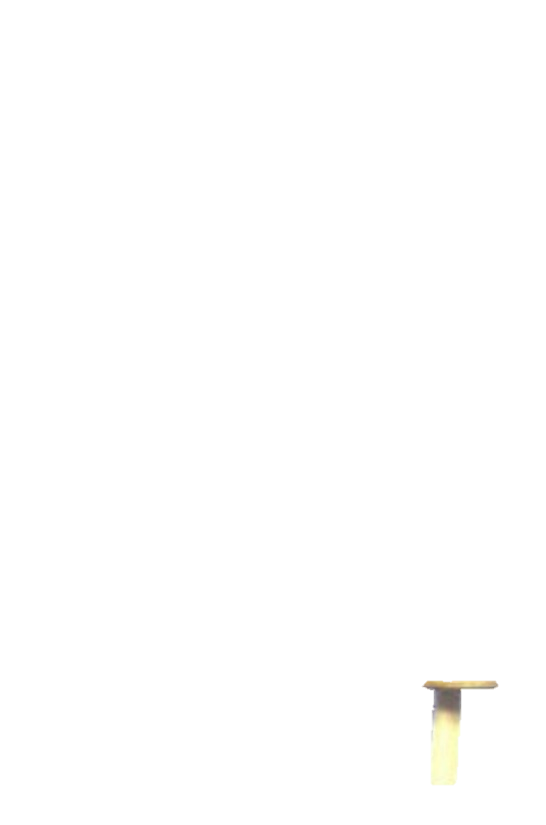 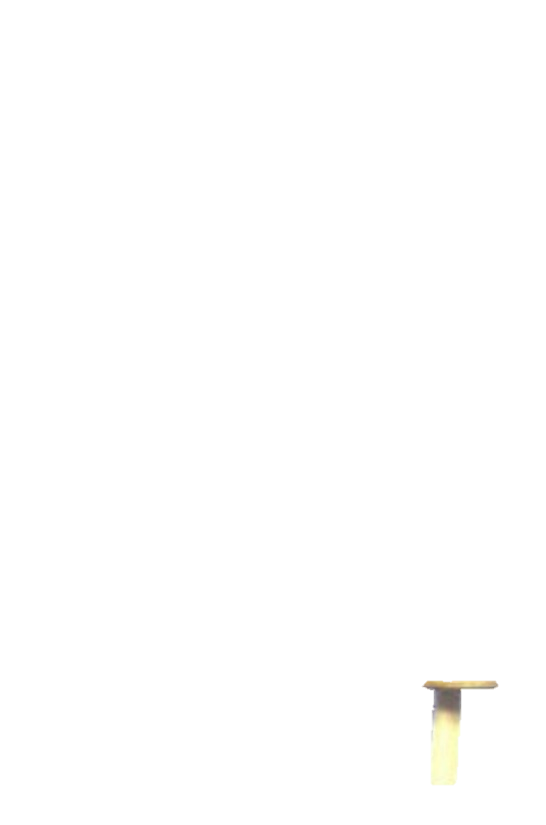 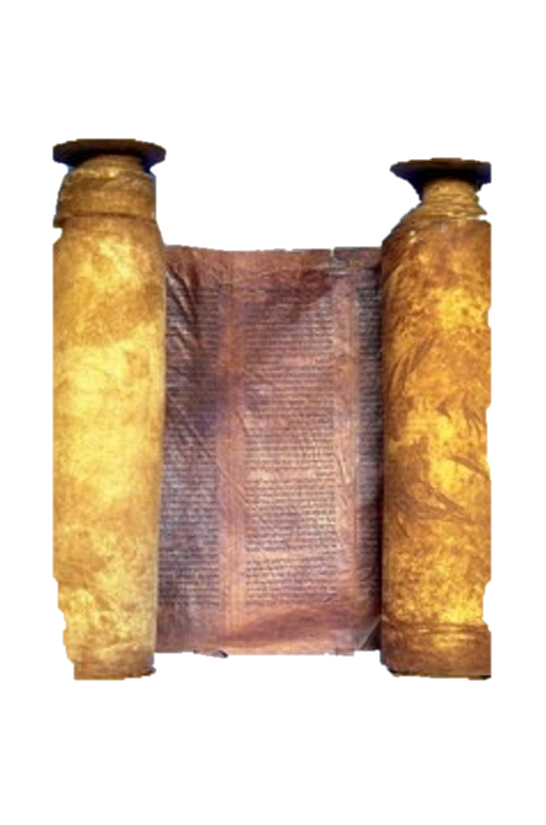 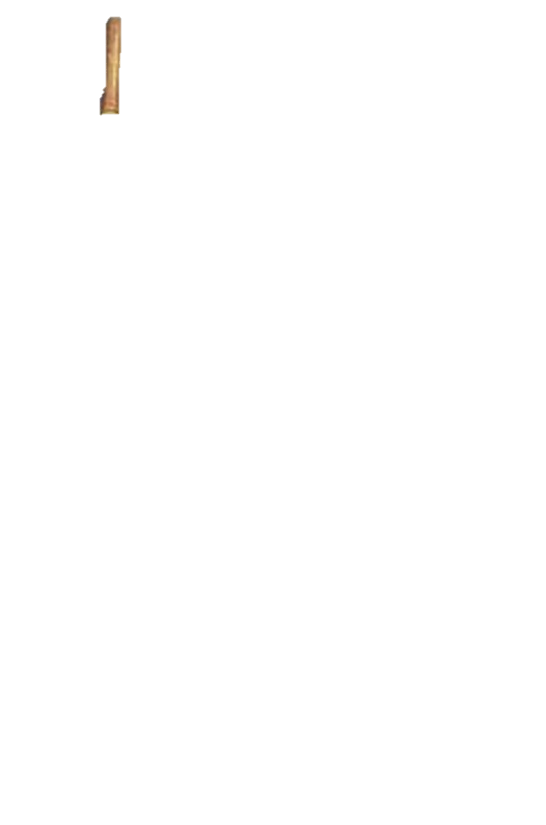 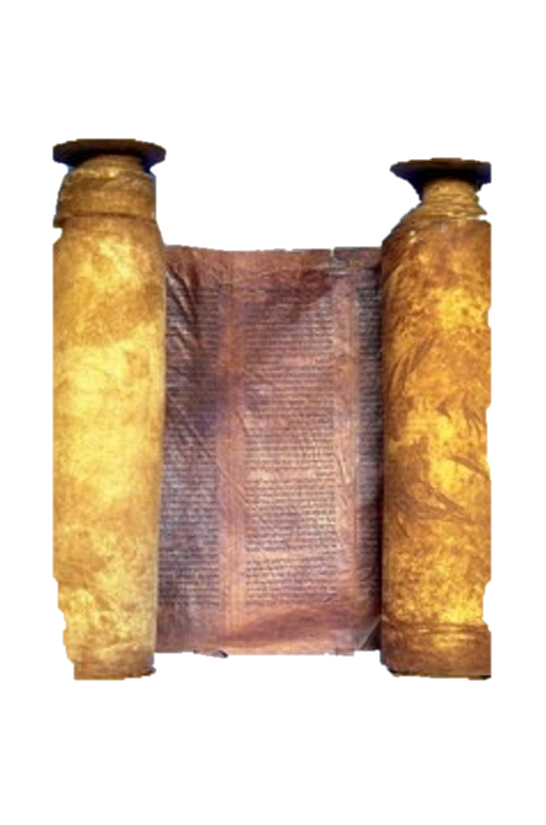 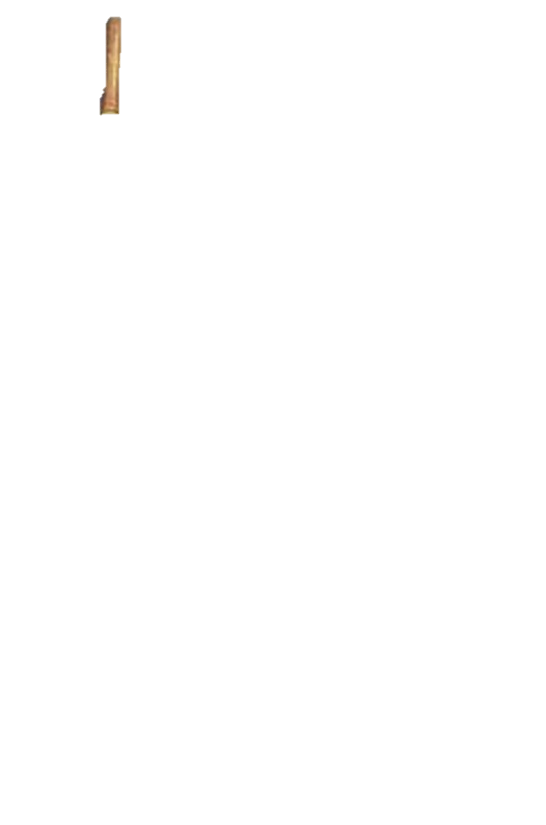 Sea ~ yam – a body of water
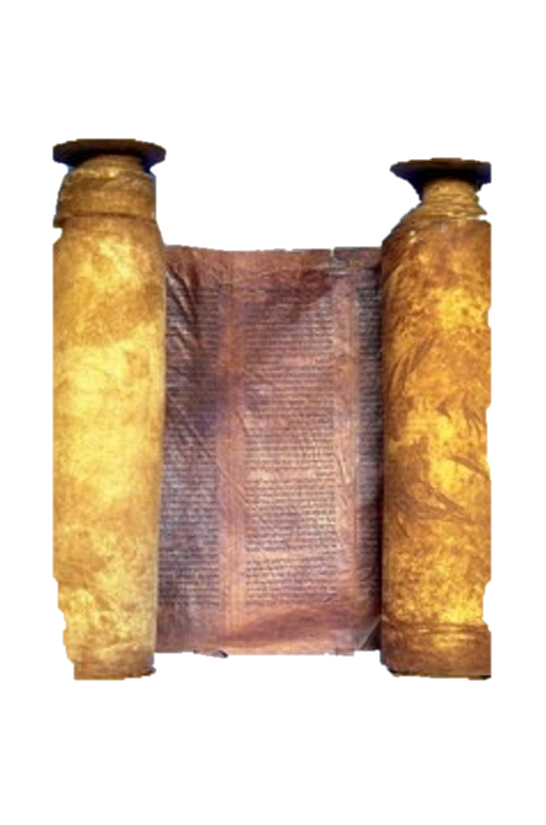 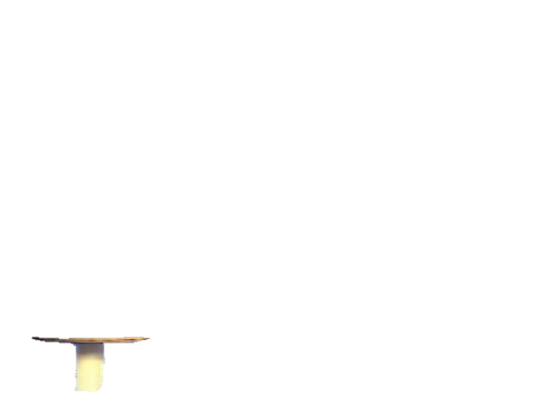 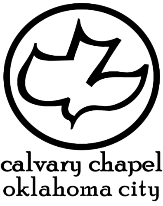 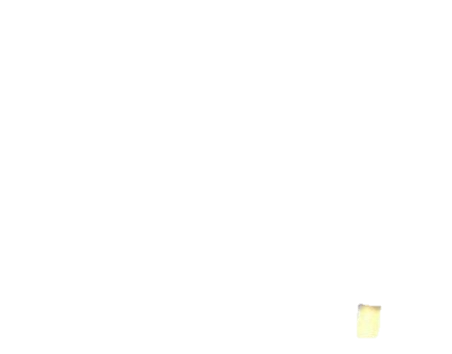 1 kings 6-8
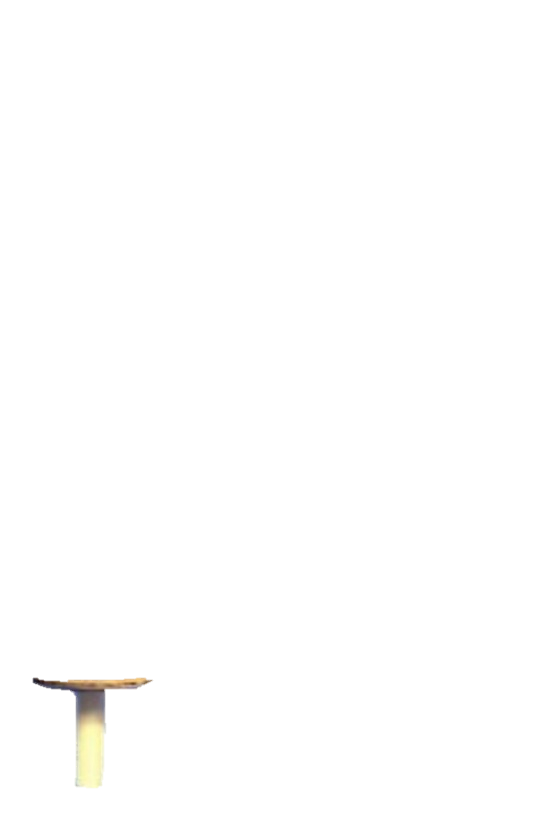 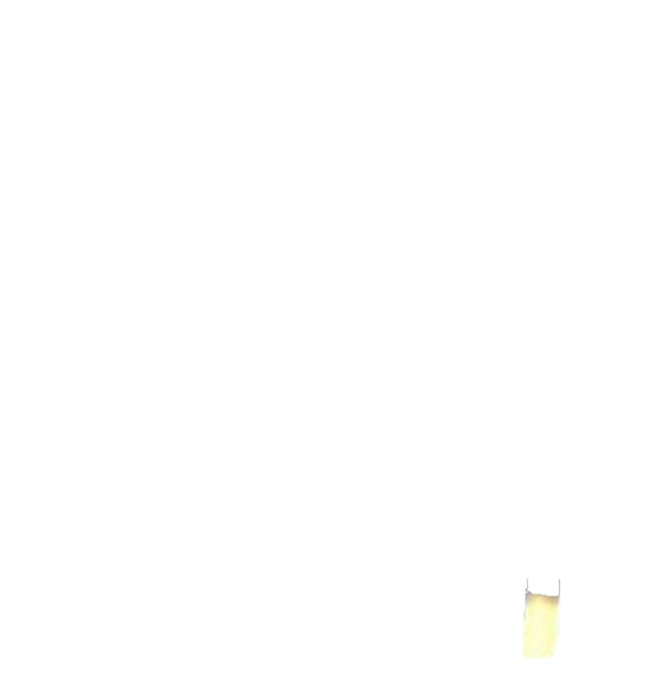 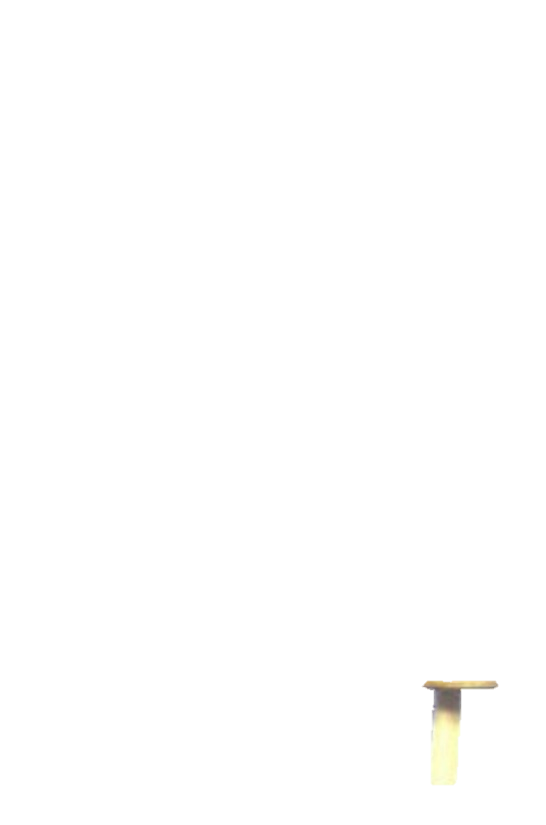 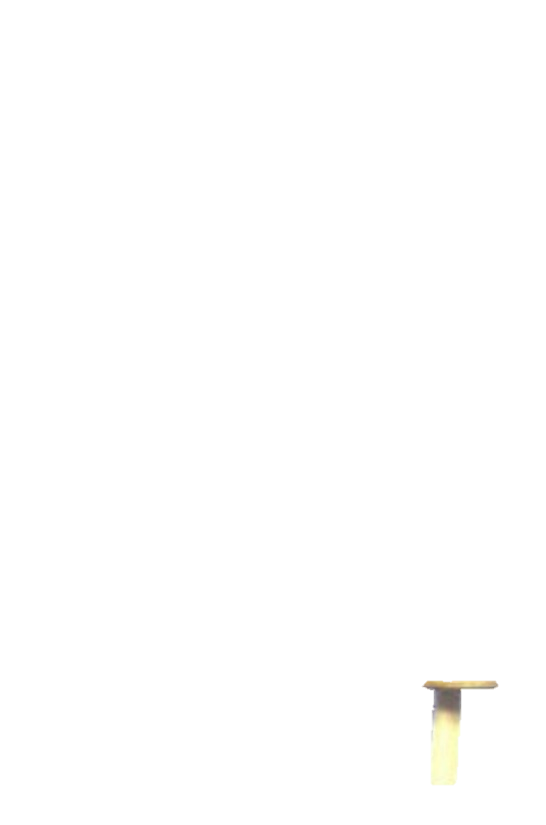 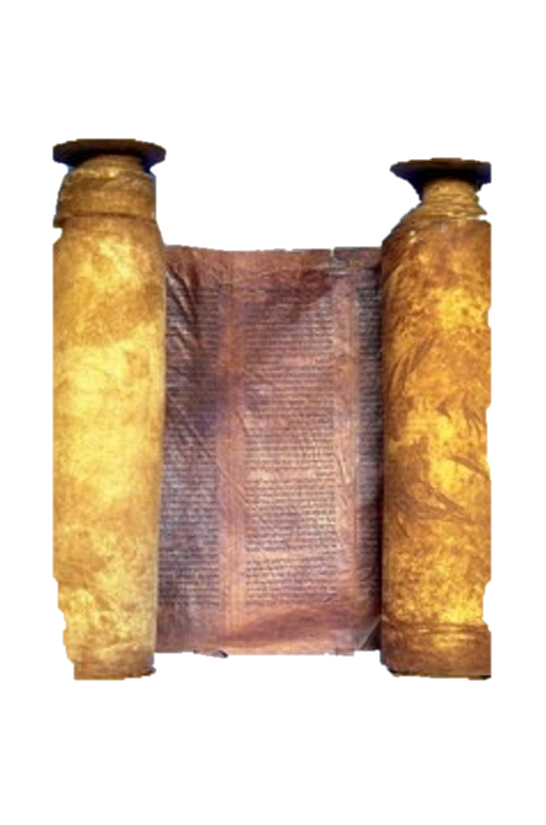 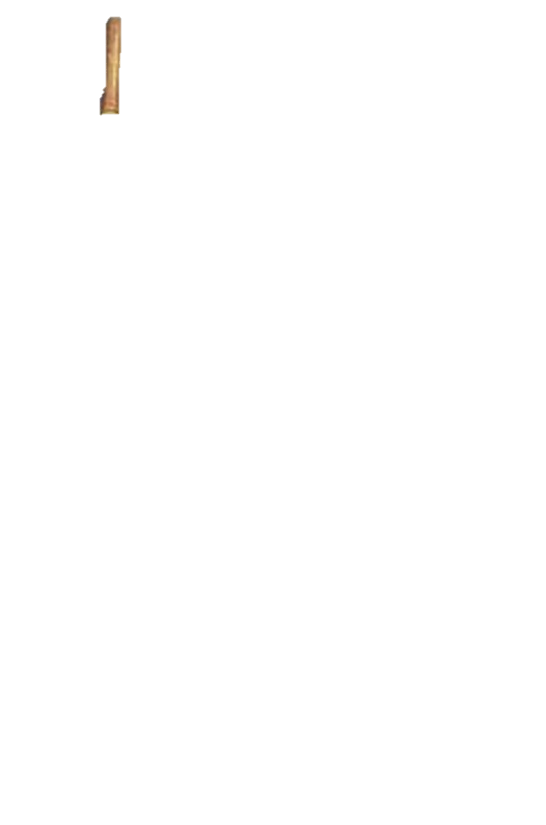 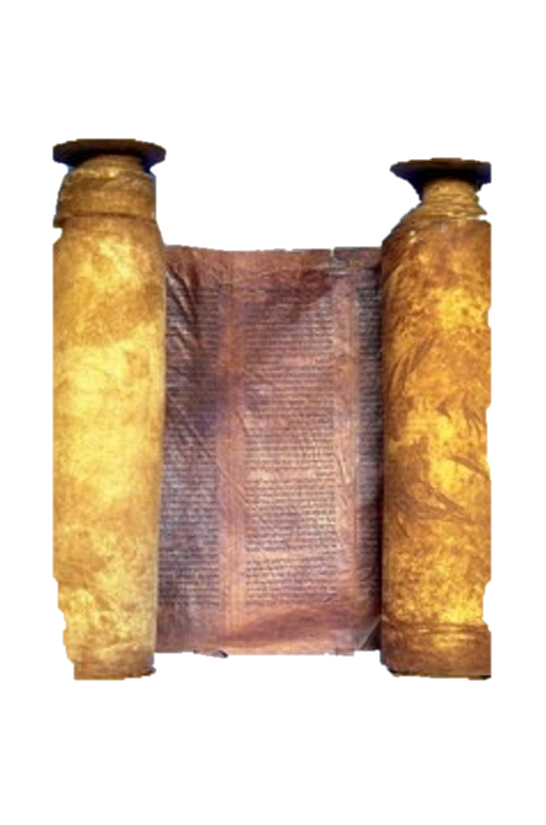 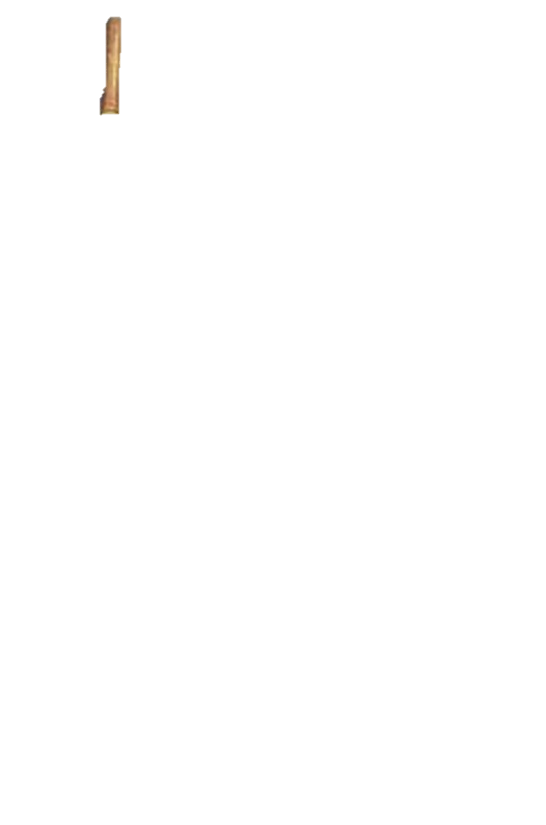 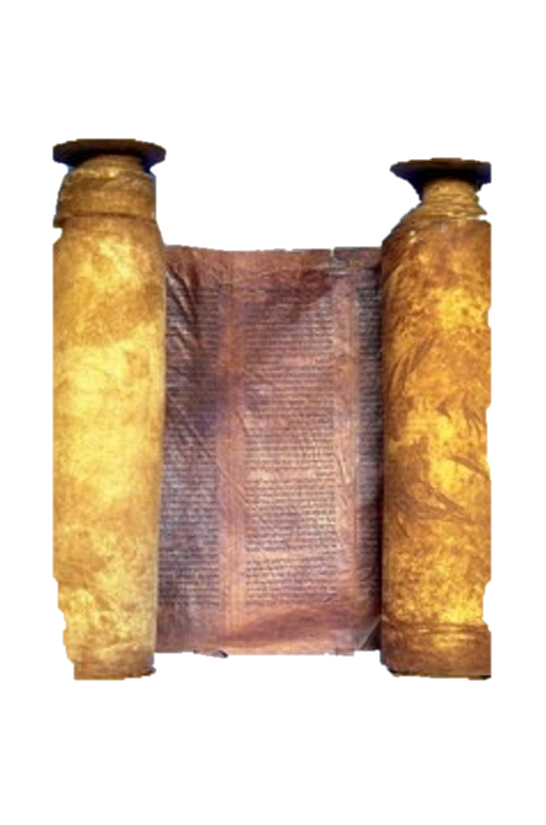 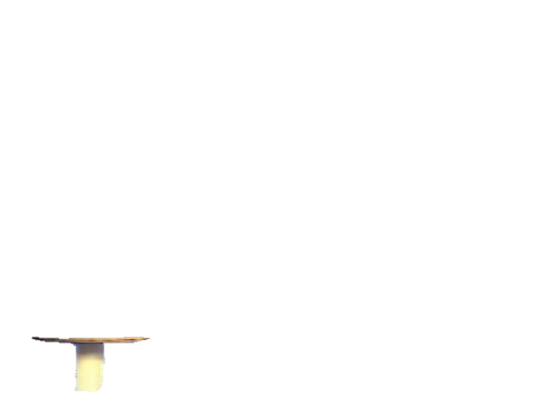 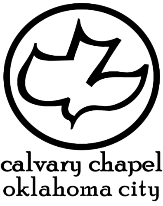 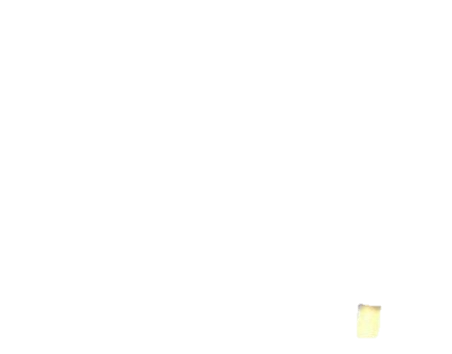 1 kings 6-8
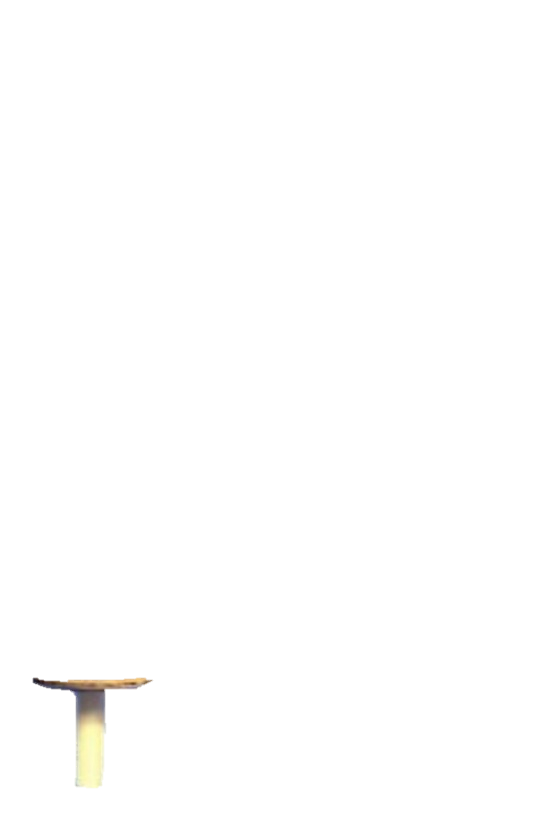 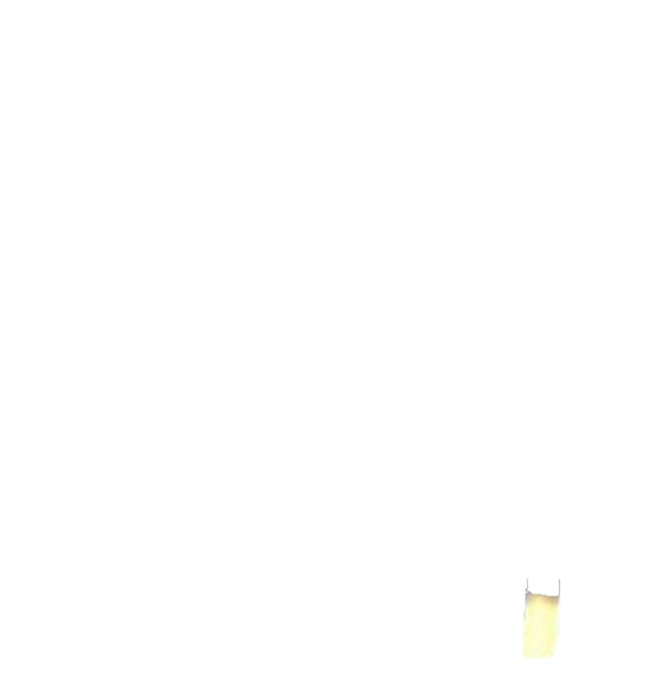 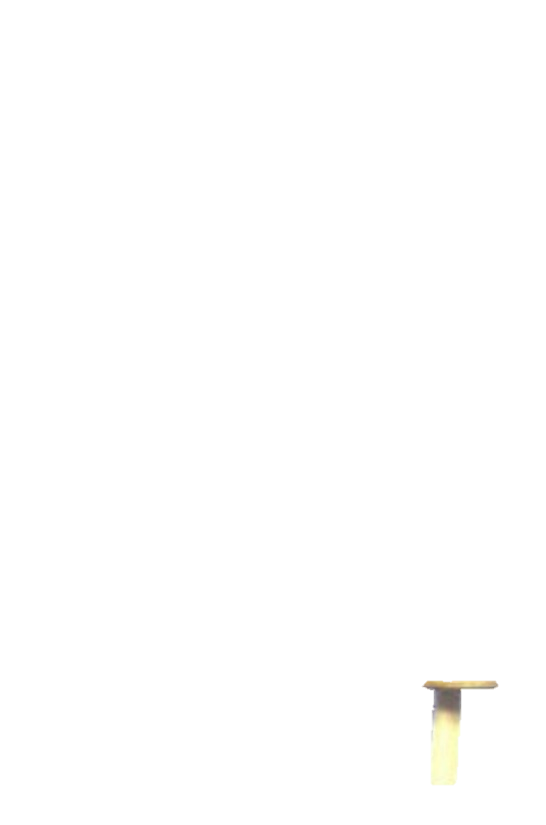 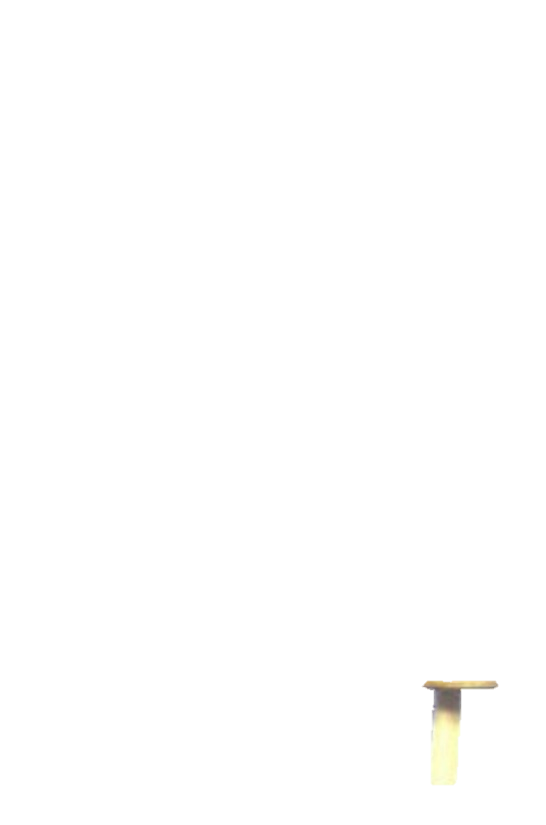 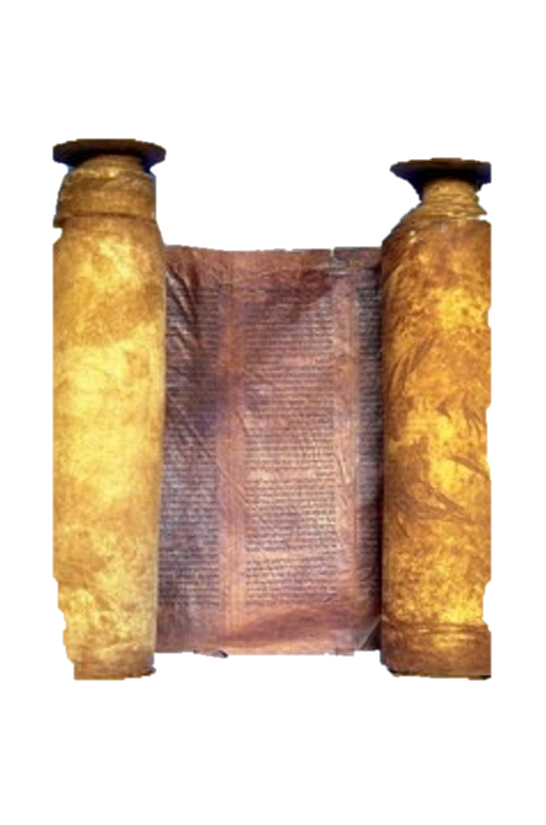 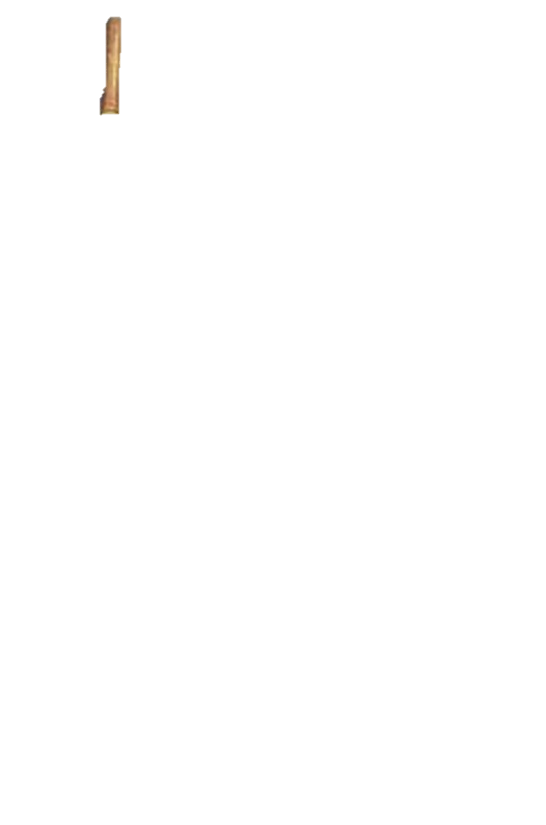 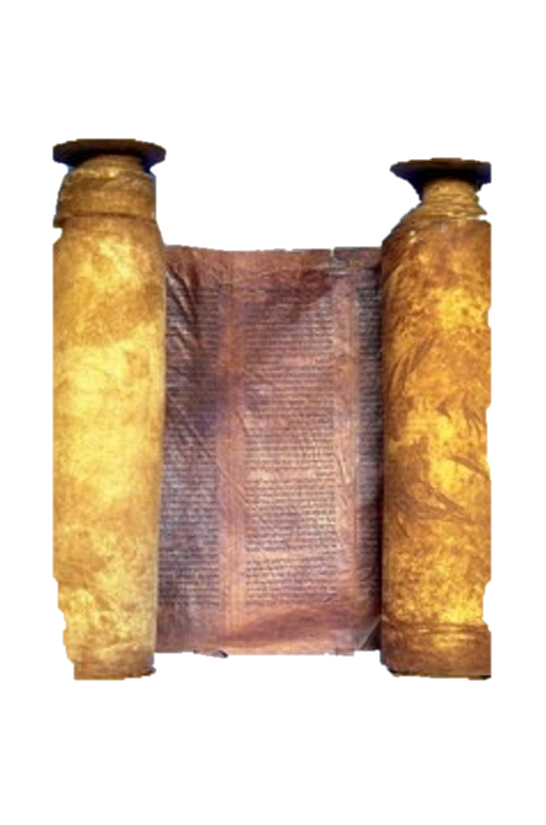 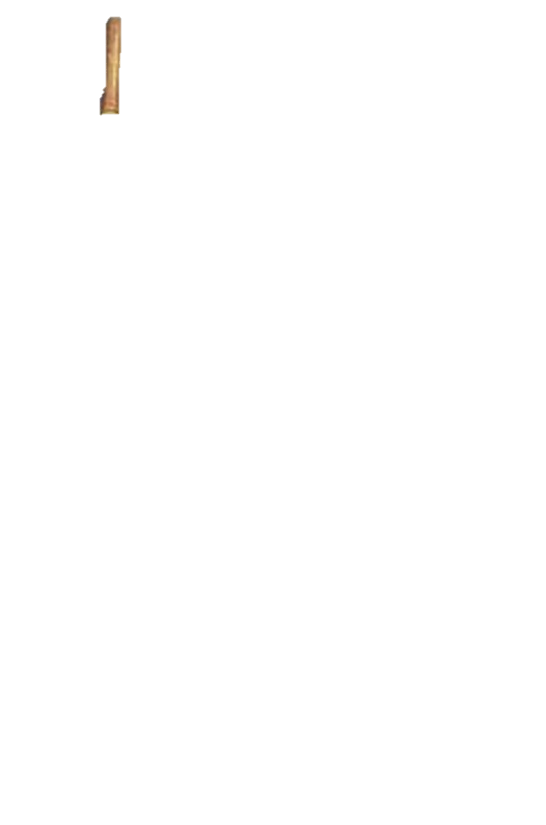 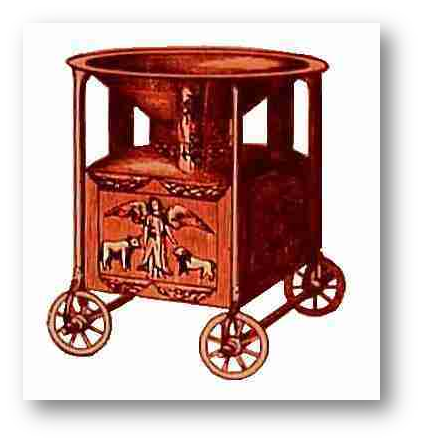 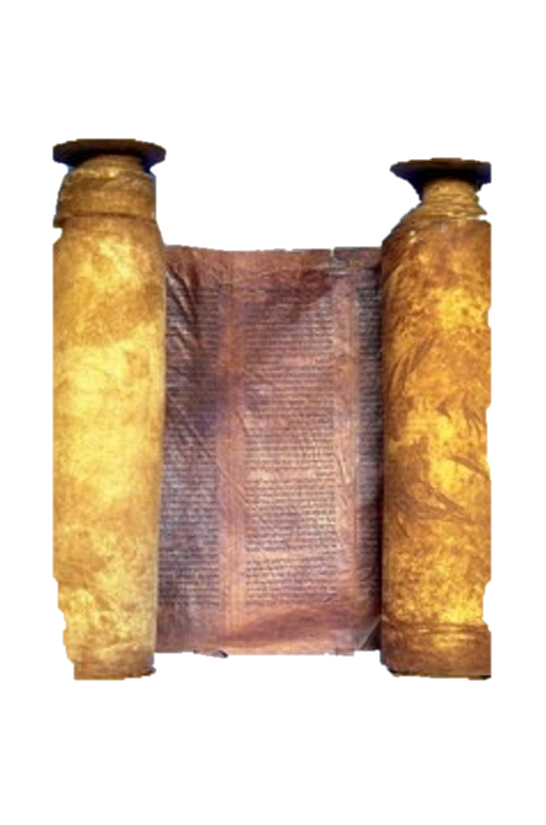 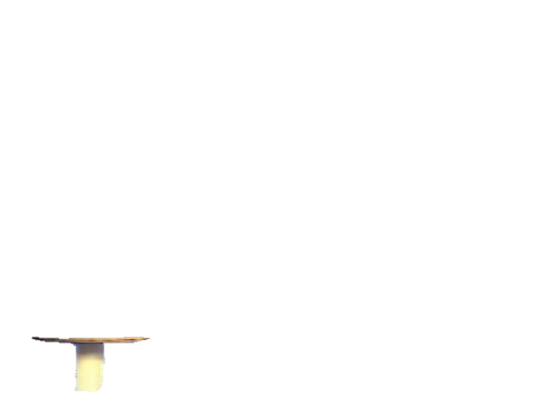 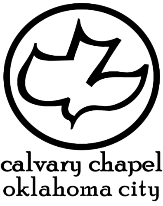 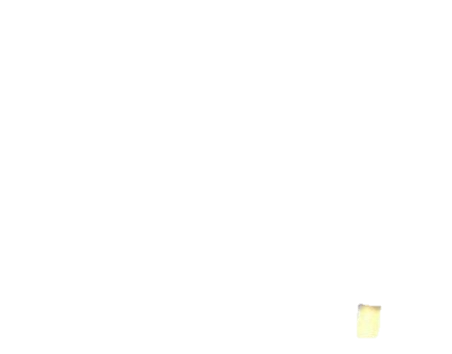 1 kings 6-8
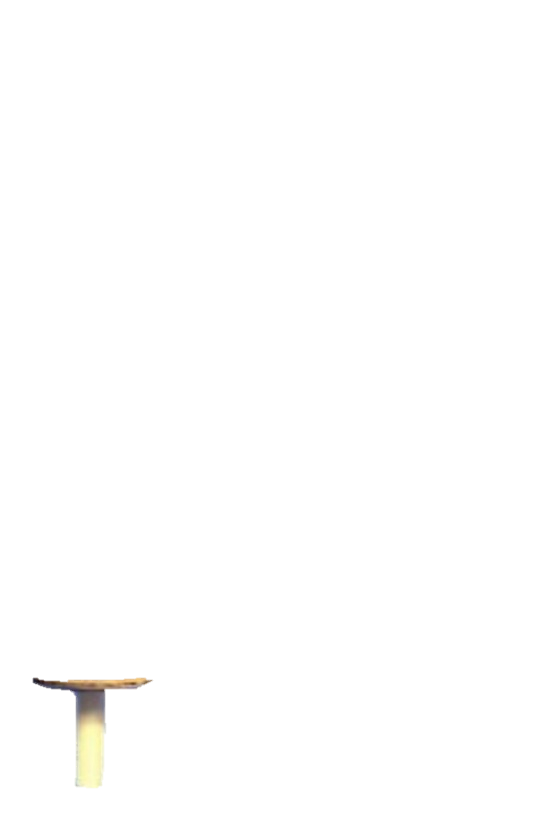 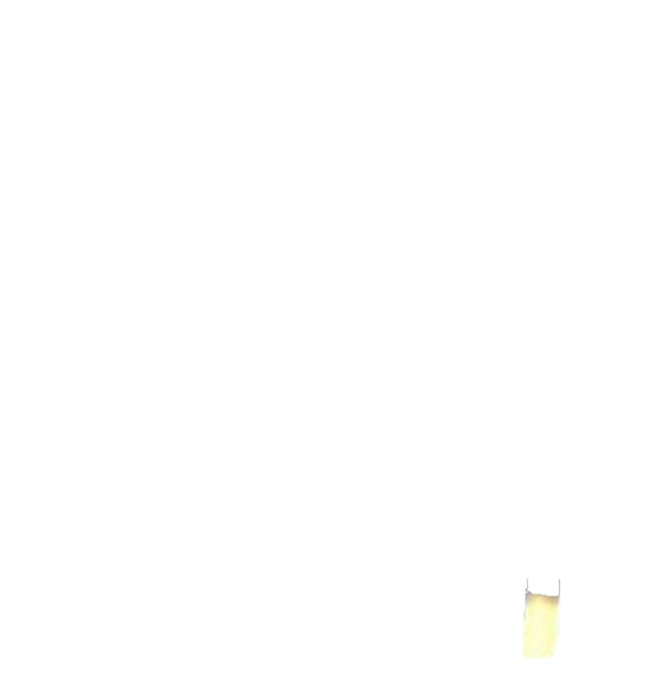 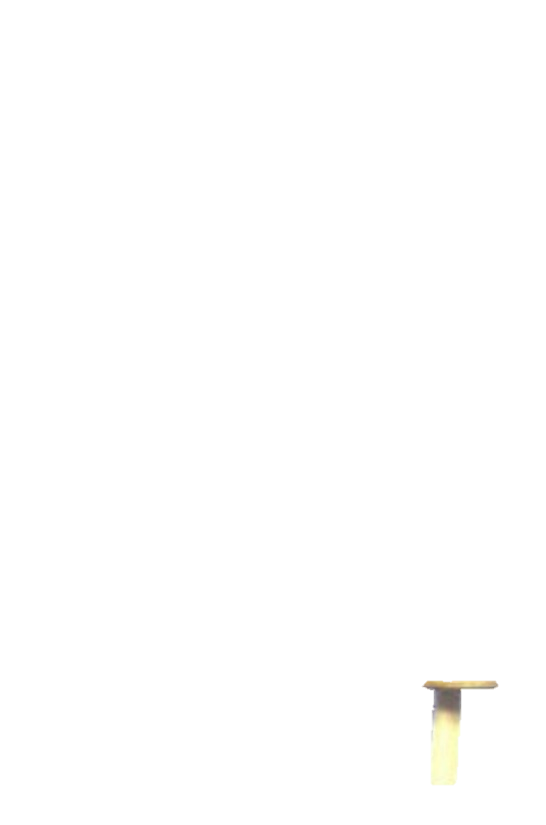 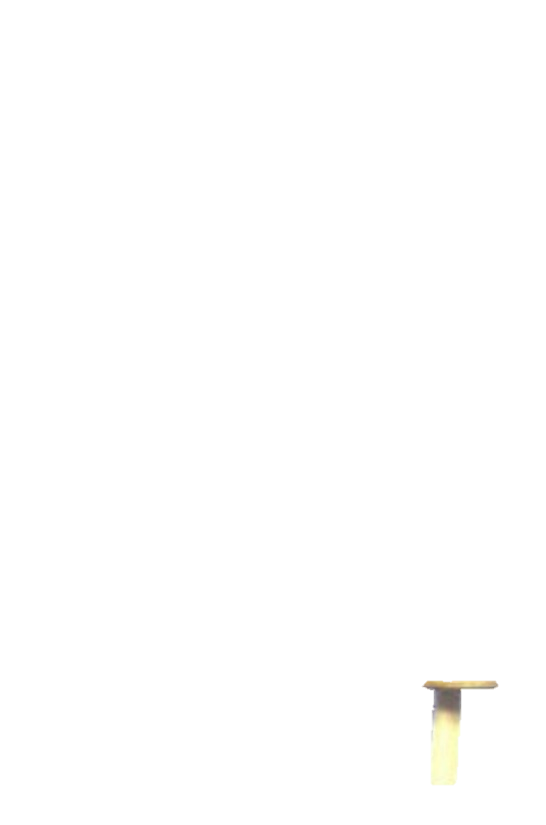 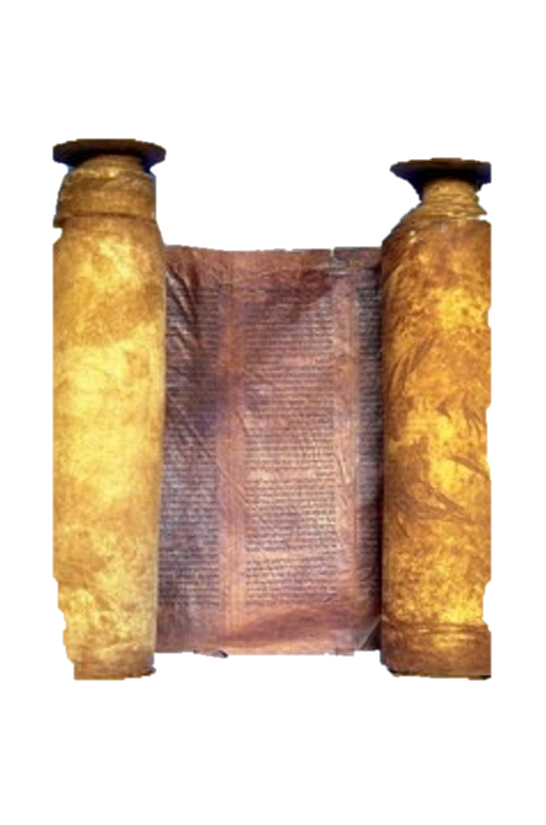 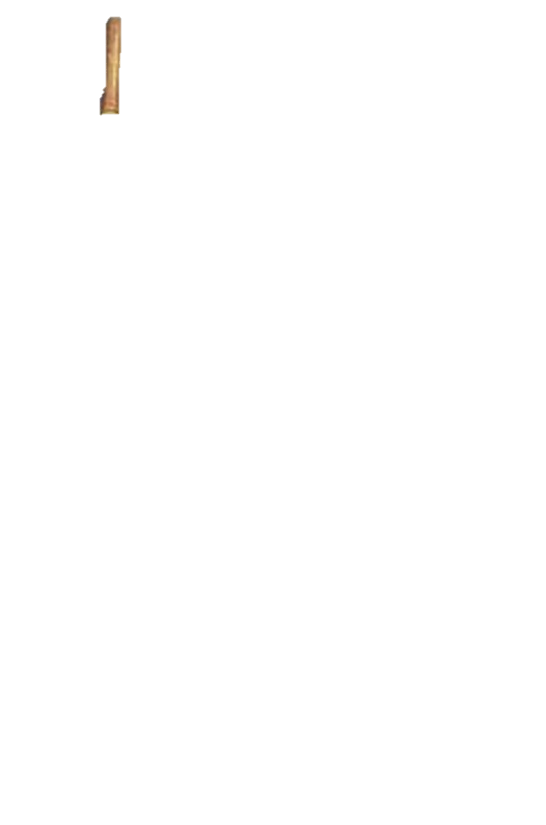 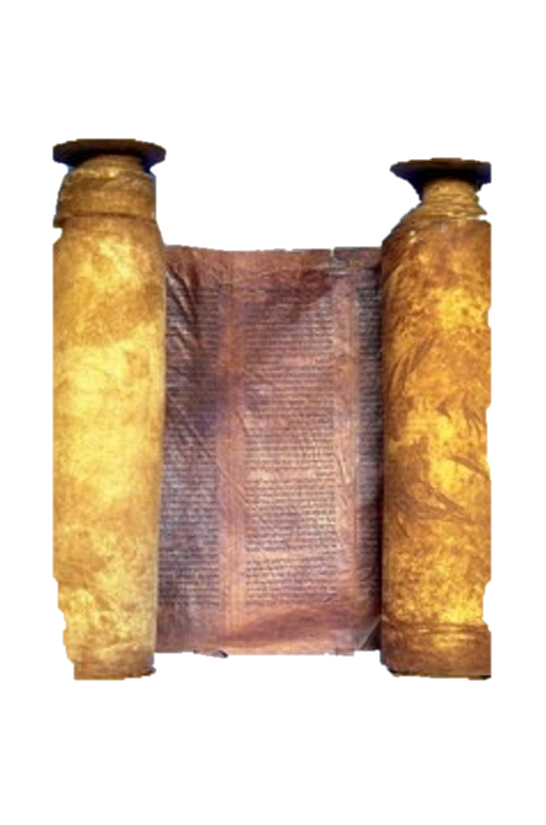 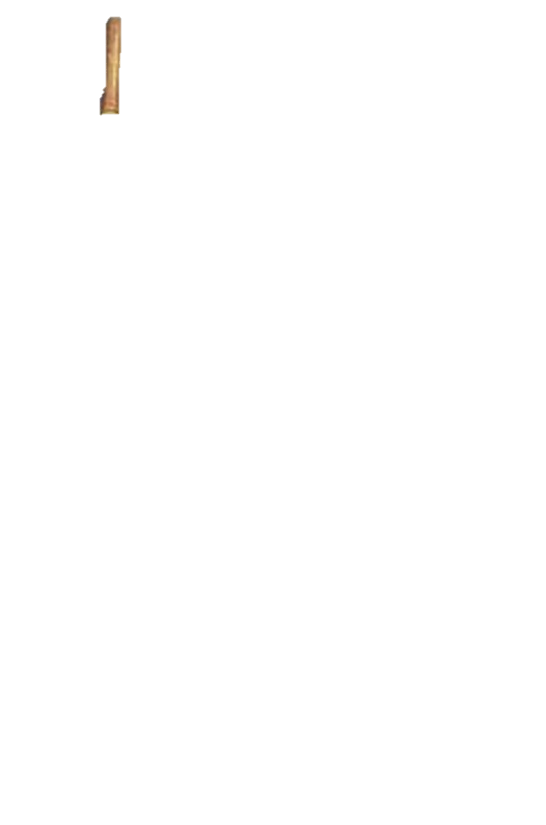 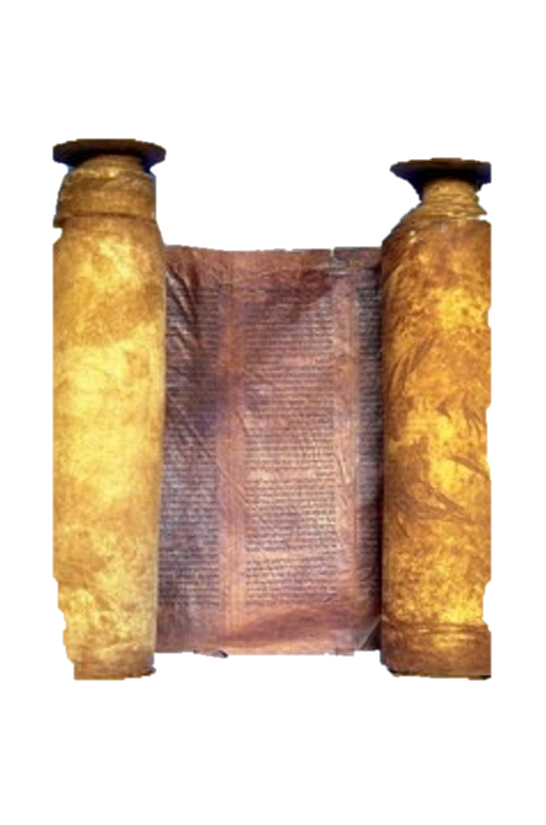 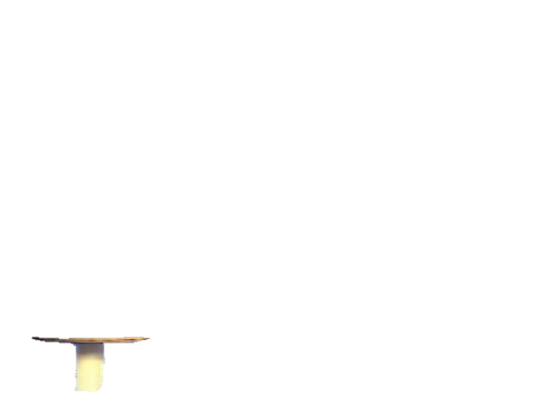 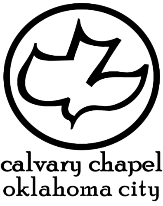 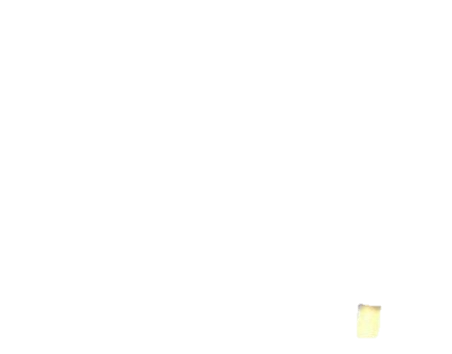 1 kings 6-8
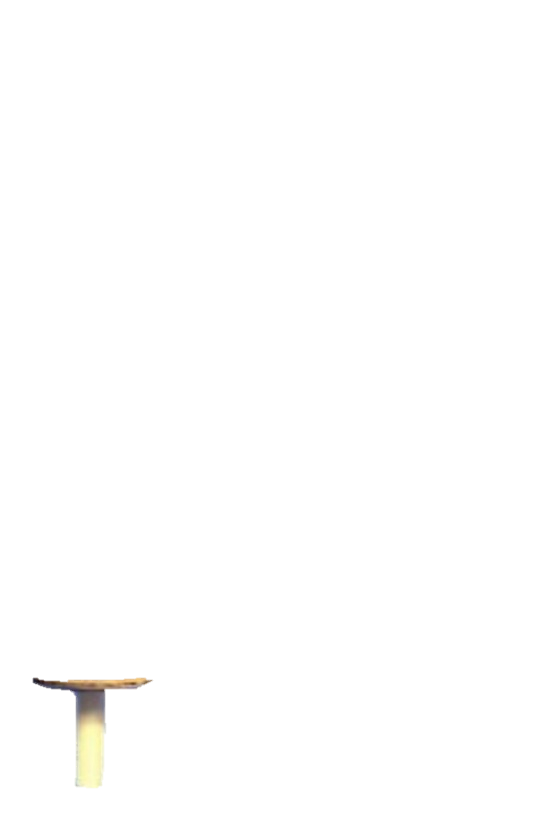 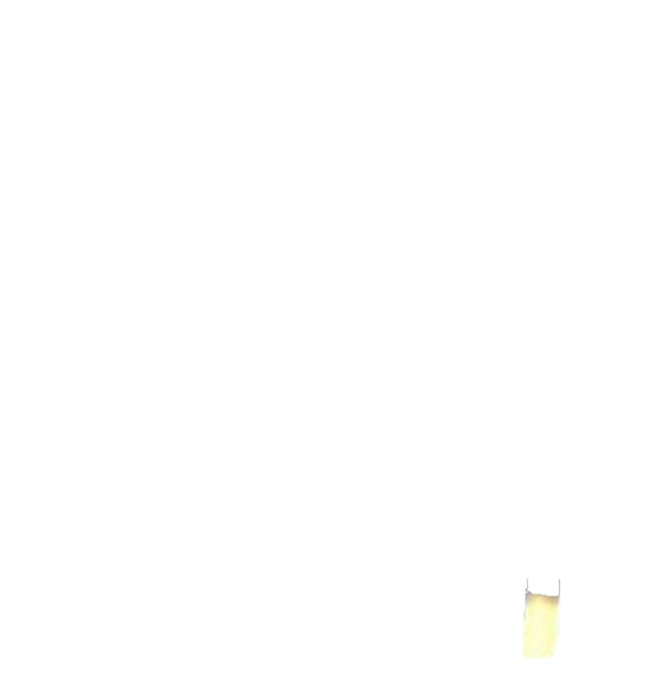 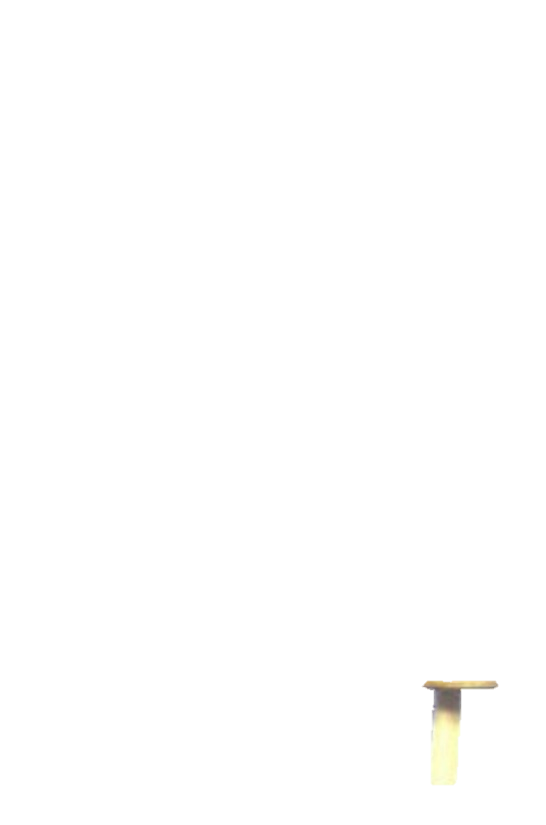 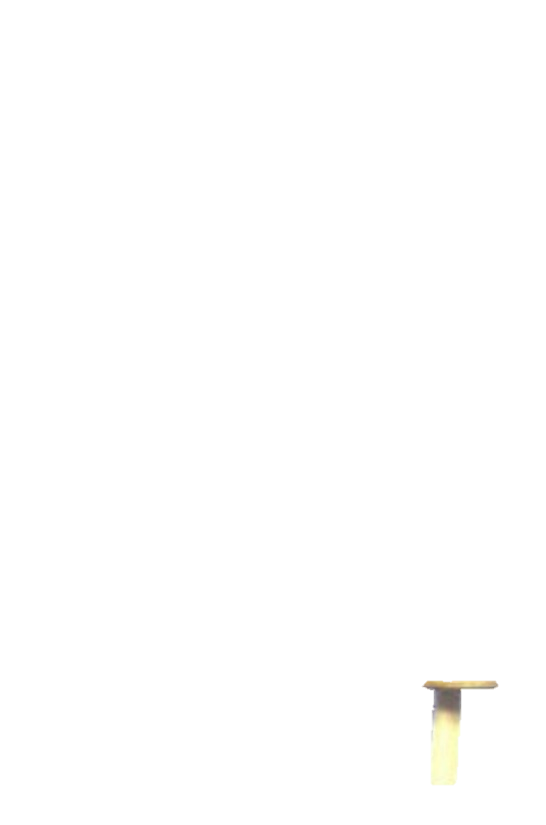 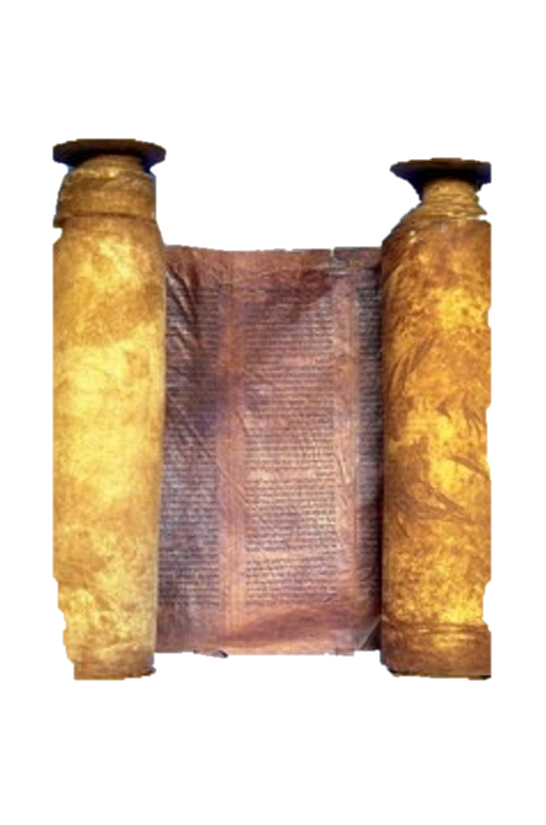 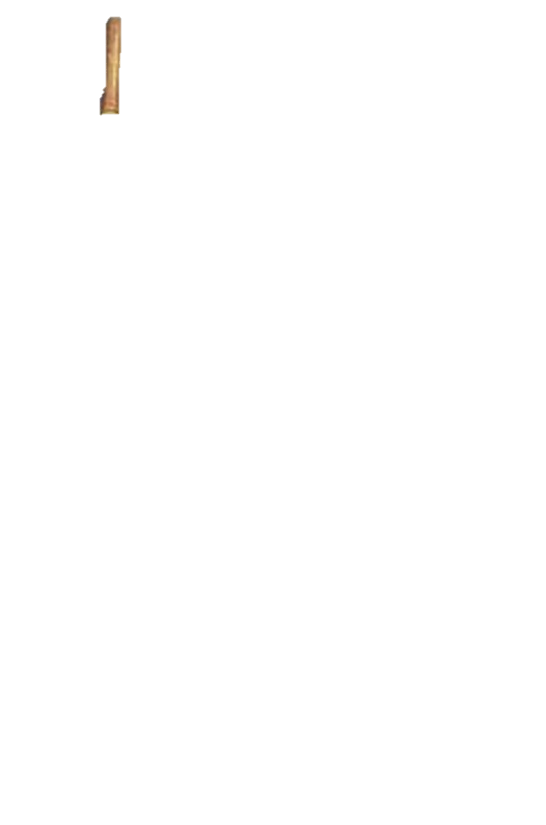 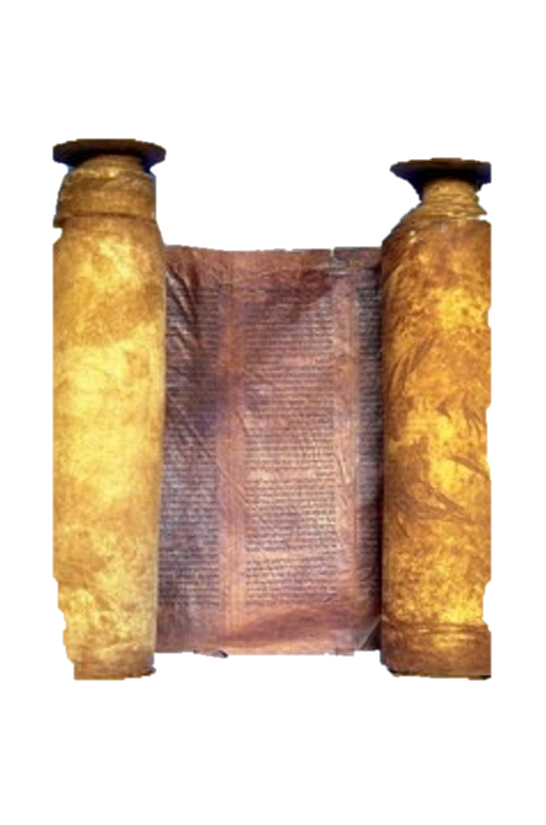 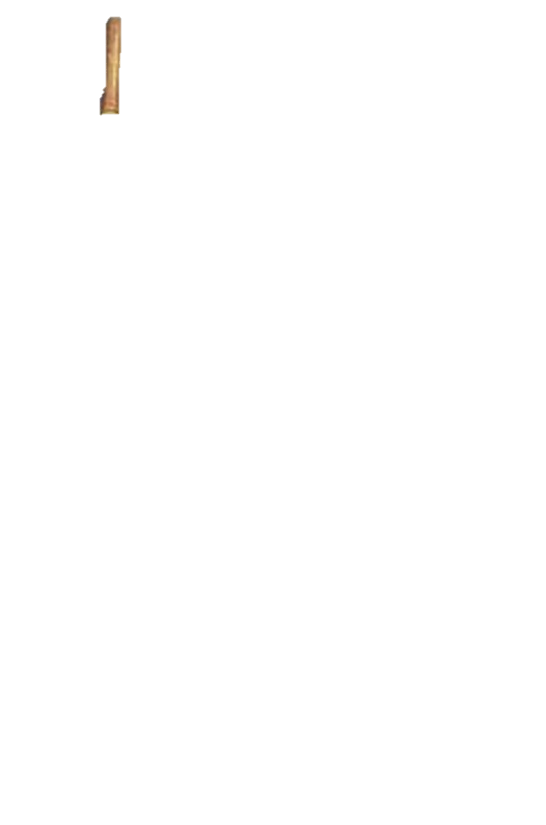 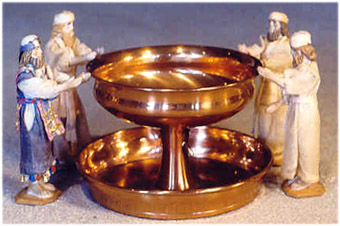 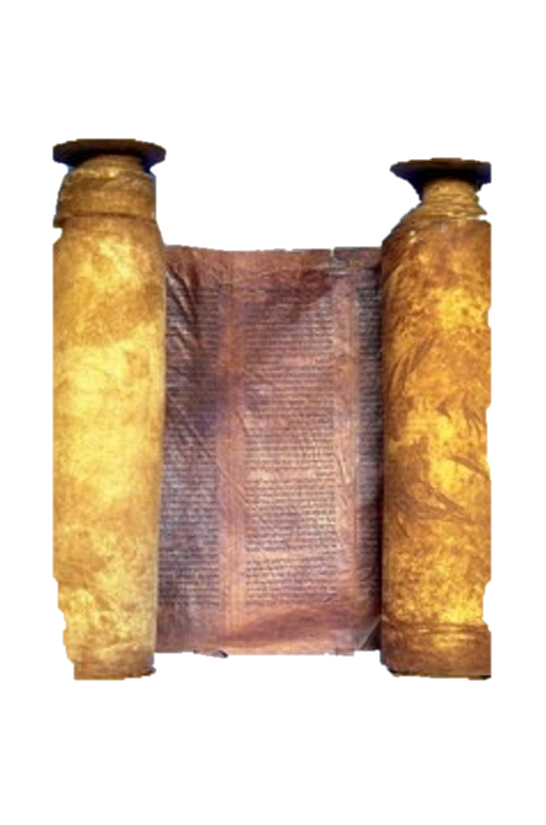 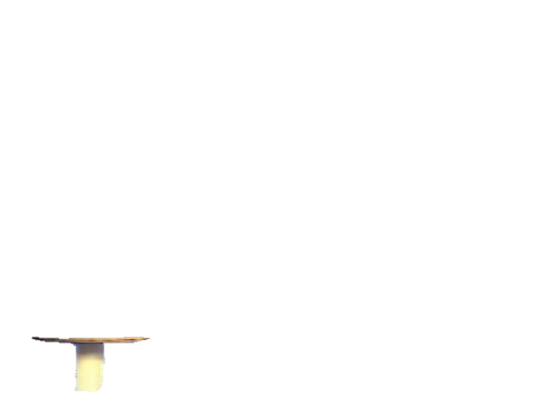 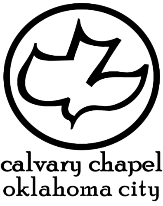 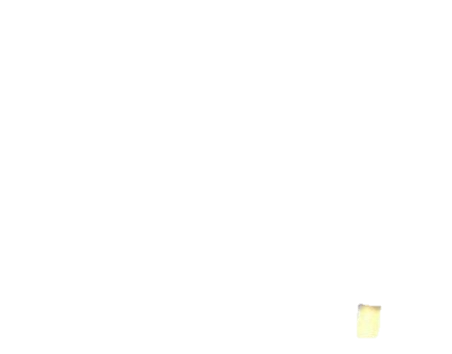 1 kings 6-8
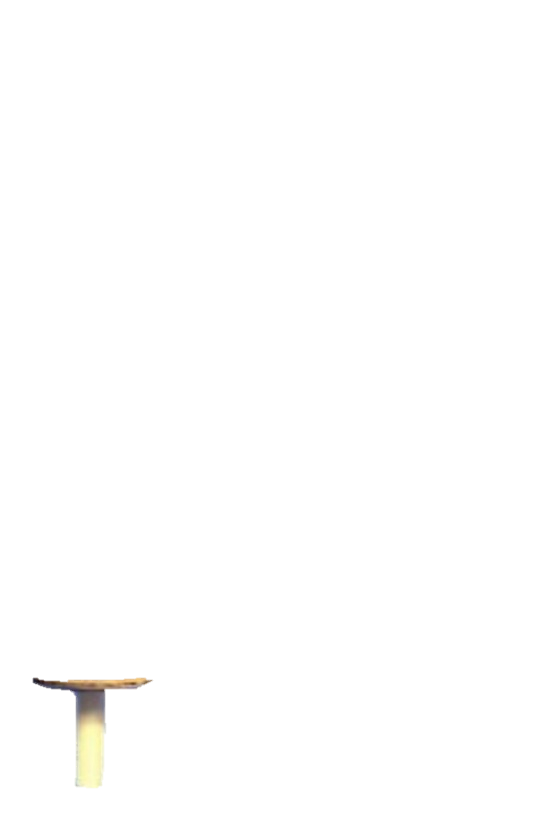 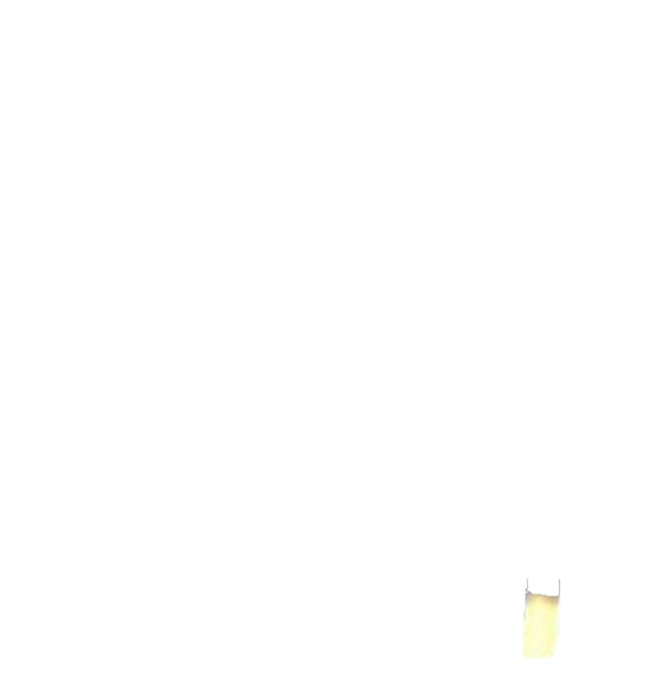 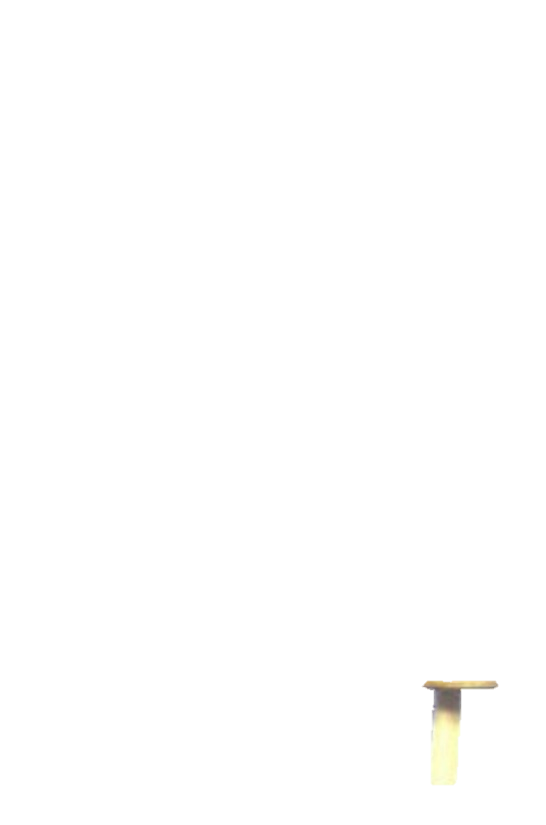 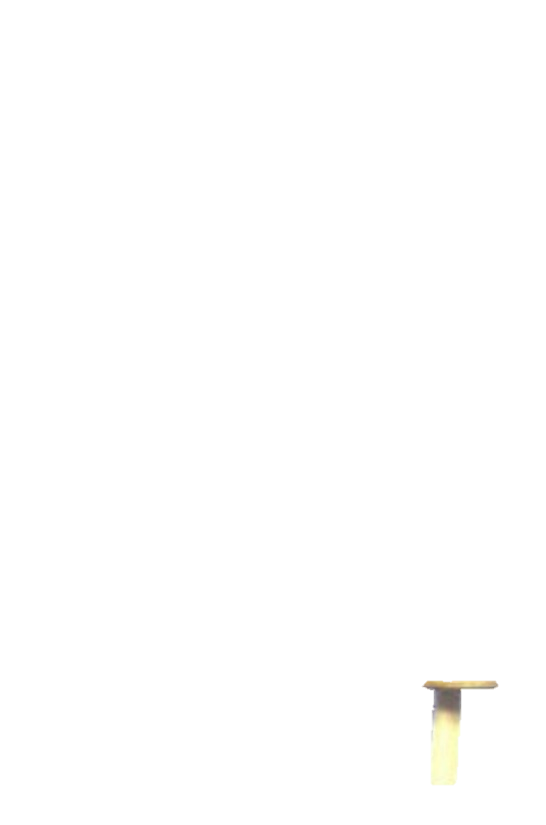 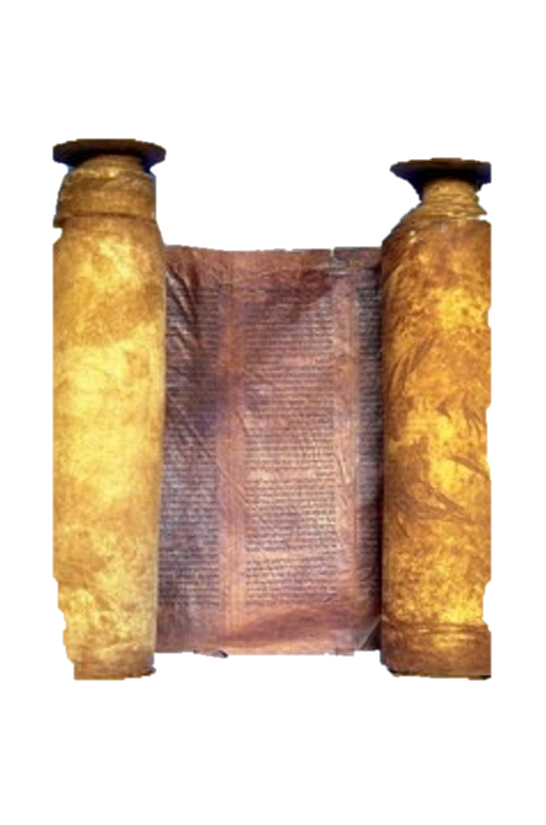 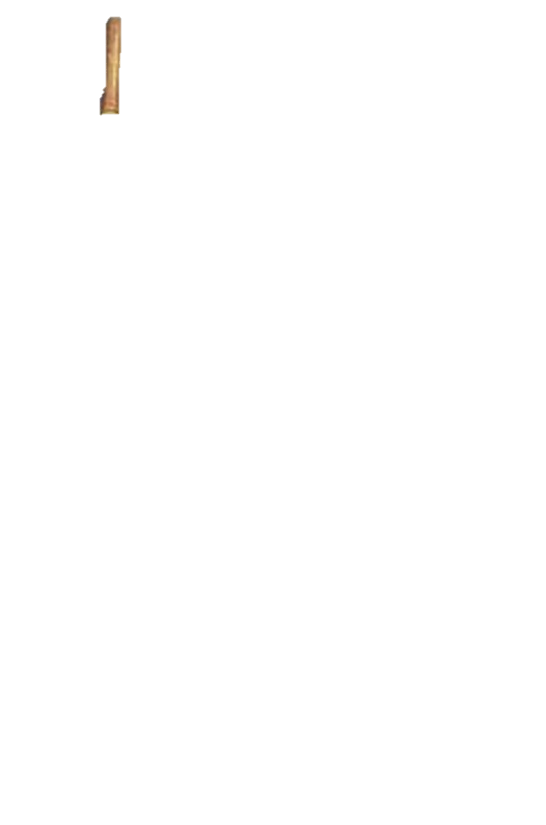 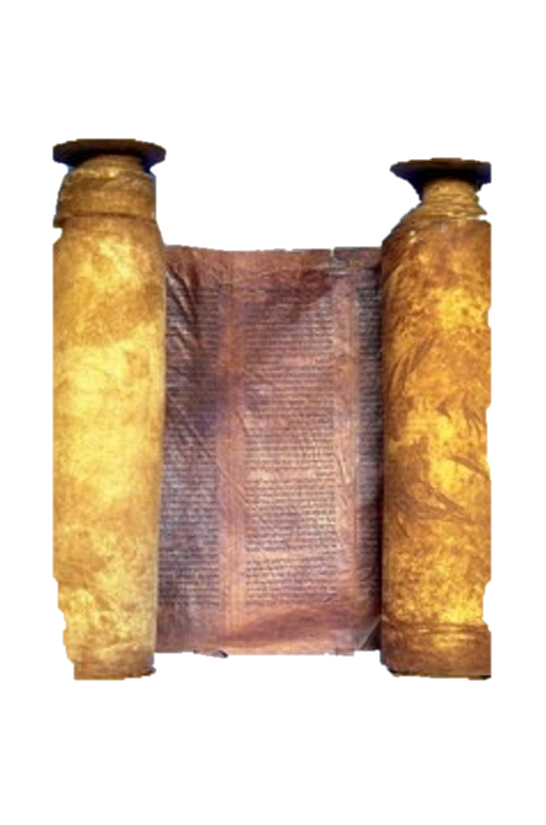 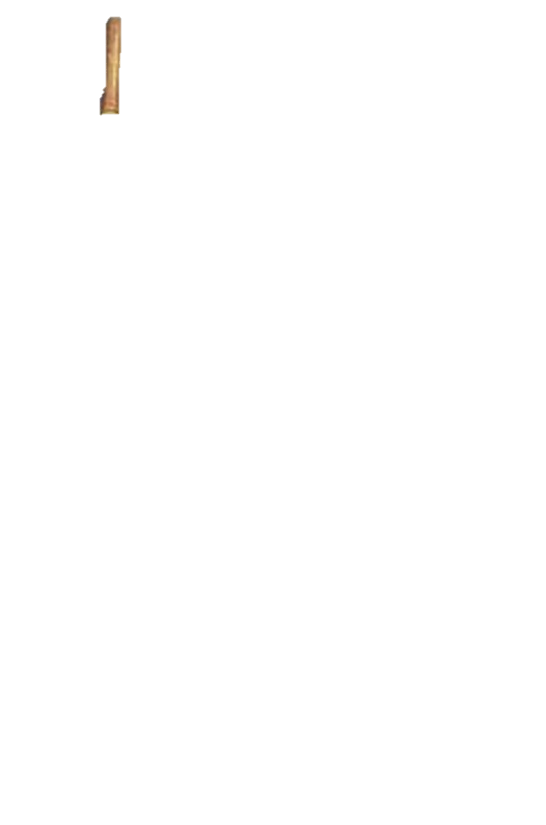 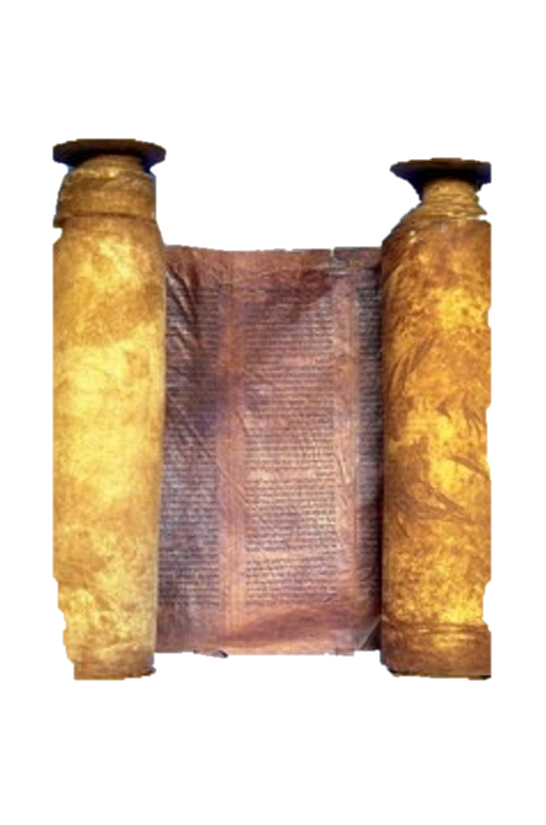 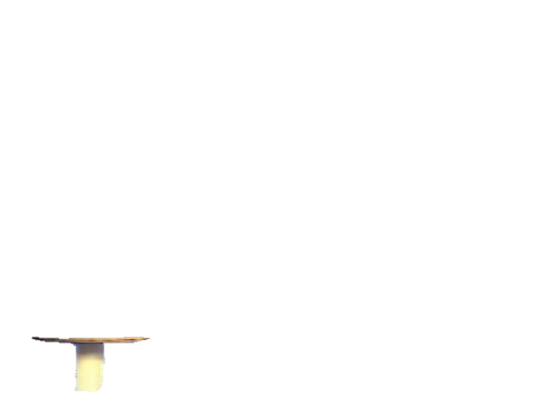 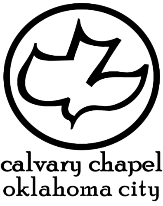 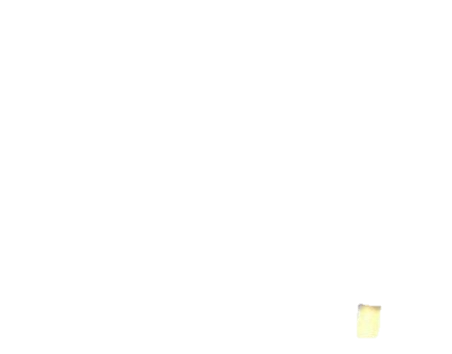 1 kings 6-8
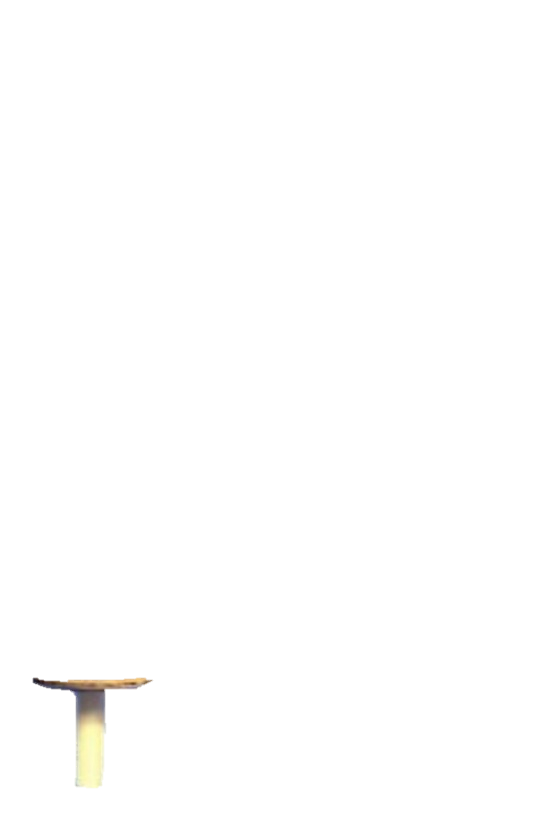 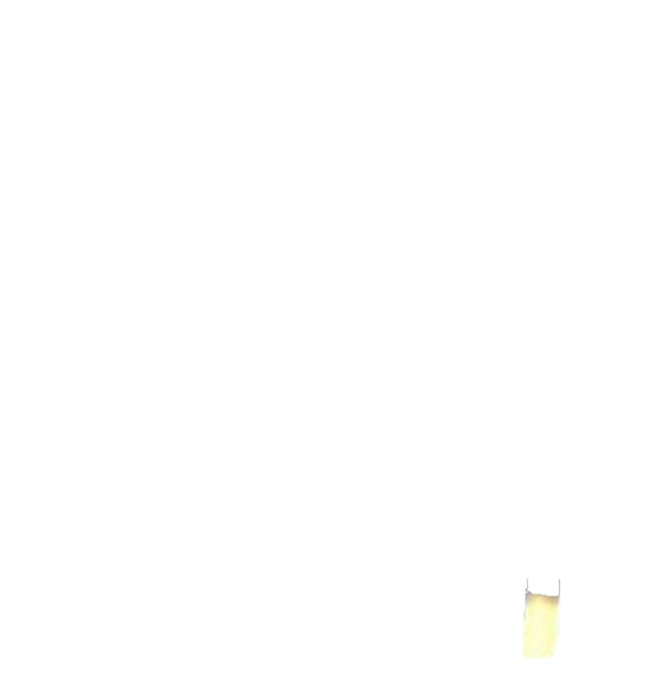 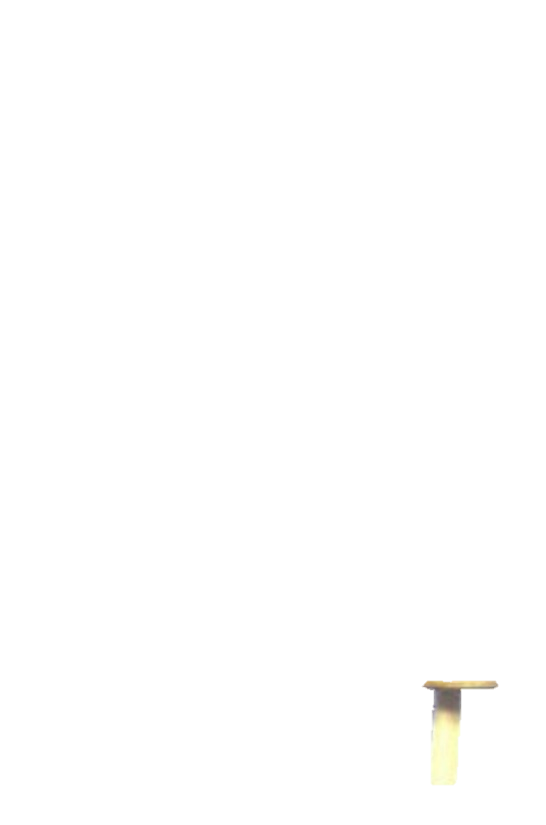 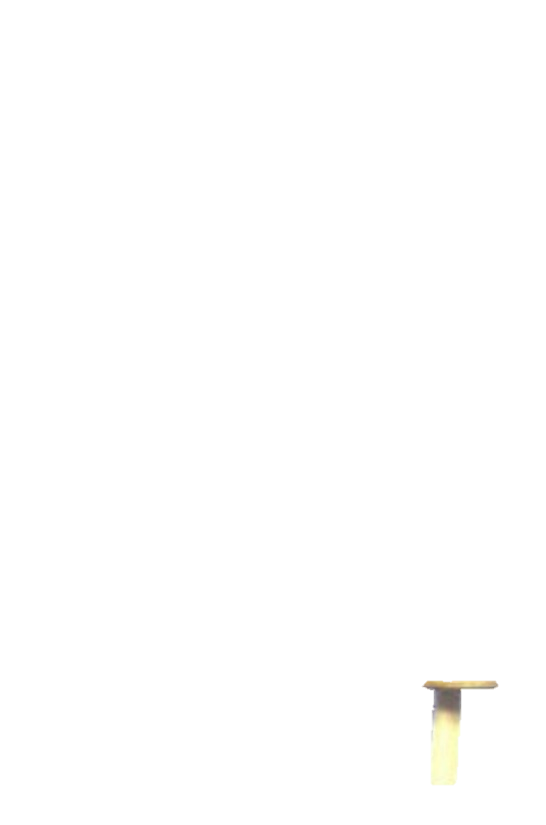 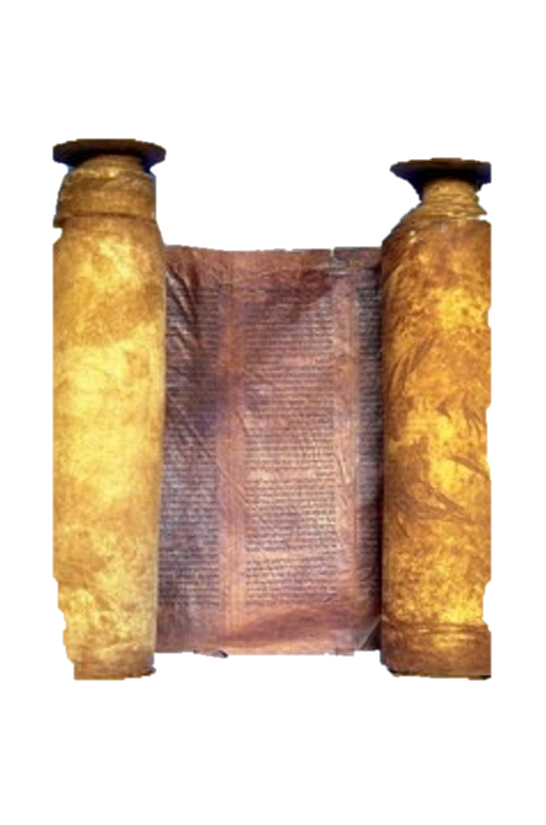 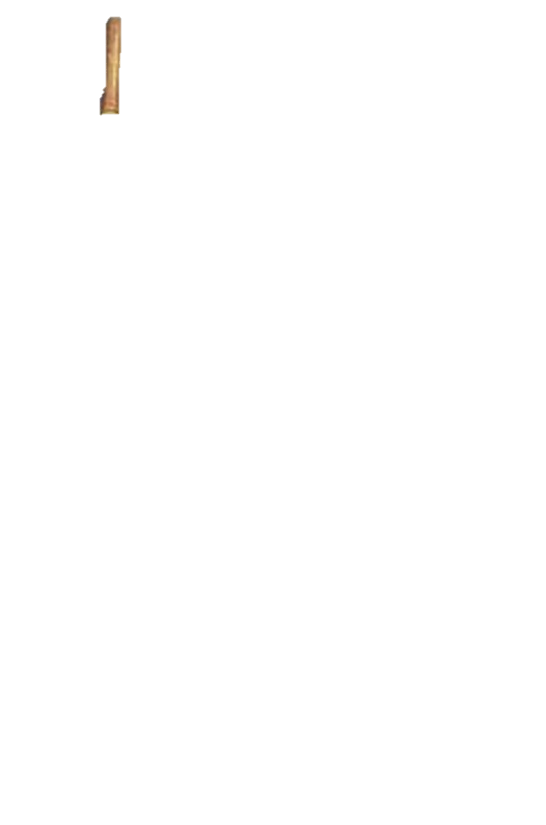 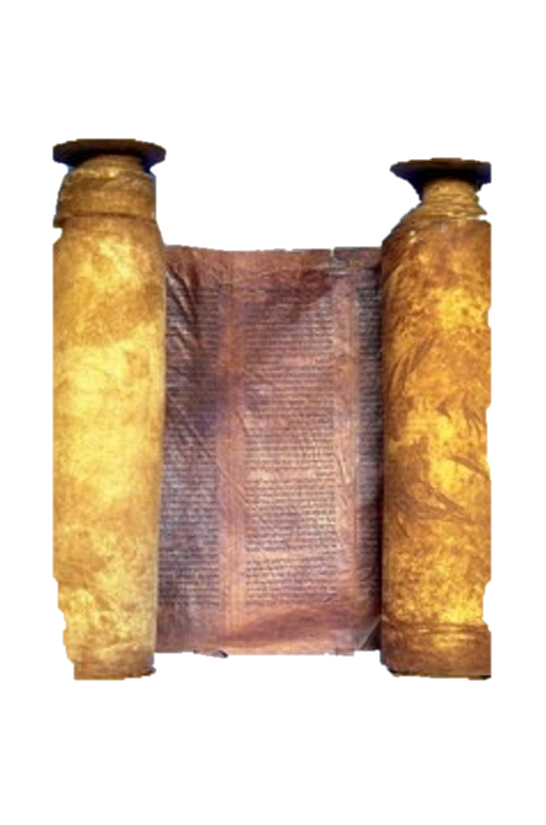 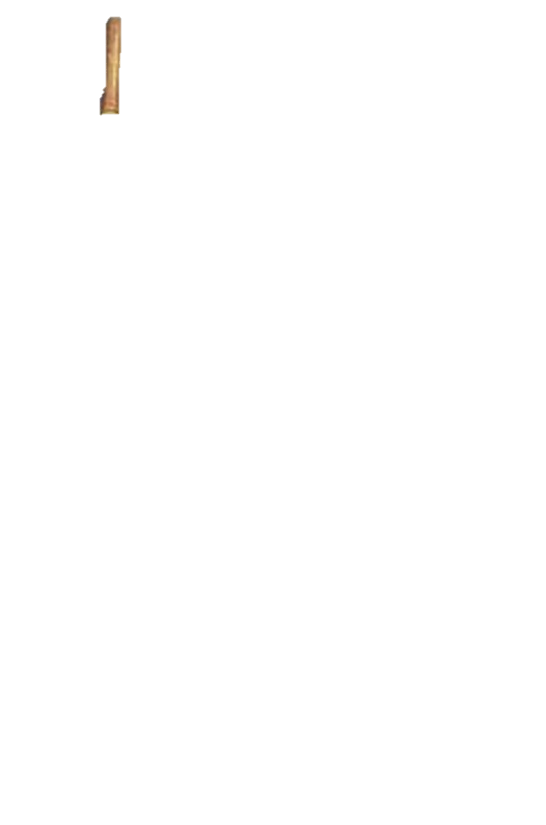 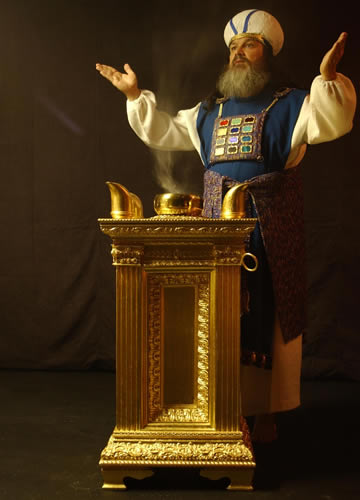 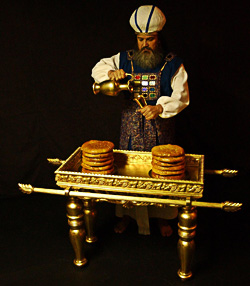 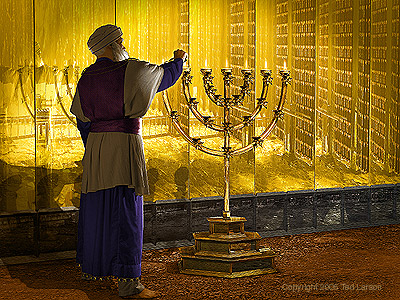 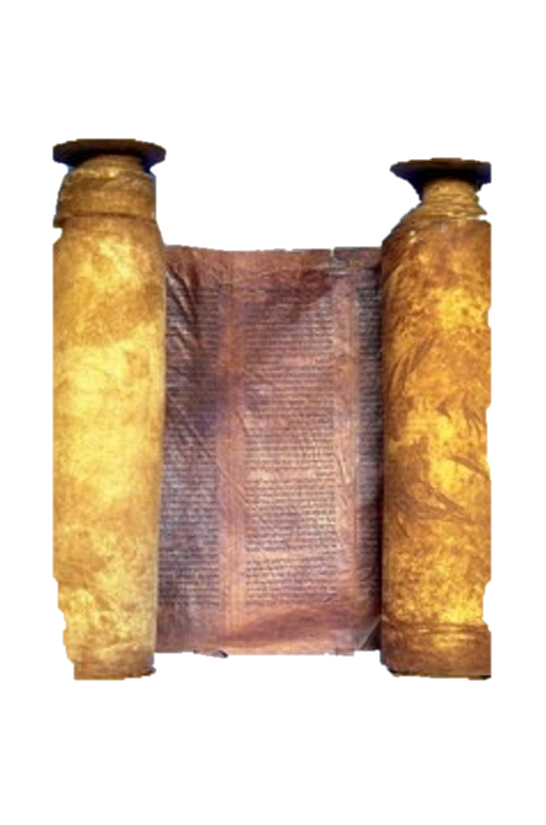 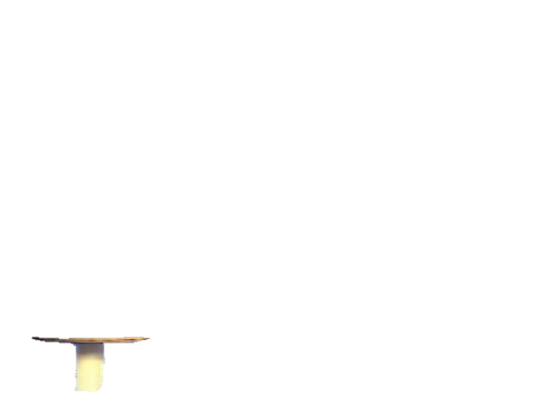 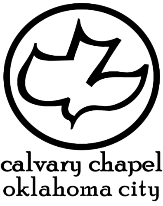 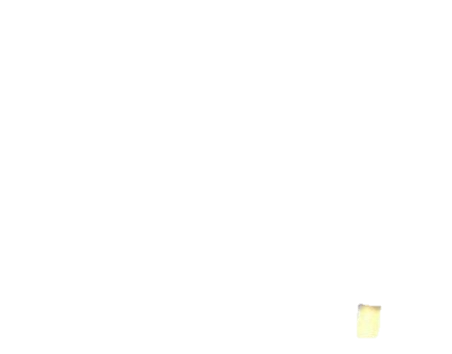 1 kings 6-8
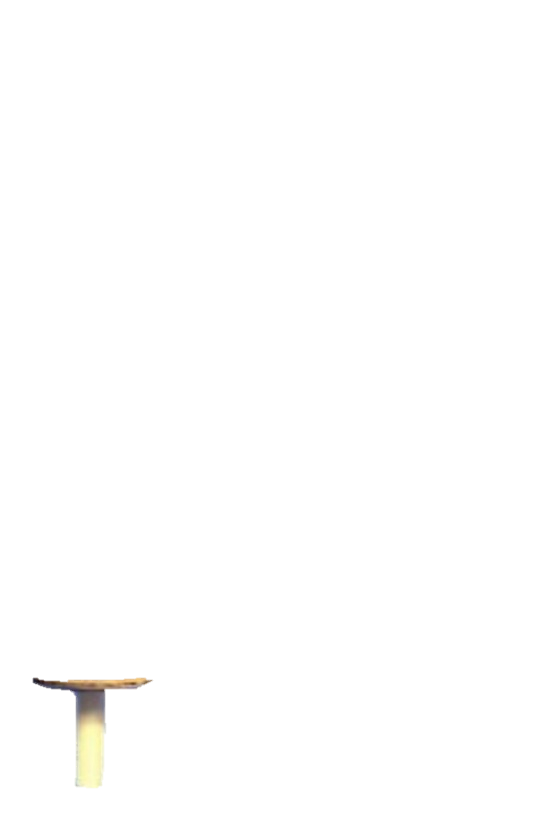 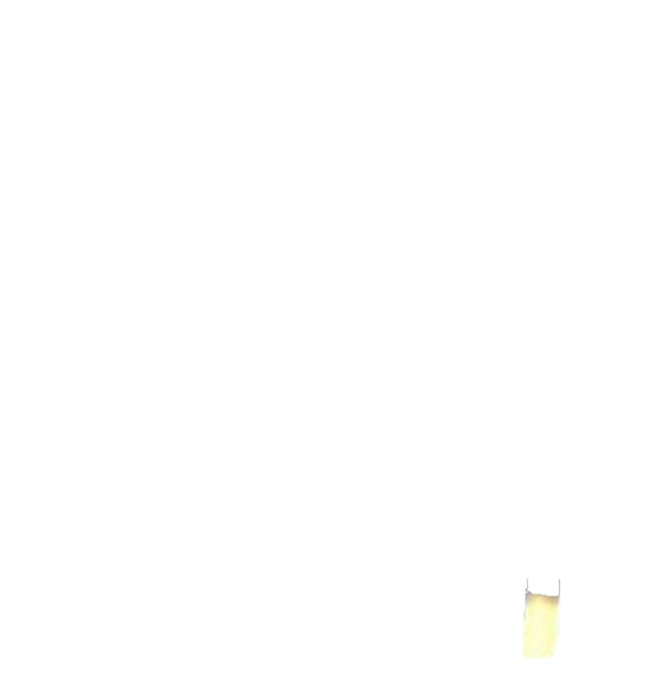 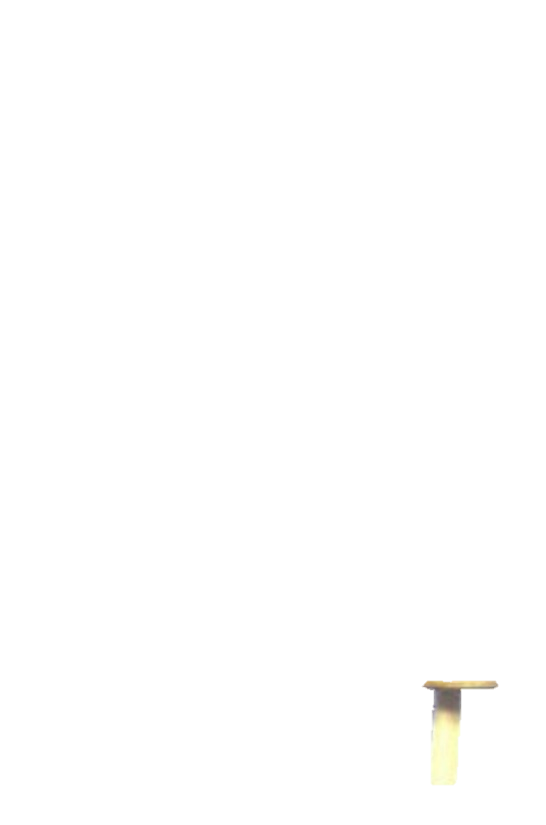 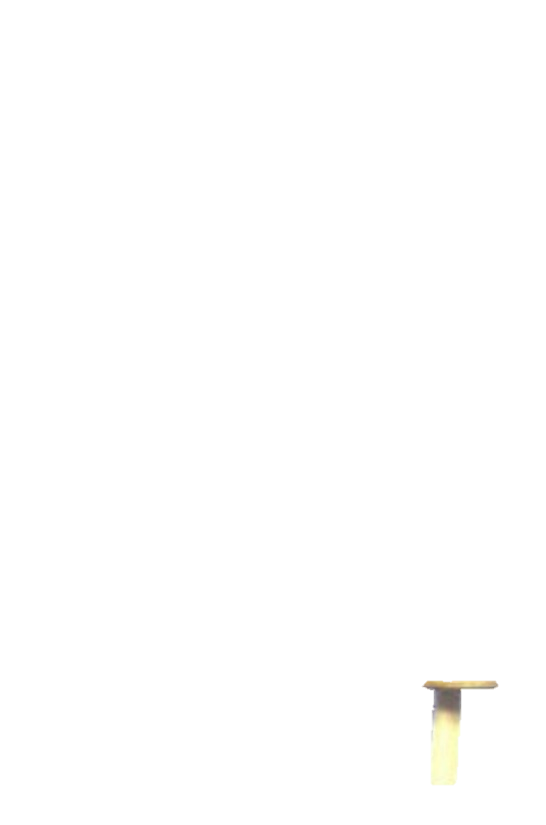 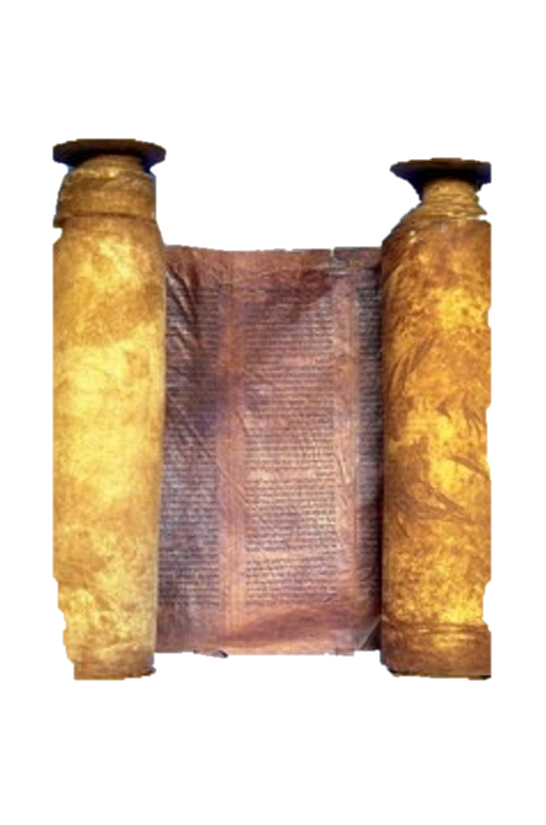 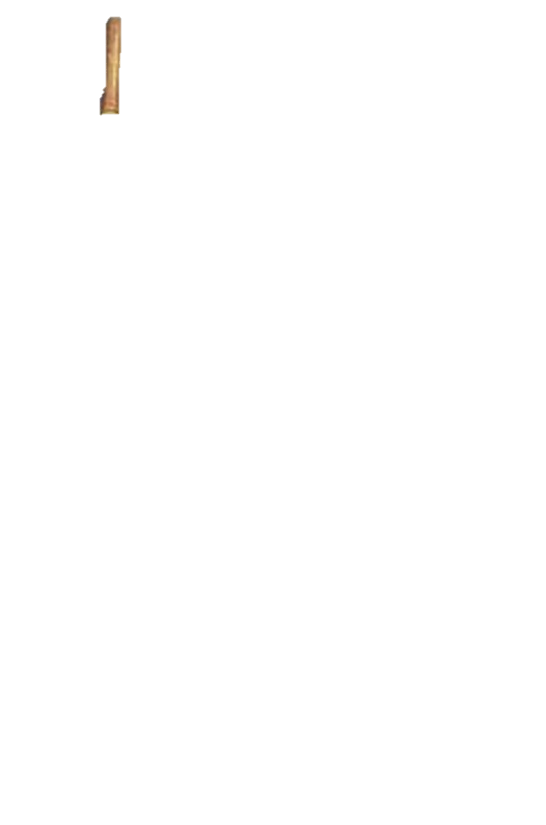 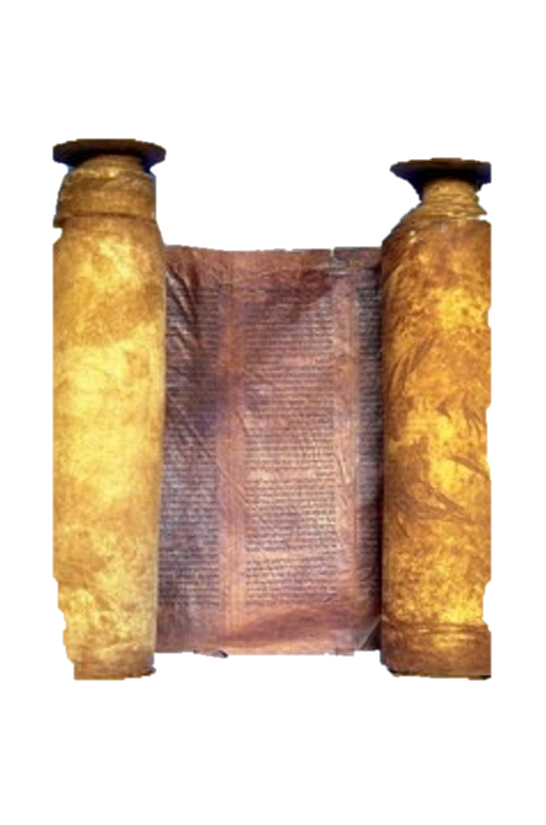 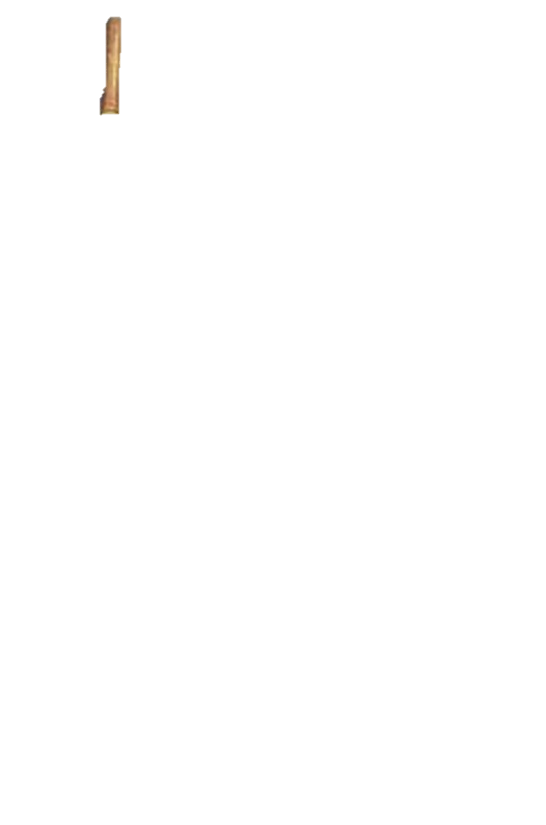 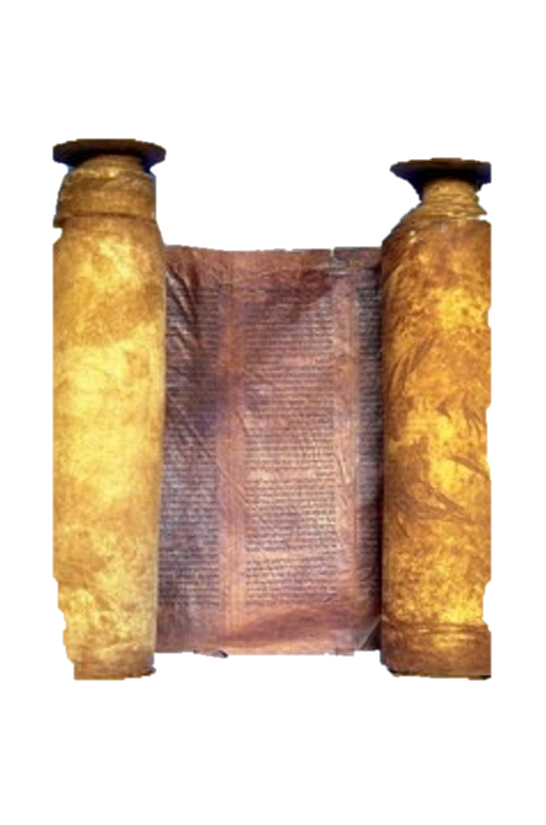 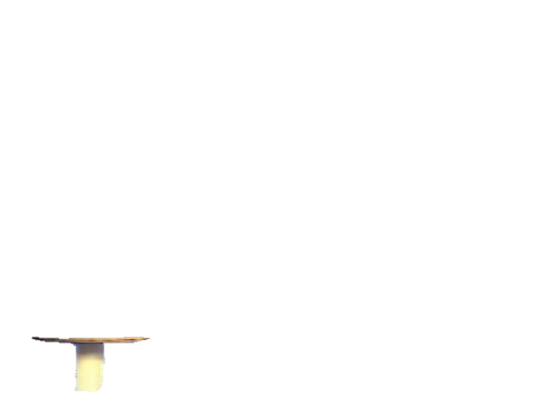 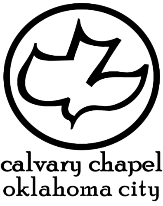 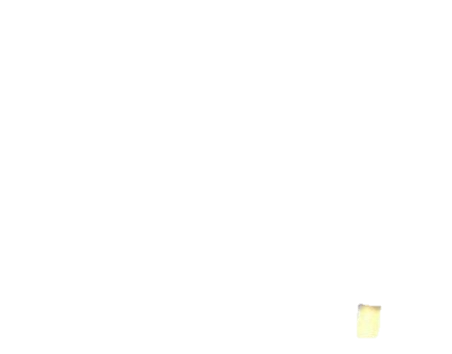 1 kings 6-8
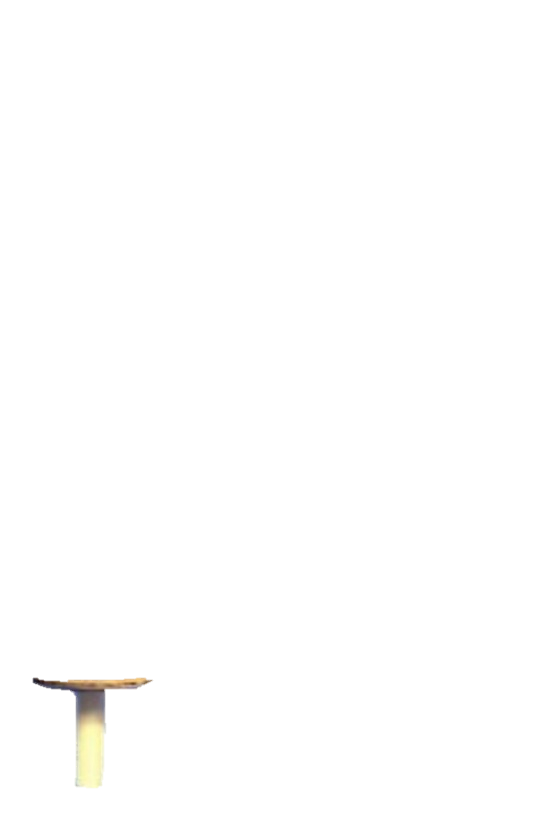 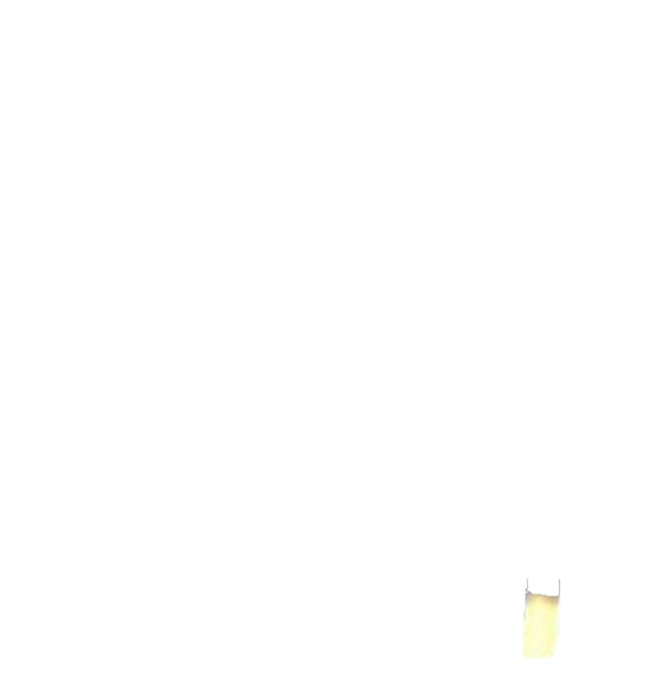 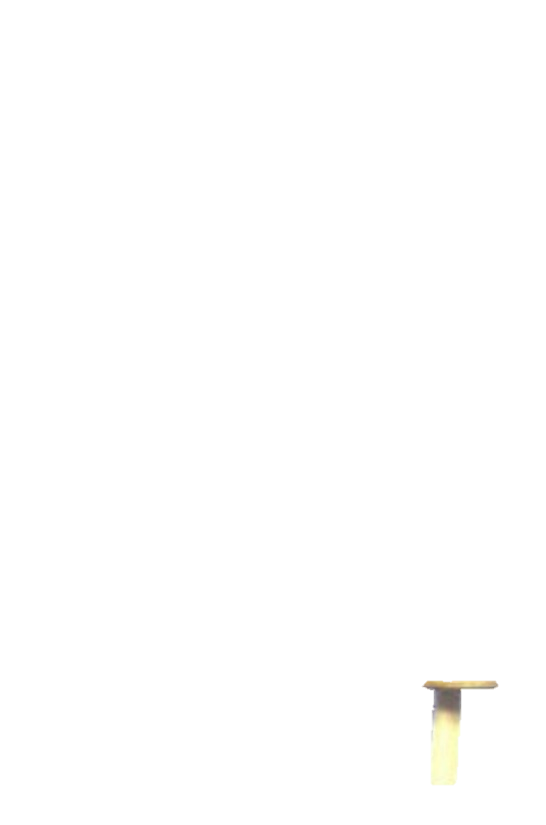 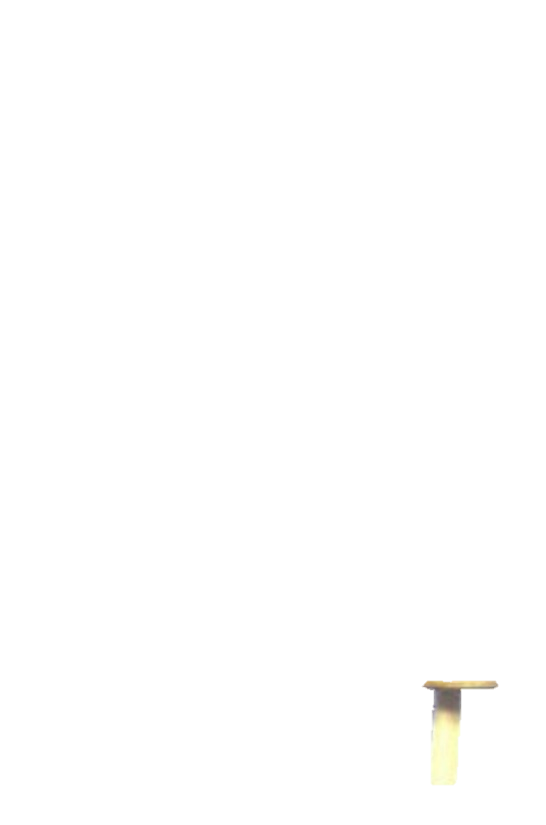 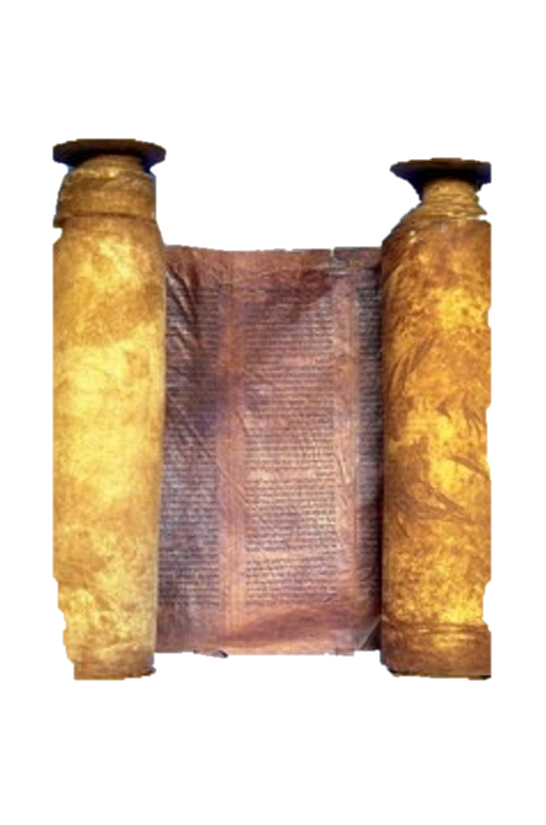 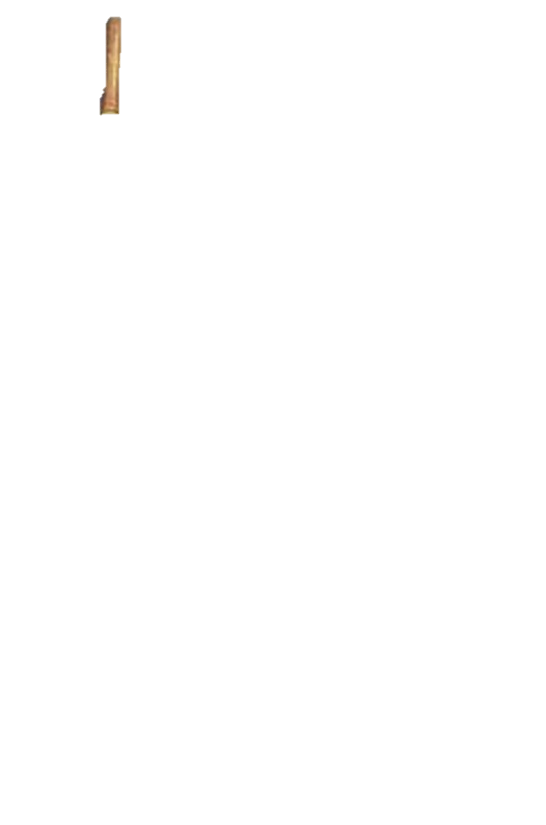 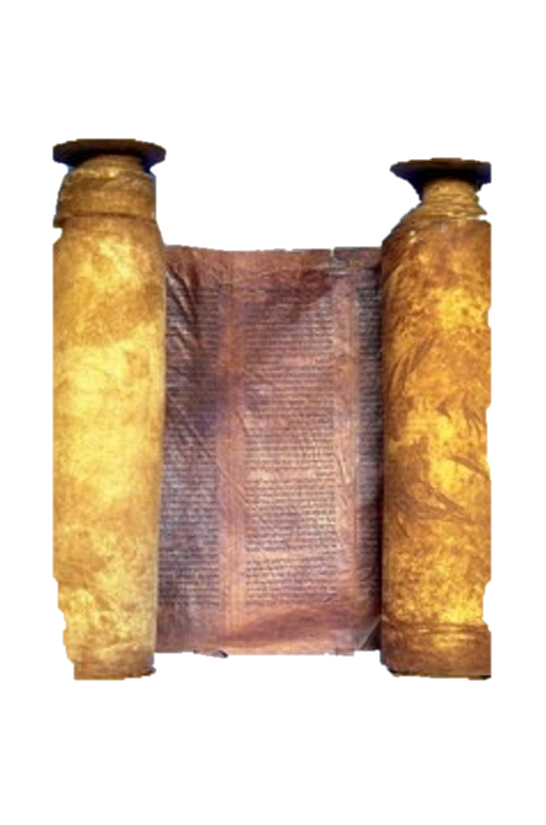 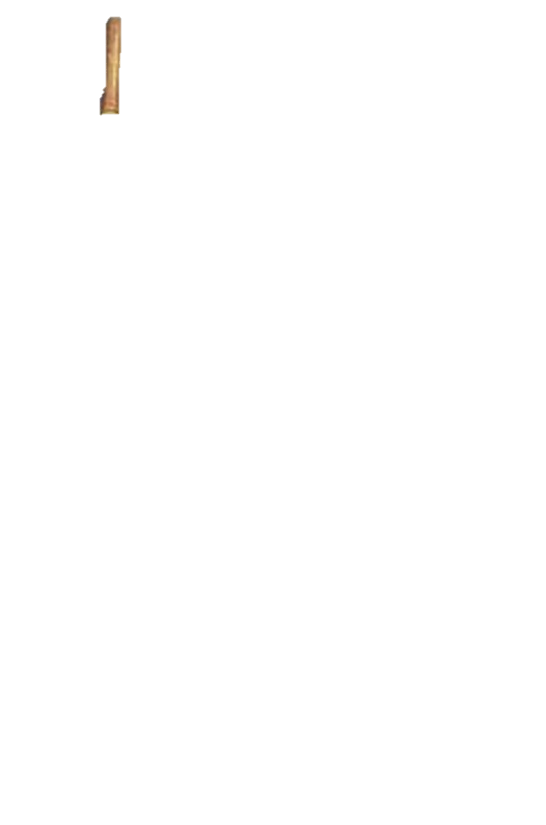 Loyal ~ KJV, perfect – shalem
2 Chr. 7:1 ~ When Solomon had finished praying, fire came down from heaven and consumed the burnt offering and the sacrifices; and the glory of the Lord filled the temple.
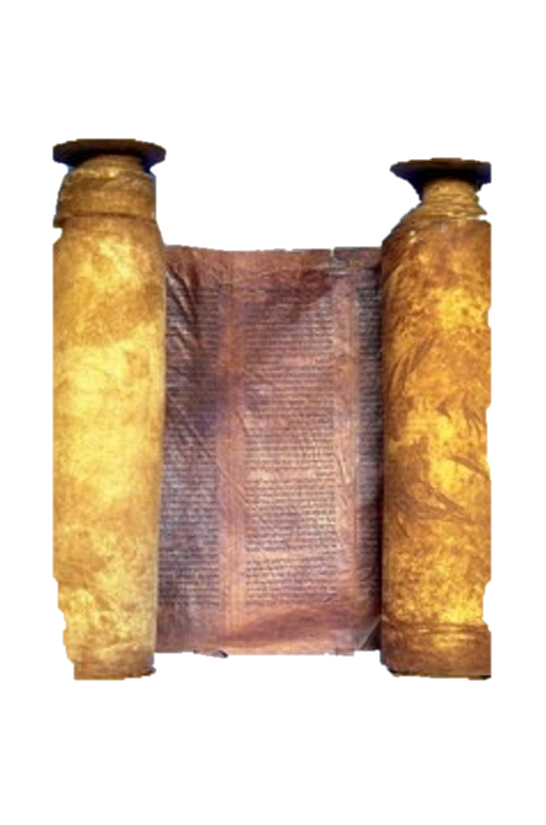 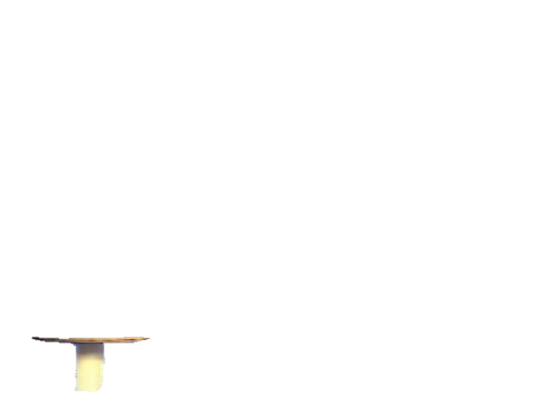 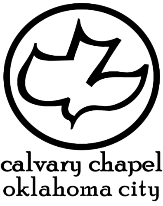 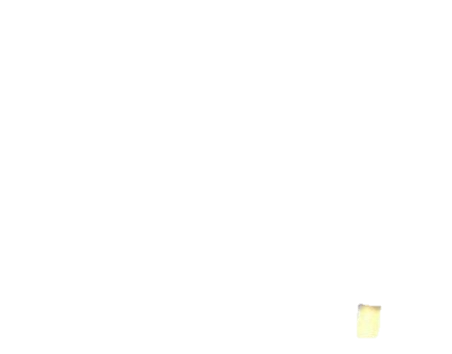 1 kings 6-8
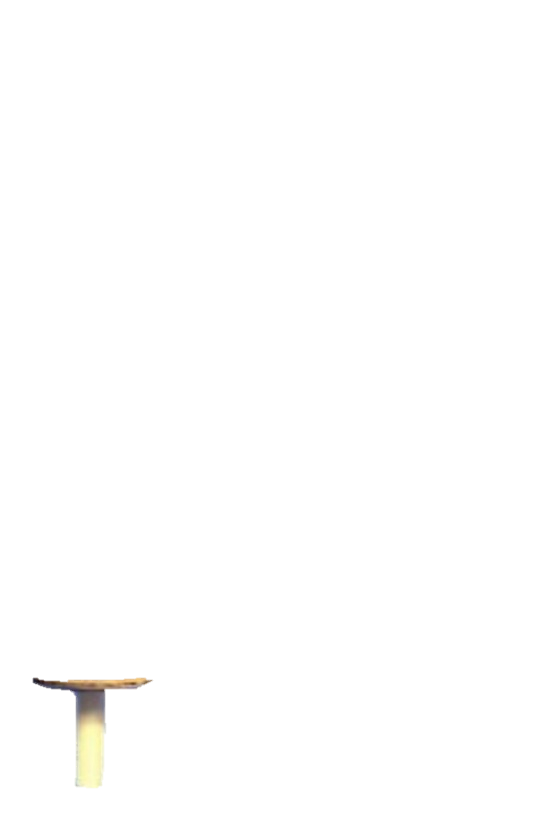 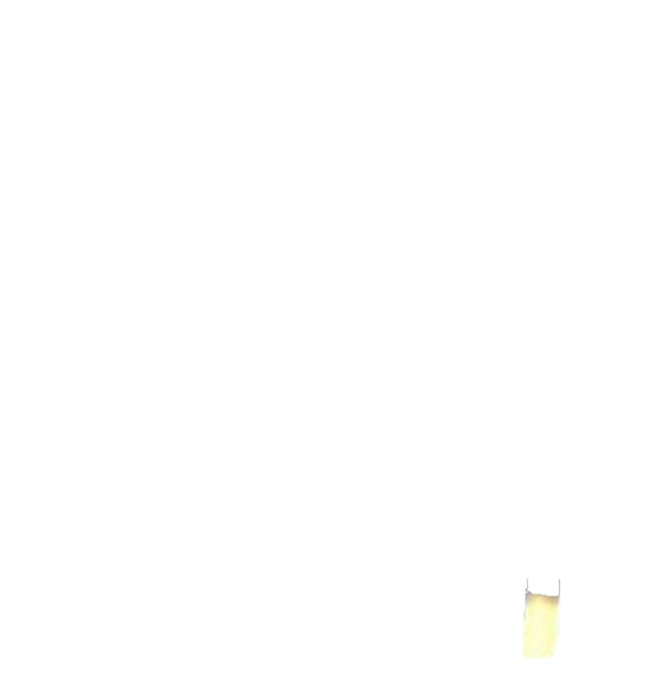 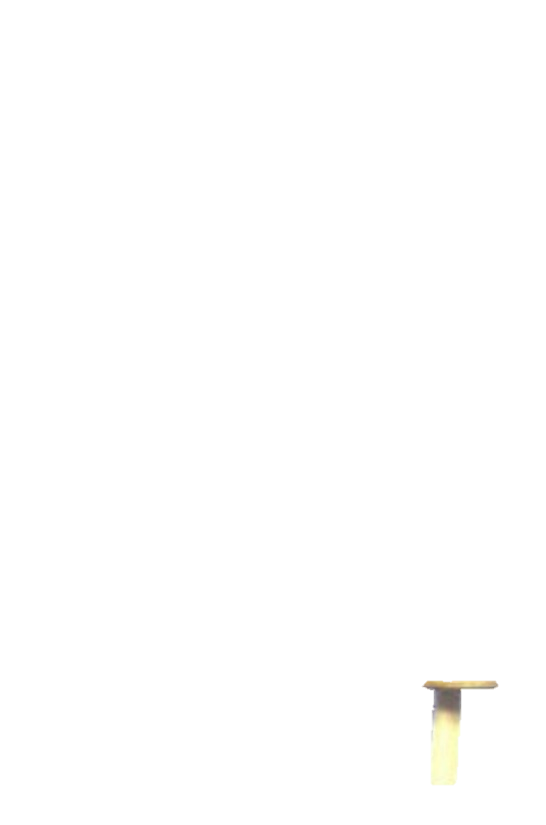 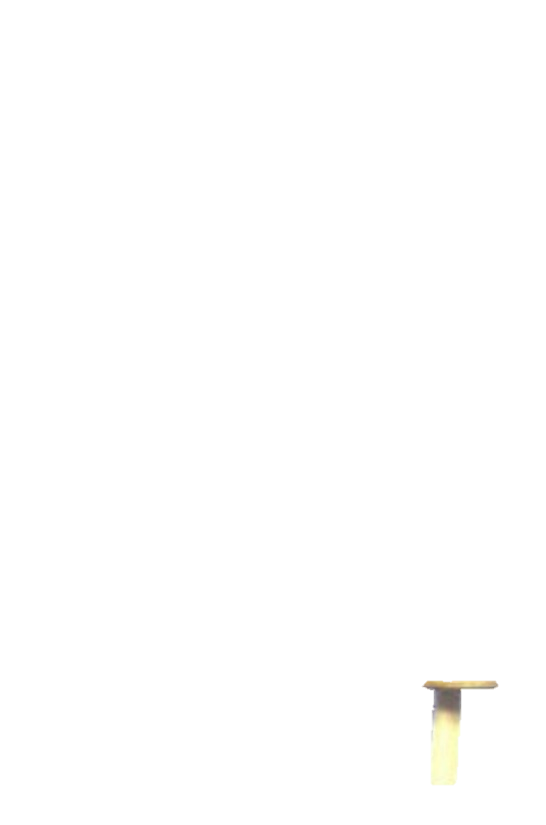 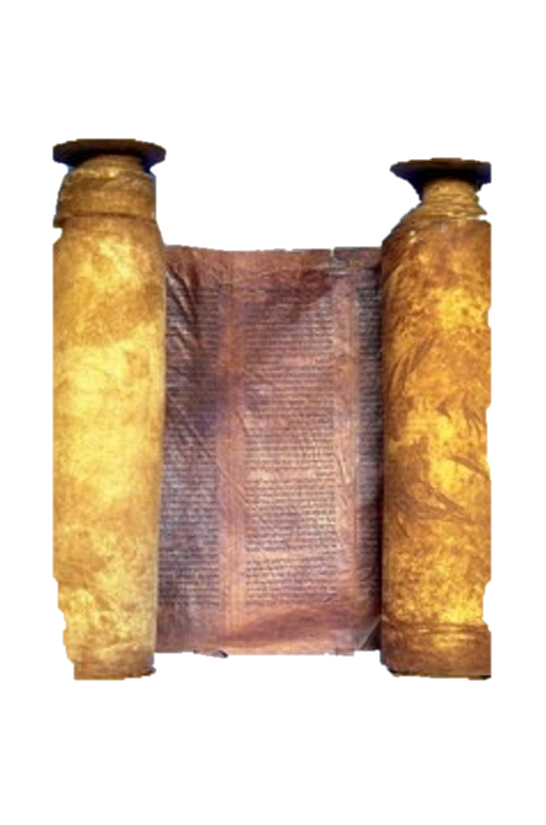 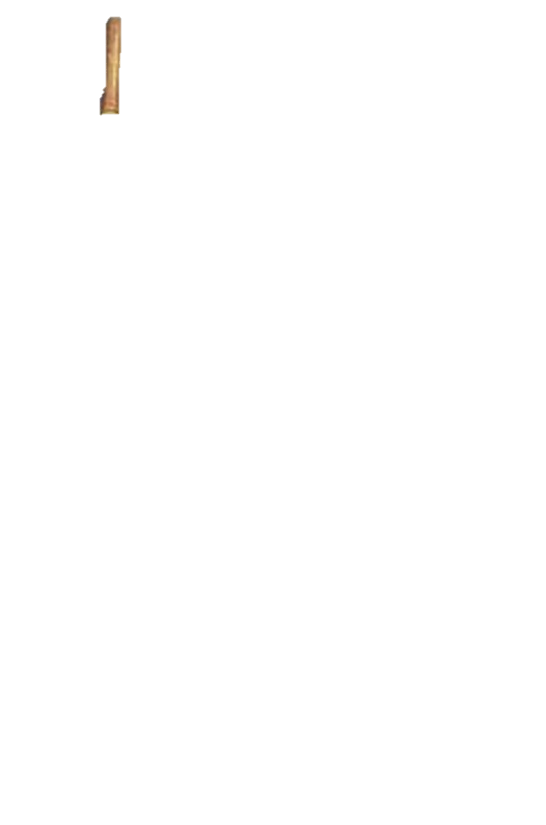 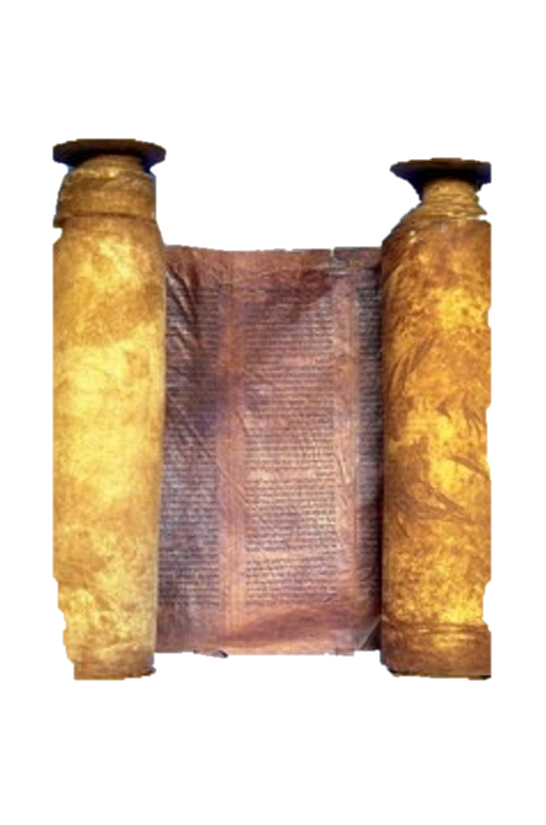 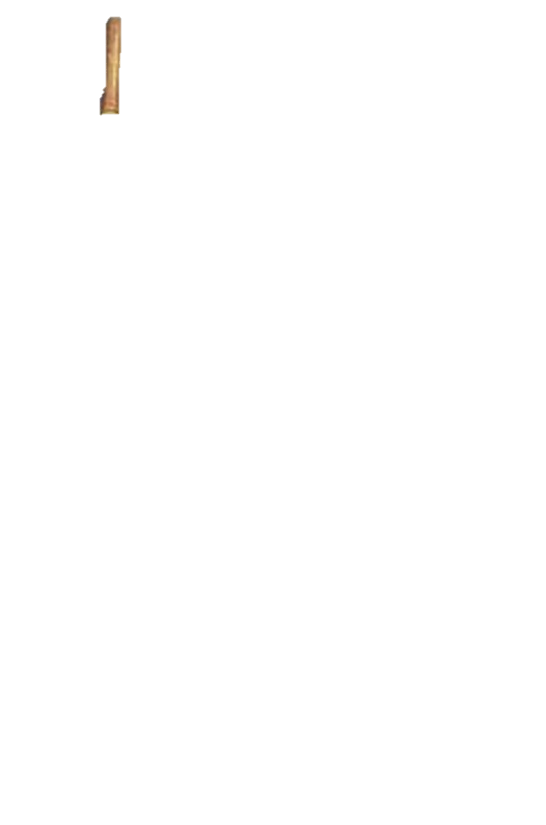 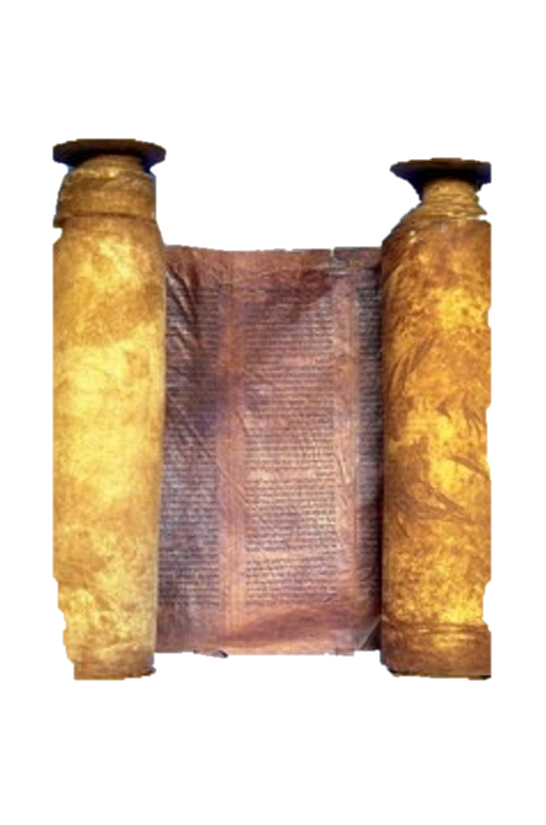 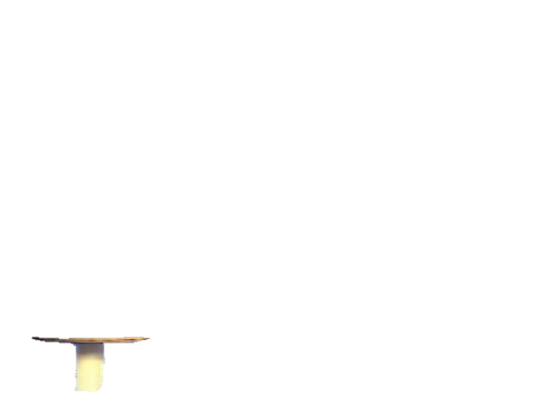 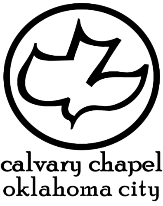 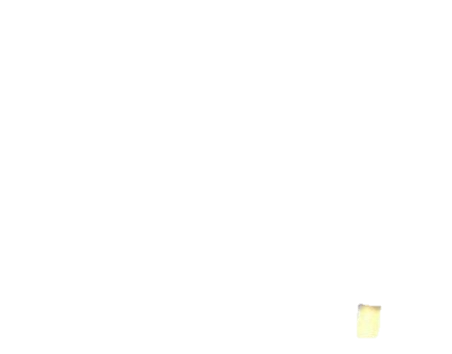 1 kings 6-8
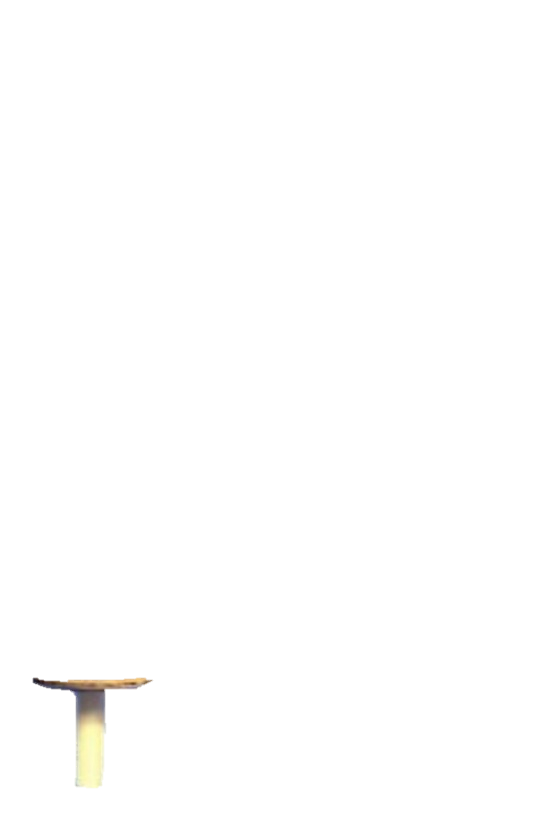 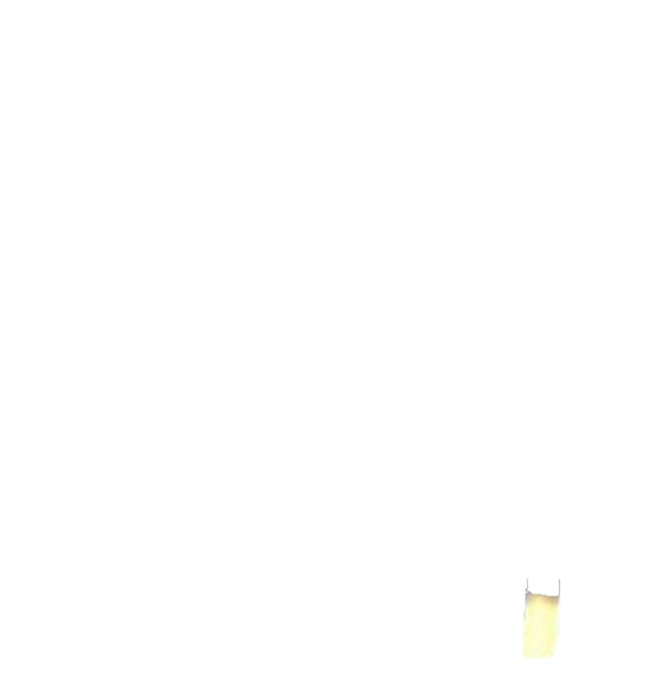 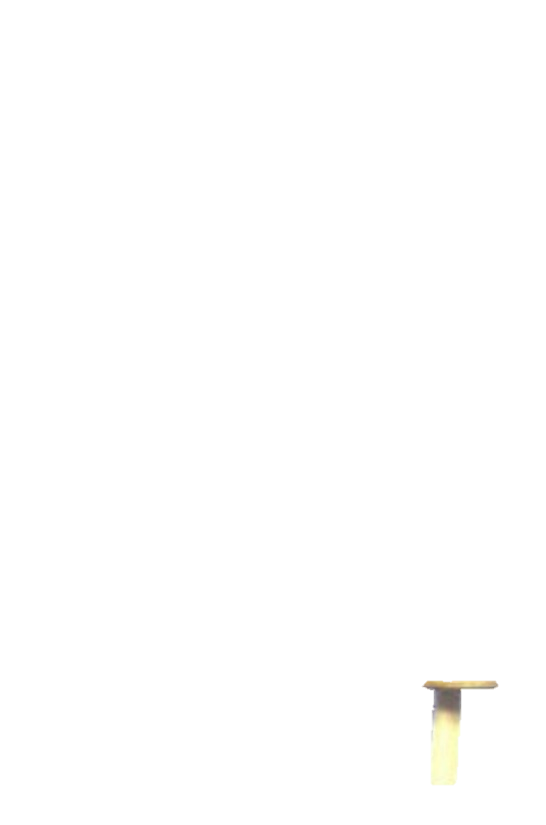 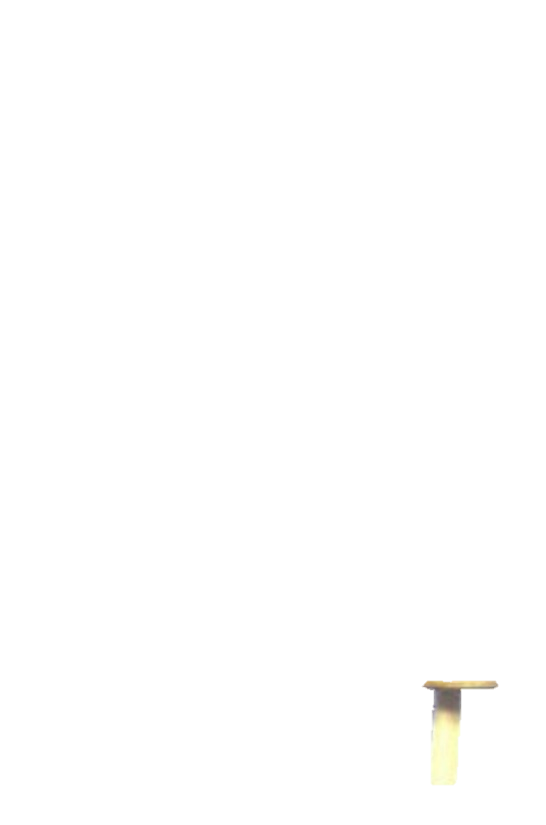